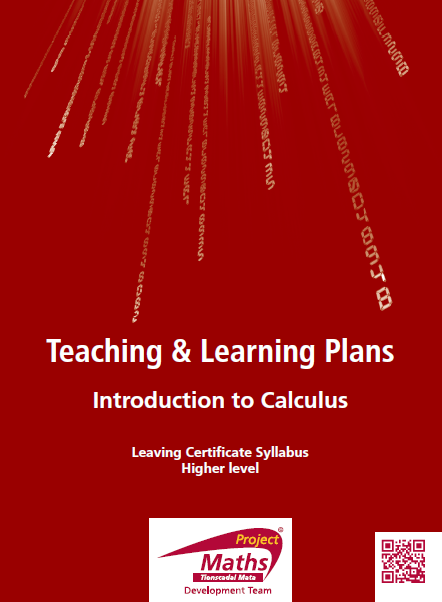 Index
Section A – Rates of Change
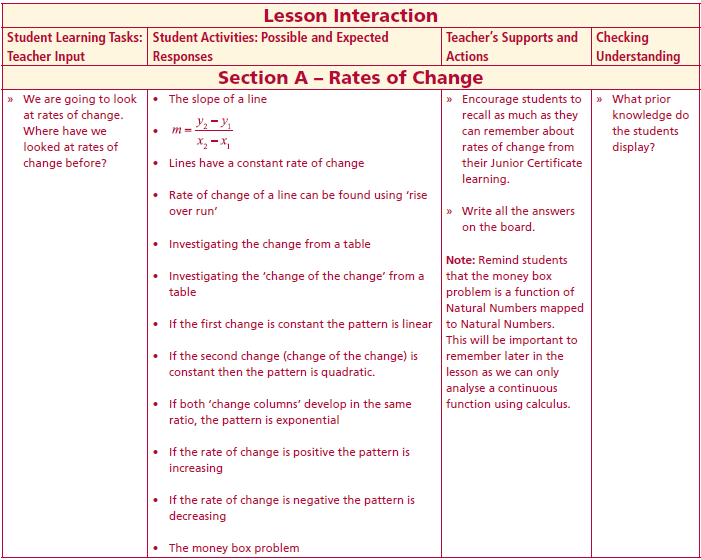 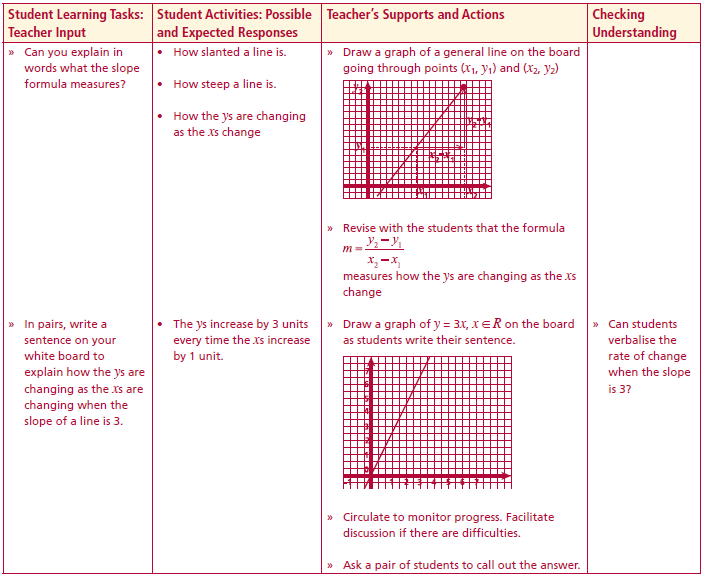 We are going to look at rates of change. Where have we looked at rates of change before?

Can you explain in words what the slope formula measures? 









In pairs, write a sentence on your white board to explain how the y’s are changing as the x’s are changing when the slope of a line is 3.
Lesson interaction
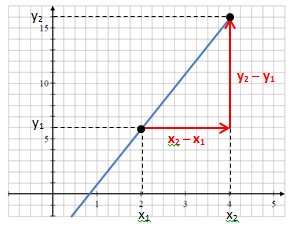 Lesson interaction
Section A – Rates of Change
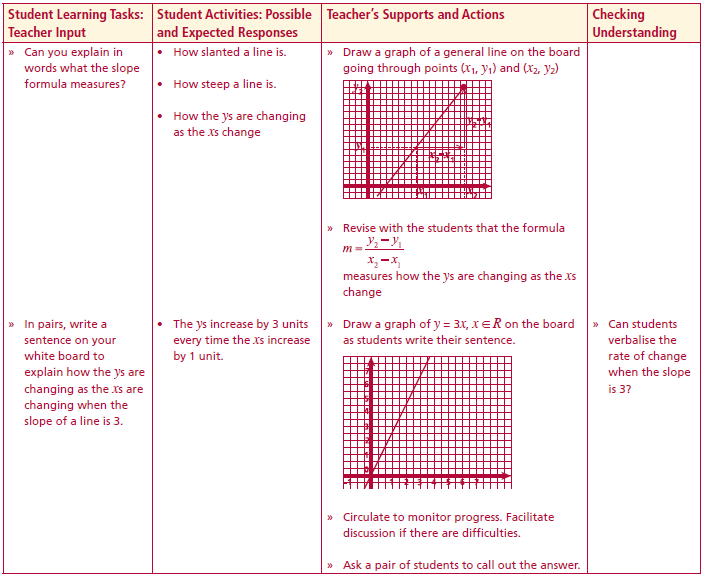 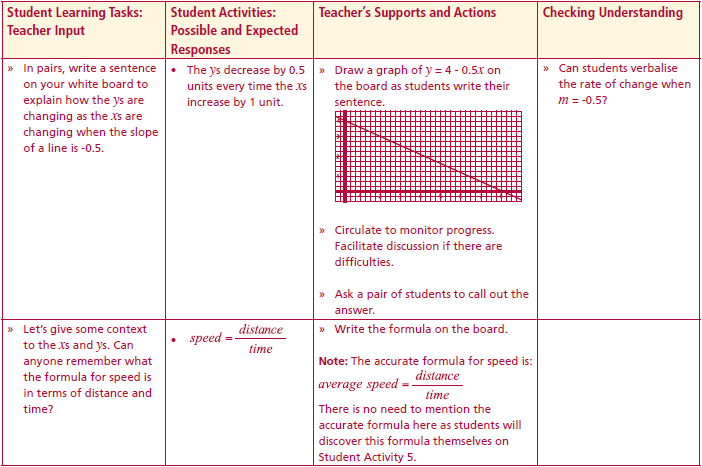 In pairs, write a sentence on your white board to explain how the ys are changing as the xs are changing when the slope of a line is 3.
Lesson interaction
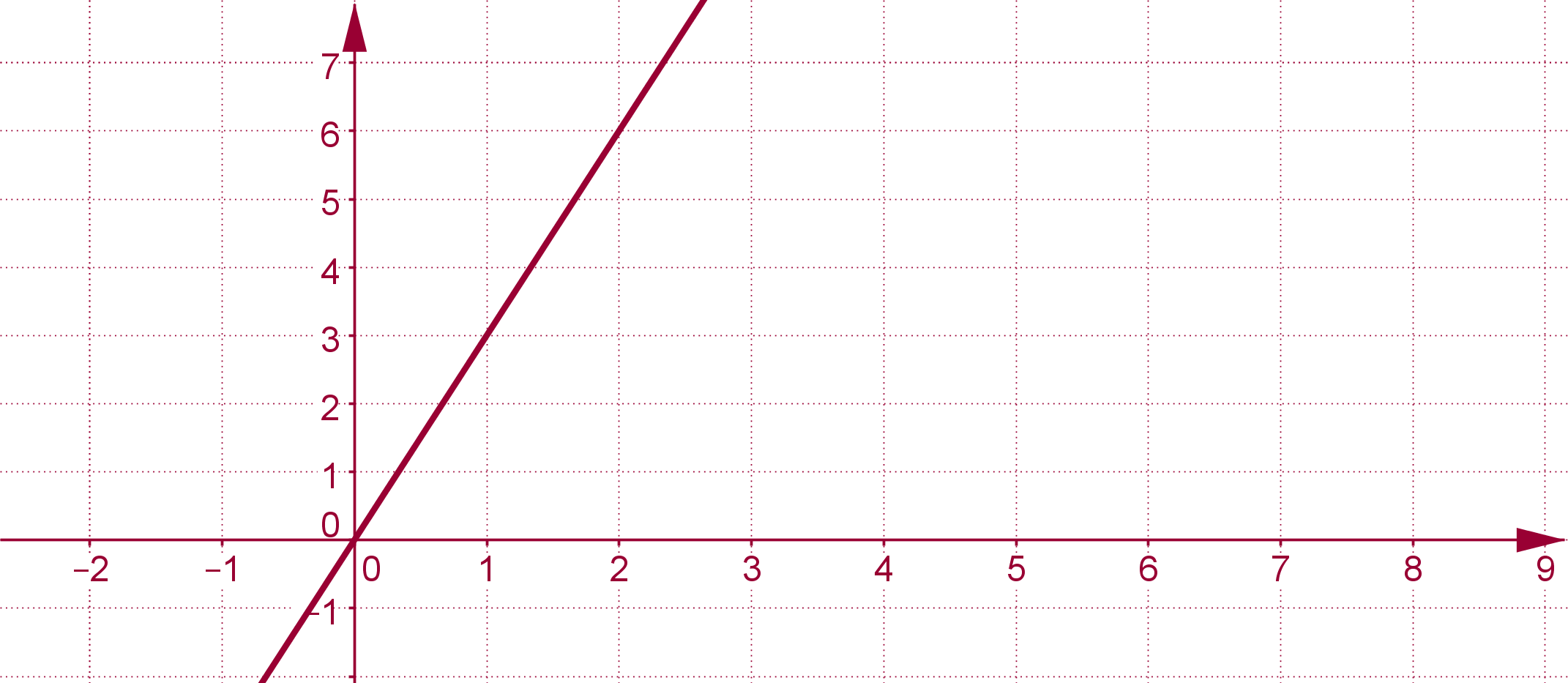 y=3x
Lesson interaction
In pairs, write a sentence on your white board to explain how the ys are changing as the xs are changing when the slope of a line is -0.5.
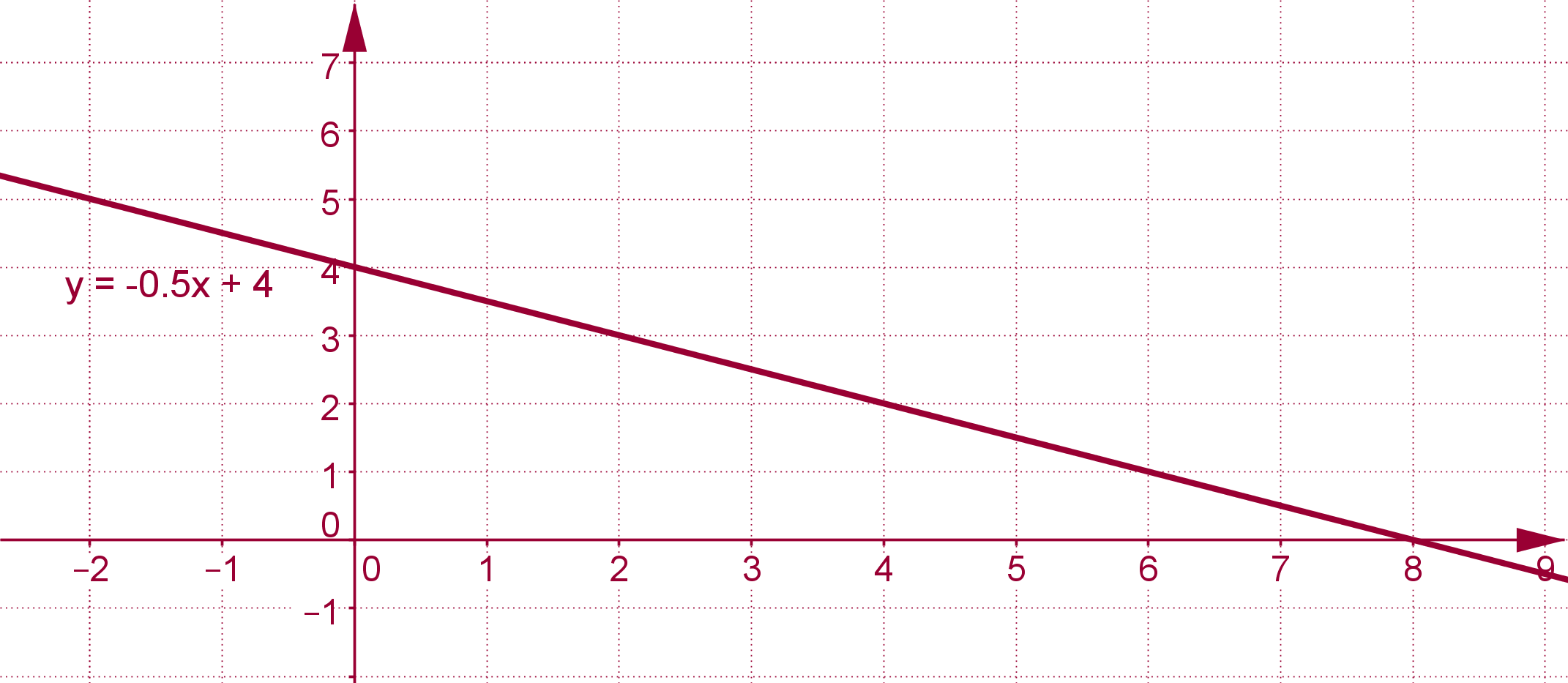 Section A – Rates of Change
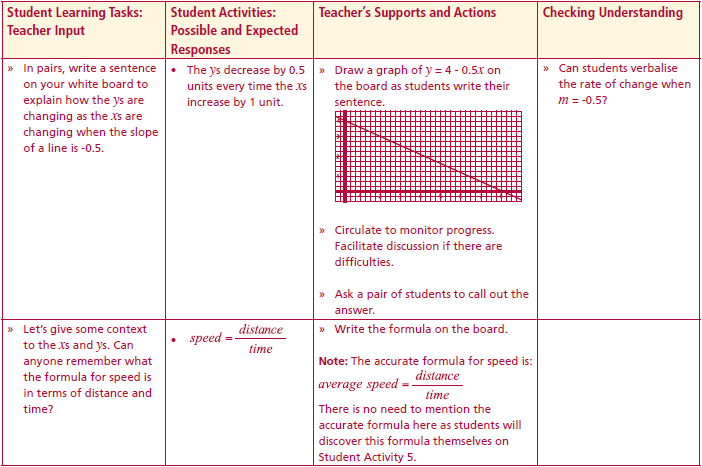 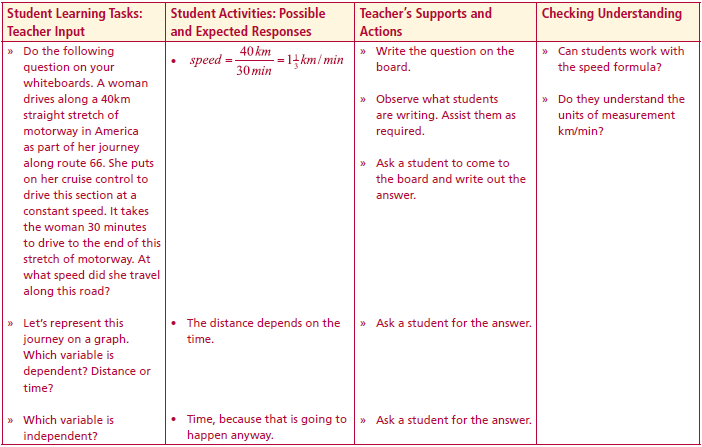 Let’s give some context to the xs and ys. Can anyone remember what the formula for speed is in terms of distance and time?
Lesson interaction
A woman drives along a 40km straight stretch of motorway in America as part of her journey along route 66. She puts on her cruise control to drive this section at a constant speed. It takes the woman 30 minutes to drive to the end of this stretch of motorway. At what speed did she travel along this road?
Lesson interaction
Let’s represent this journey on a graph. Which variable is dependent? Distance or time?

Which variable is independent?

Which variable do we traditionally put on the x axis?
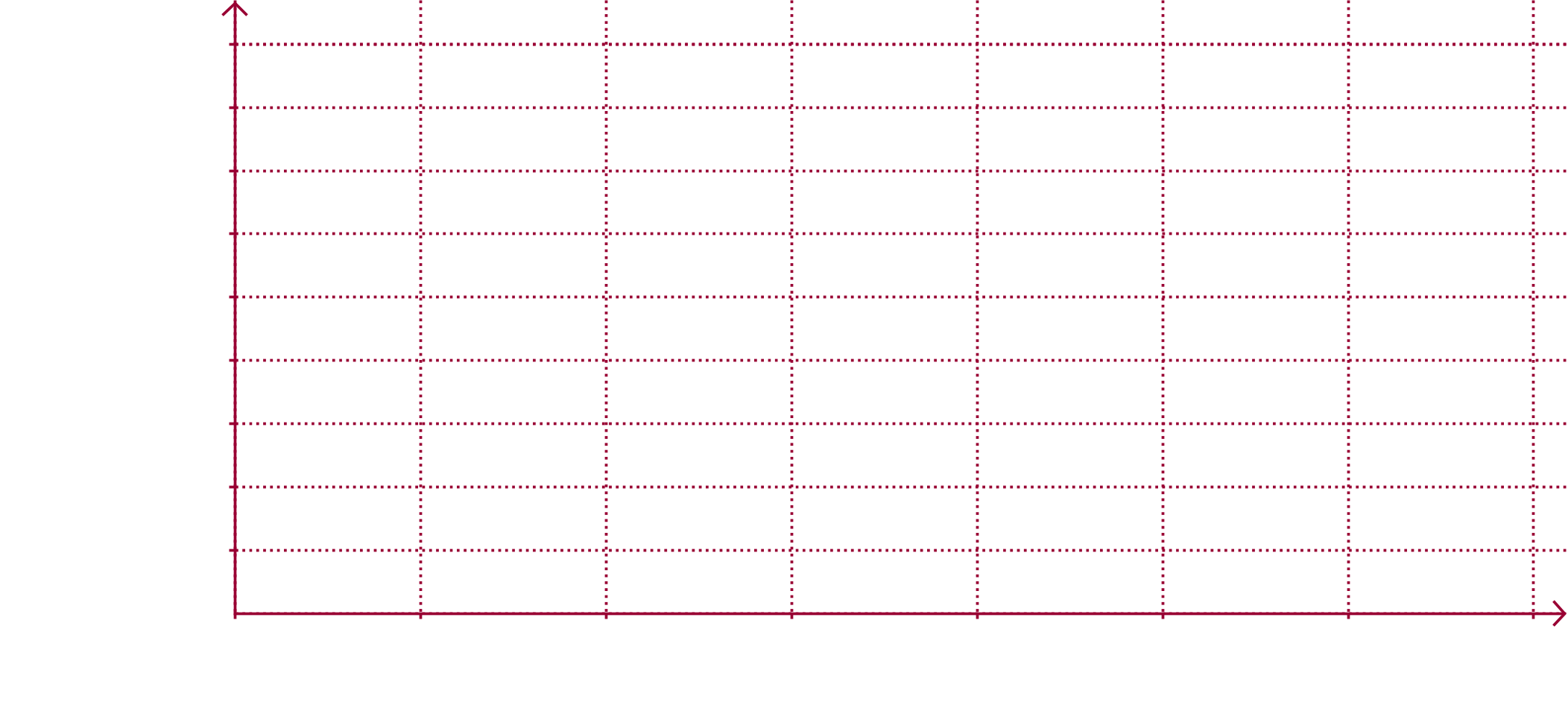 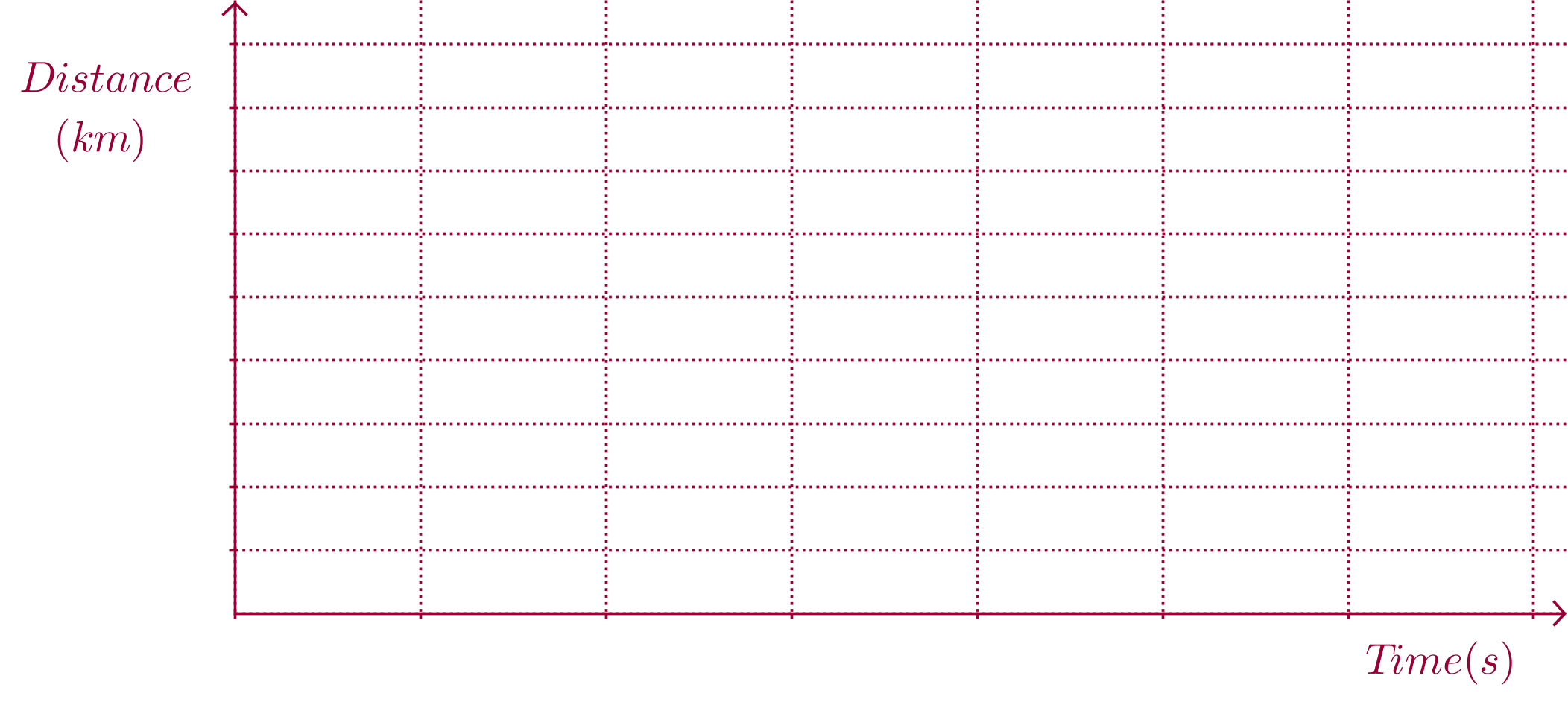 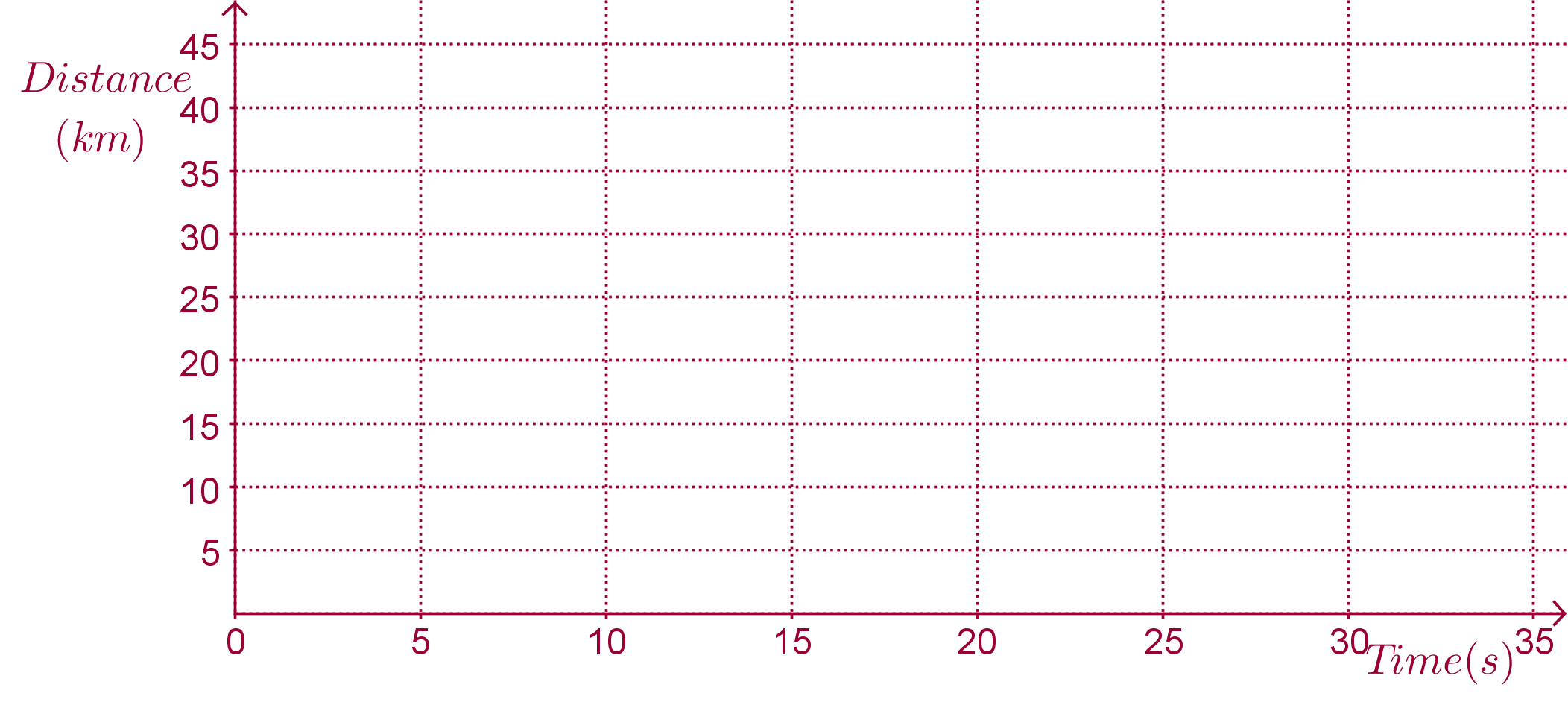 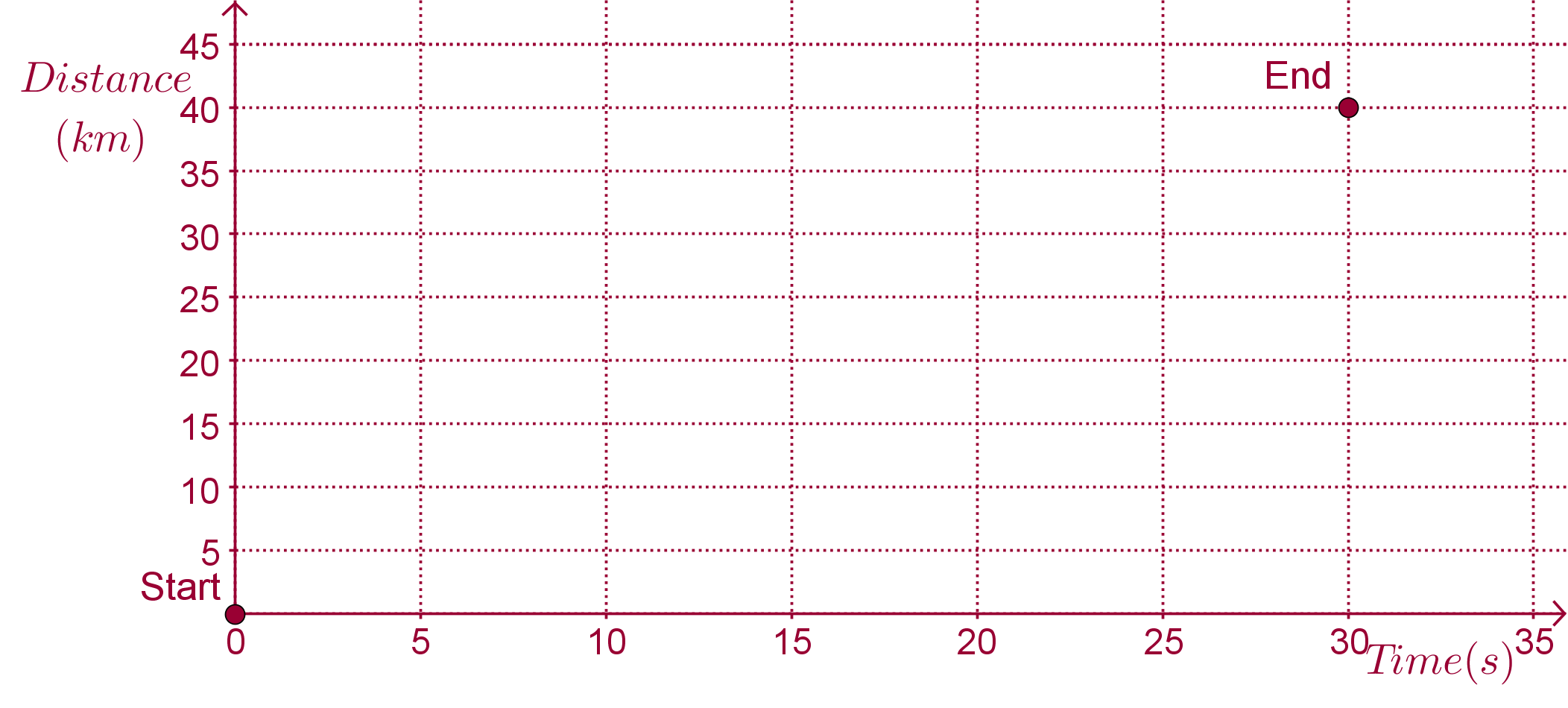 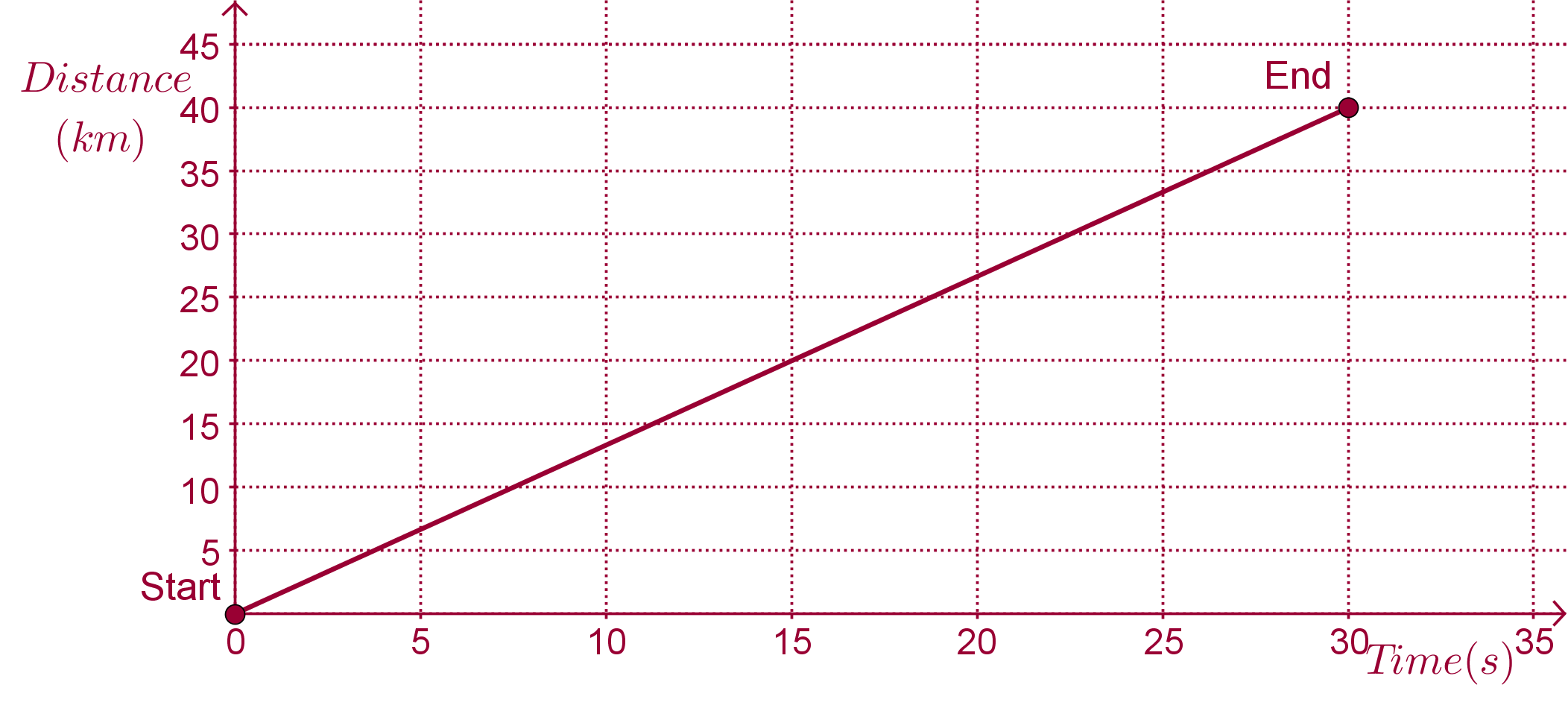 Section A – Rates of Change
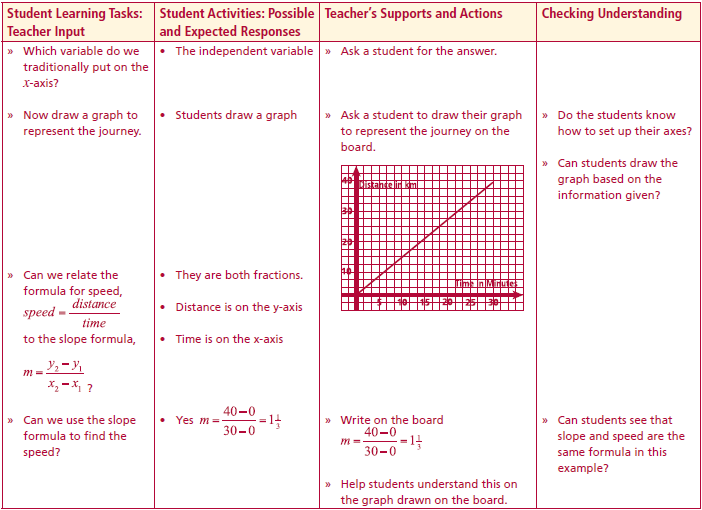 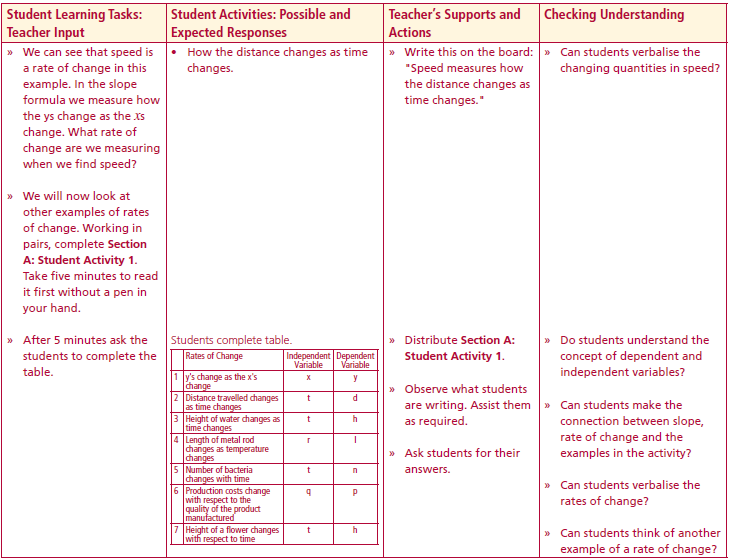 Can we relate the formula for speed to the slope                         formula?

Can we use the slope formula to find the speed?

We can see that speed is a rate of change in this example. In the slope formula we measure how the ys change as the xs change. What rate of change are we measuring when we find speed?
Lesson interaction
Lesson interaction
We will now look at other examples of rates of change.  Working in pairs, complete Section A: Student Activity 1.

Take five minutes to read it first without a pen in your hand
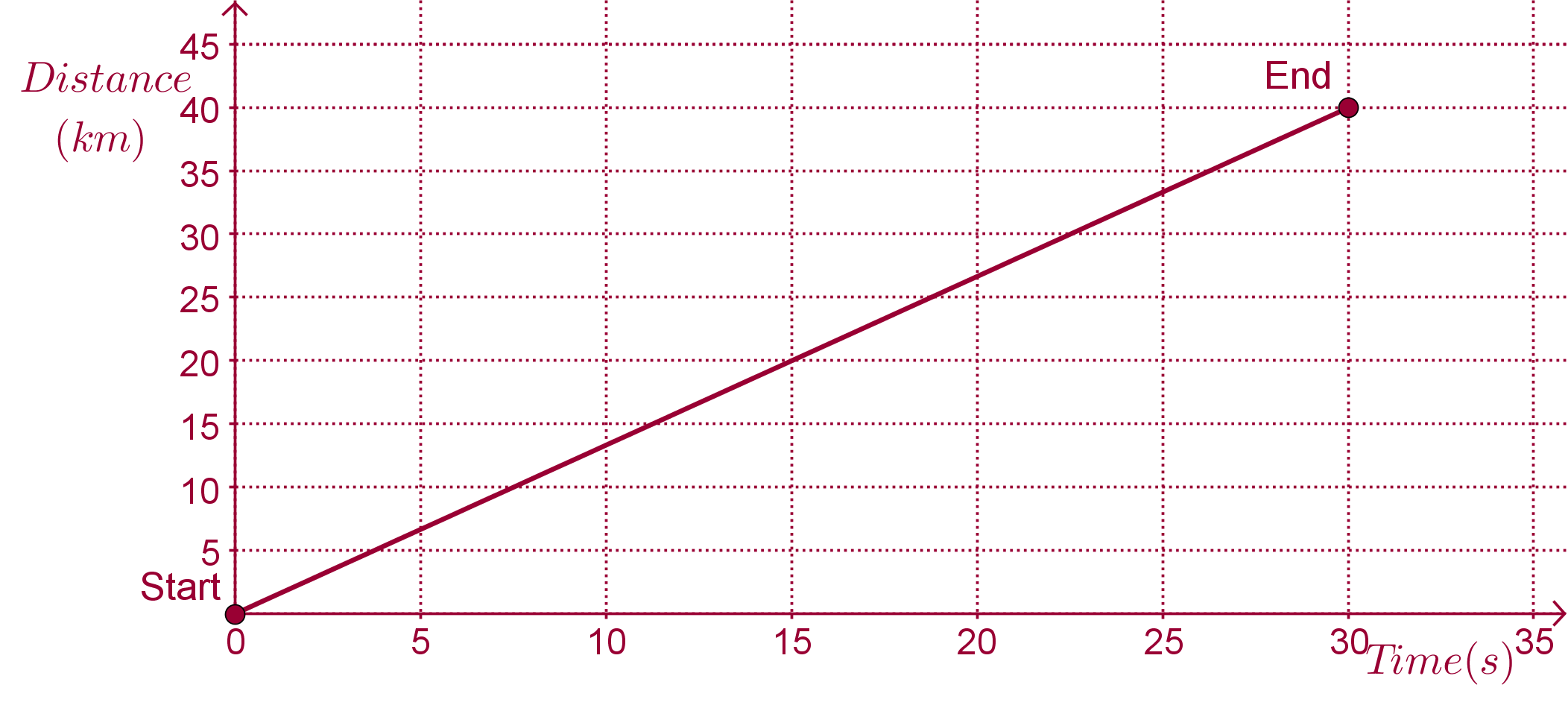 Section A: Student Activity 1
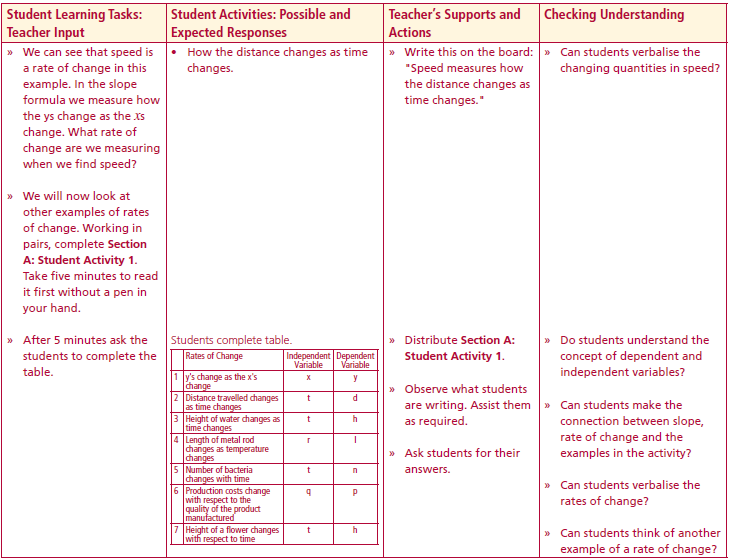 Read the following examples of rates of change.

The slope of a line measures the rate at which the ys change as the xs change.

The speed of a vehicle measures the rate at which the distance travelled changes as time changes.

We might be interested in the rate at which the height of water in a container (h) changes as time (t) changes.

An engineer might be interested in the rate at which the length of a metal rod (l) changes as temperature (r) changes.

A microbiologist might be interested in the rate at which the number of bacteria (n) on a piece of cheese changes with time (t).

An economist could be interested in the rate at which production costs (p) change with respect to the quantity of the product manufactured (q).

A gardener could be interested in the rate at which the height of a flower changes with respect to time.
Lesson interaction
Section A: Student Activity 1
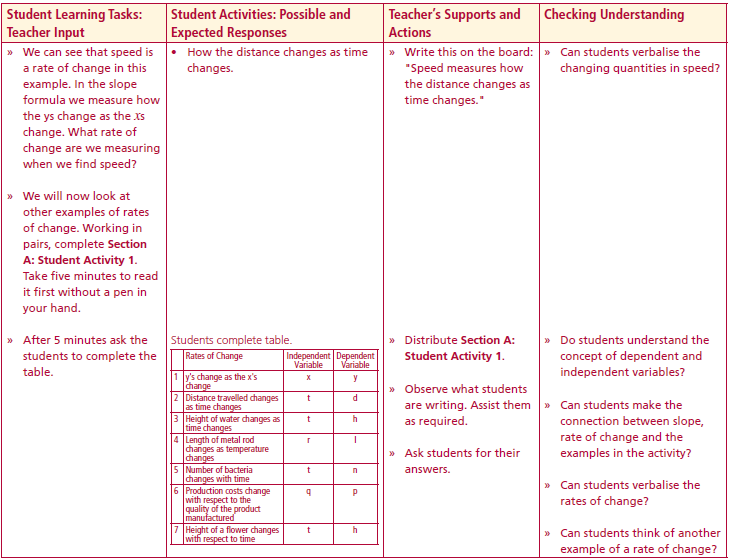 The slope of a line measures the rate at which the ys change as the xs change.

The speed of a vehicle measures the rate at which the distance travelled changes as time changes.

We might be interested in the rate at which the height of water in a container (h) changes as time (t) changes.

An engineer might be interested in the rate at which the length of a metal rod (l) changes as temperature (r) changes.
Lesson interaction
From the above examples, fill in the following table.
Section A: Student Activity 1
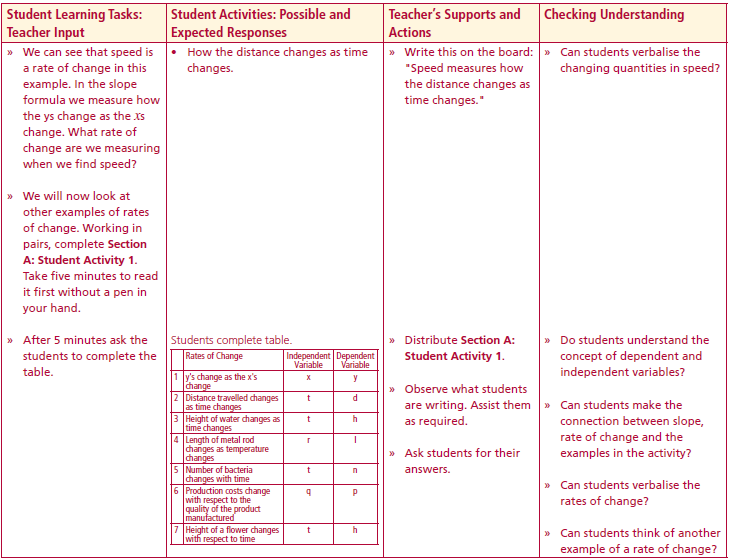 A microbiologist might be interested in the rate at which the number of bacteria (n) on a piece of cheese changes with time (t).

An economist could be interested in the rate at which production costs (p) change with respect to the quantity of the product manufactured (q).

A gardener could be interested in the rate at which the height of a flower changes with respect to time.
Lesson interaction
From the above examples, fill in the following table.
Section A: Student Activity 2
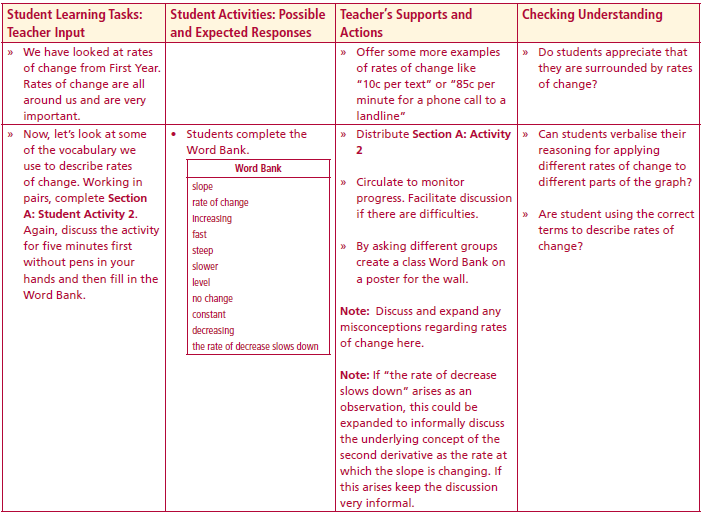 Now, let’s look at some of the vocabulary we use to describe rates of change.  












Looking at the graph above, discuss in groups how the depth of water changes with time as Isabelle takes her bath.
Create a word bank of terms that were used during your discussion.
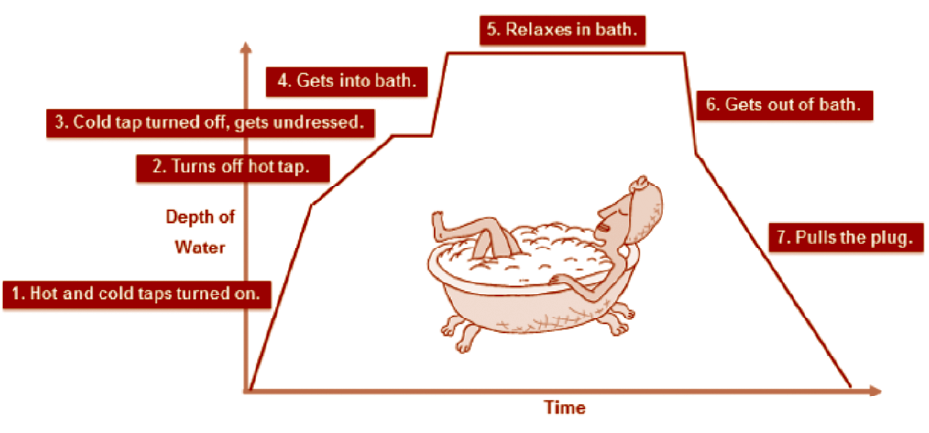 Lesson interaction
Section A: Student Activity 2
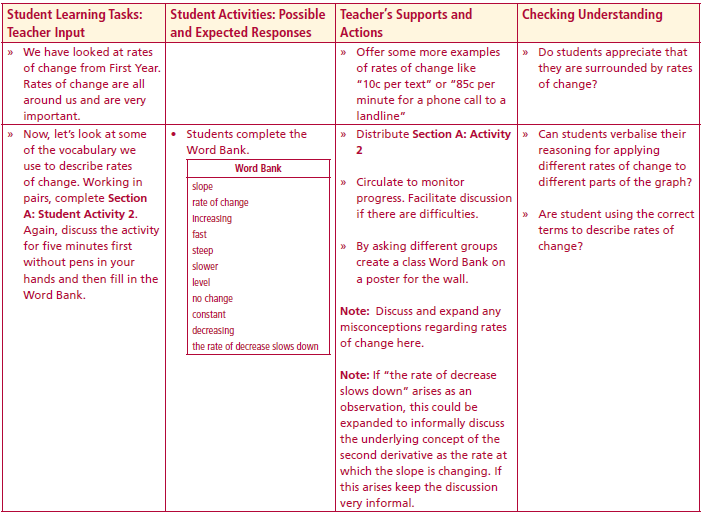 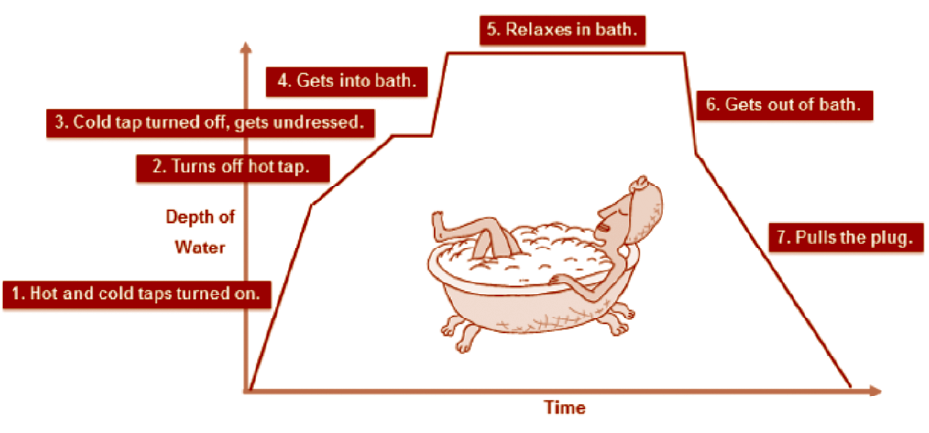 Lesson interaction
Section A: Student Activity 3– part 1
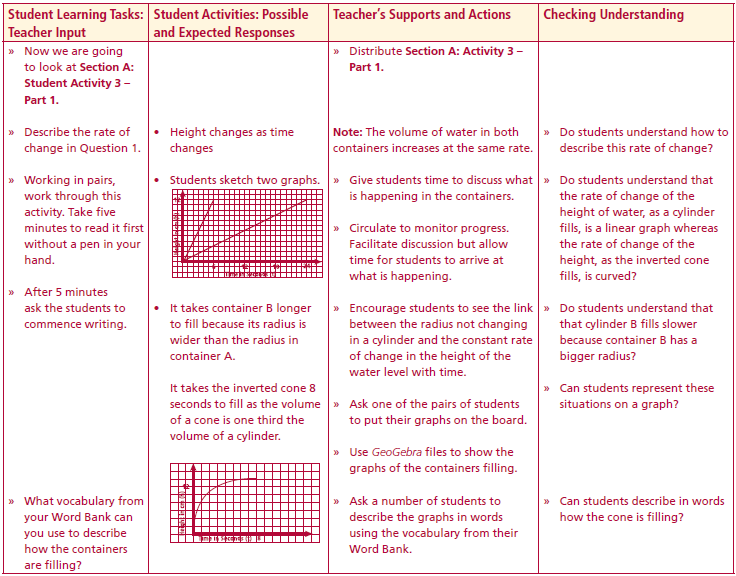 (i) Two cylindrical containers A and B are filled with water. The volume of water increases at the same rate in both and the height of both containers is 12cm. Sketch a graph to show the rate at which the height of the water level changes with time for both containers. Put both containers on one graph. Container A is full after 6 seconds and container B is full after 24 seconds.













ii) Why does it take container B longer to fill?
Lesson interaction
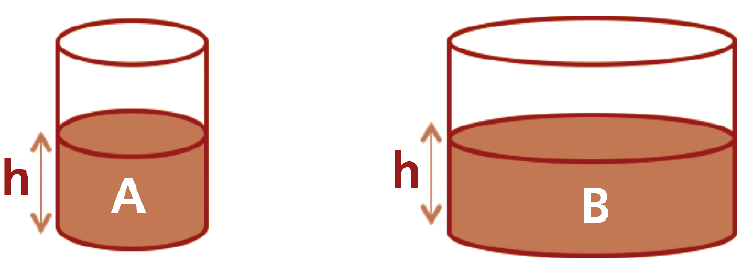 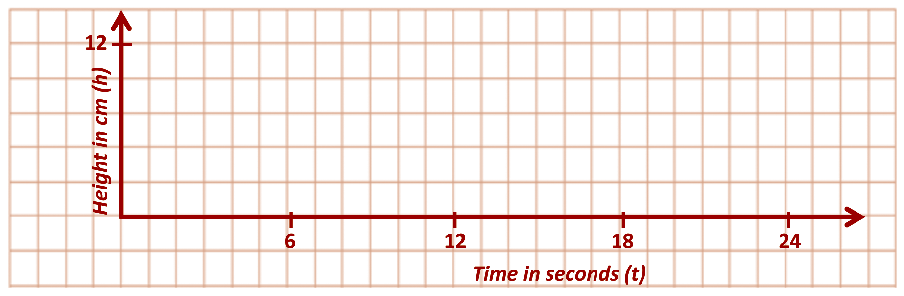 A
B
Section A: Student Activity 3– part 1
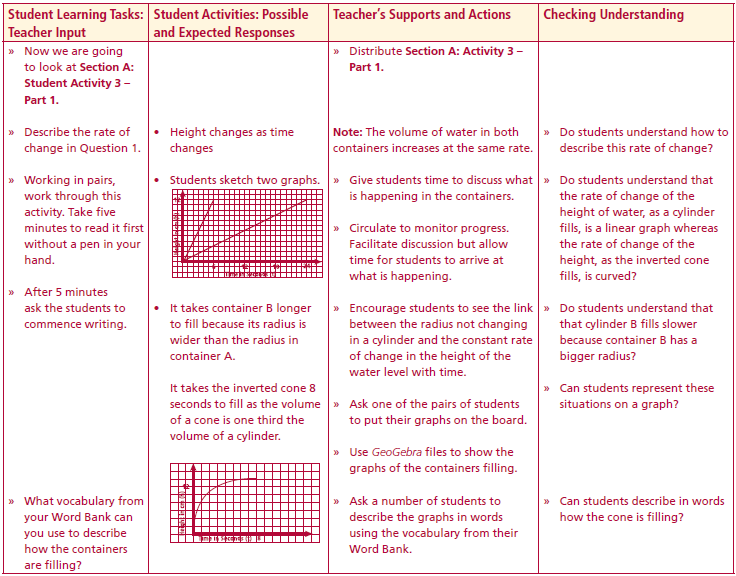 (i) Two cylindrical containers A and B are filled with water. The volume of water increases at the same rate in both and the height of both containers is 12cm. Sketch a graph to show the rate at which the height of the water level changes with time for both containers. Put both containers on one graph. Container A is full after 6 seconds and container B is full after 24 seconds.












ii) Why does it take container B longer to fill?
Lesson interaction
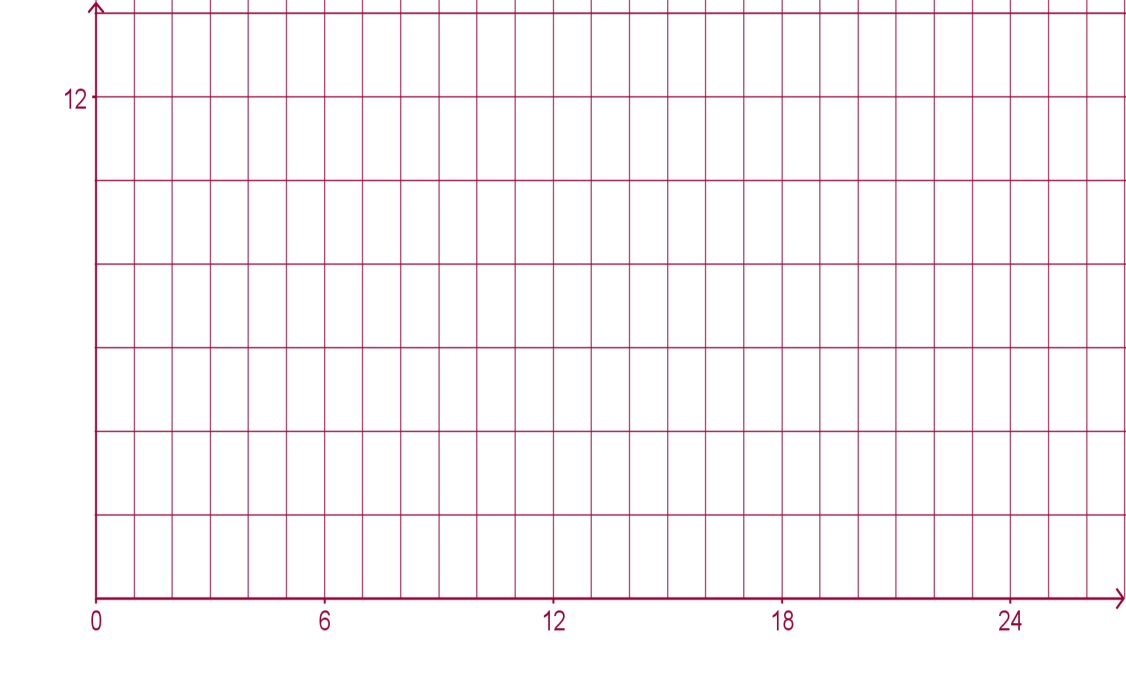 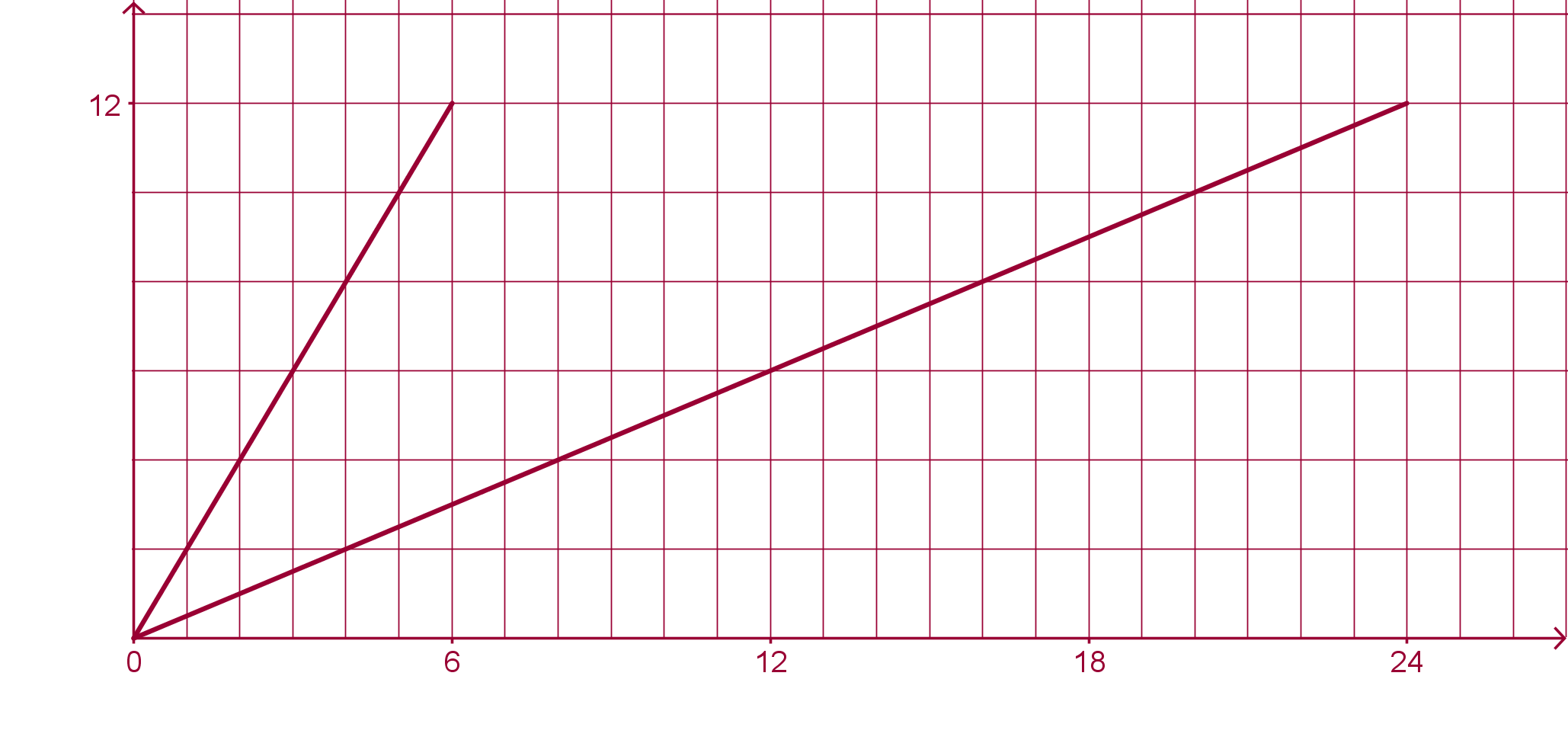 A
B
Height in cm (h)
A
B
h
h
Time in seconds (t)
Section A: Student Activity 3– part 1
(i) Water flows into a vessel in the shape of an inverted cone as shown below. The volume of water increases at the same rate as for the two cylinders above. The vessel has the same height and radius as container B. How long will it take to fill the vessel?

(ii) As water is poured into the vessel, sketch a rough graph to show how the height of the water level changes with time.
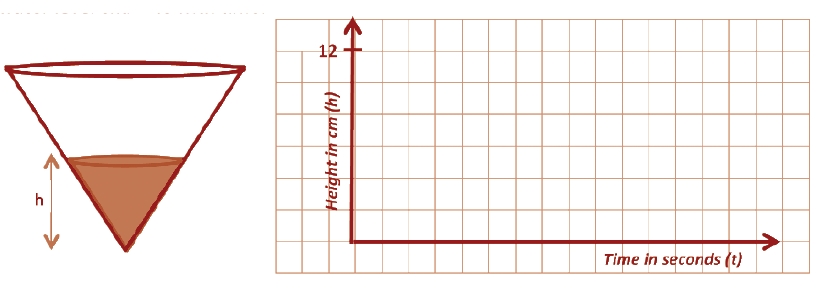 Section A: Student Activity 3– part 1
(i) Water flows into a vessel in the shape of an inverted cone as shown below. The volume of water increases at the same rate as for the two cylinders above. The vessel has the same height and radius as container B. How long will it take to fill the vessel?

(ii) As water is poured into the vessel, sketch a rough graph to show how the height of the water level changes with time.
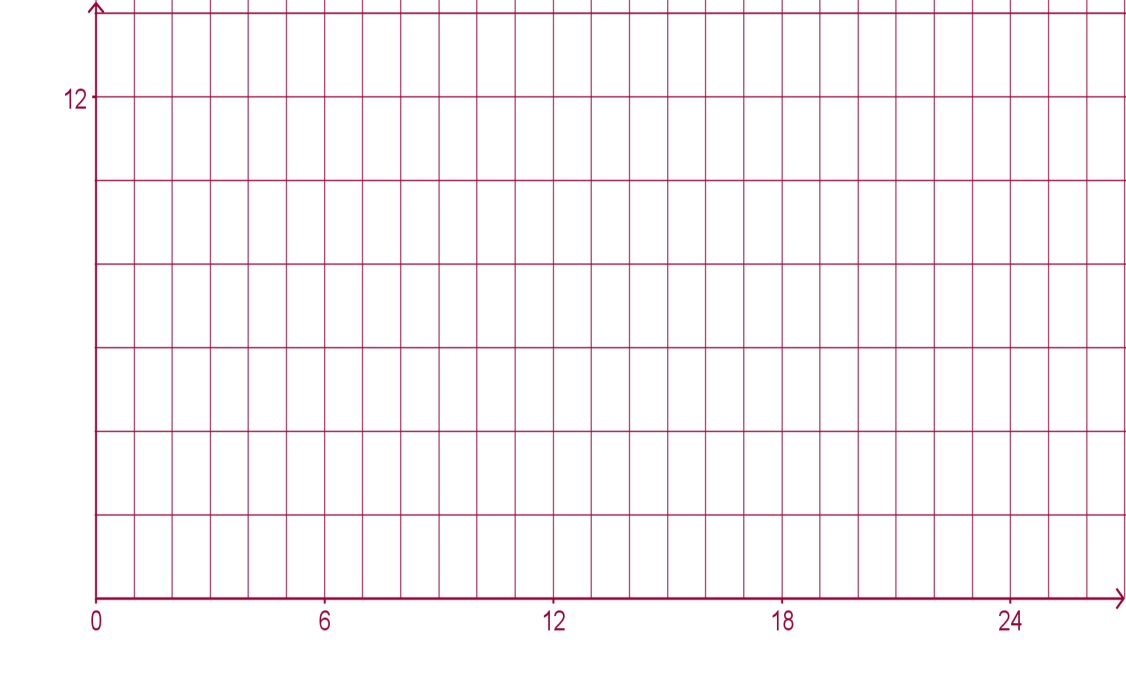 Height in cm (h)
h
Time in seconds (t)
Section A: Student Activity 3 – part 2
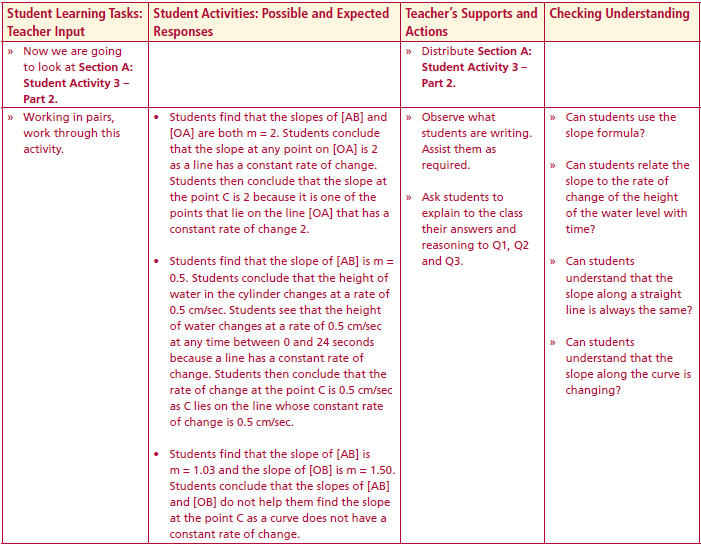 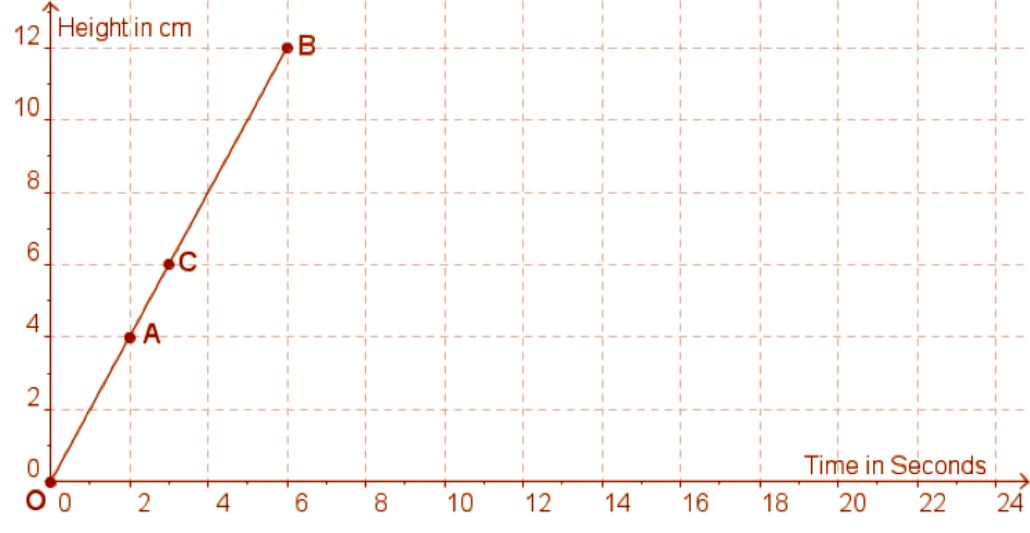 3. Graph of cylinder A being filled
Lesson interaction
Section A: Student Activity 3 – part 2
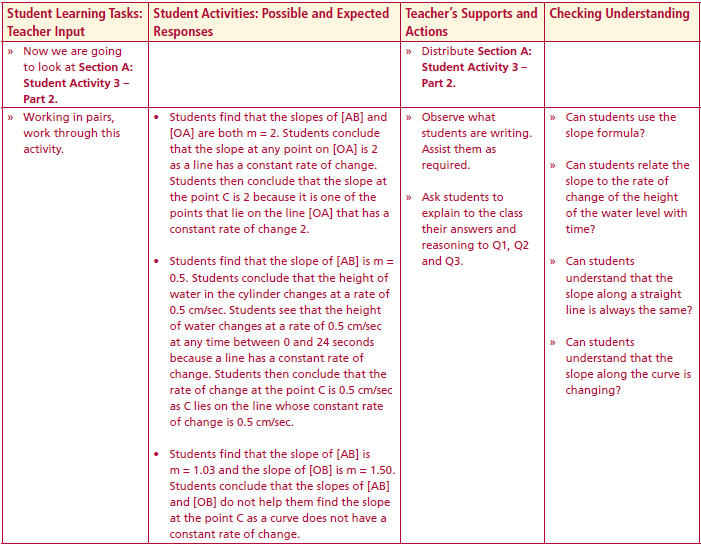 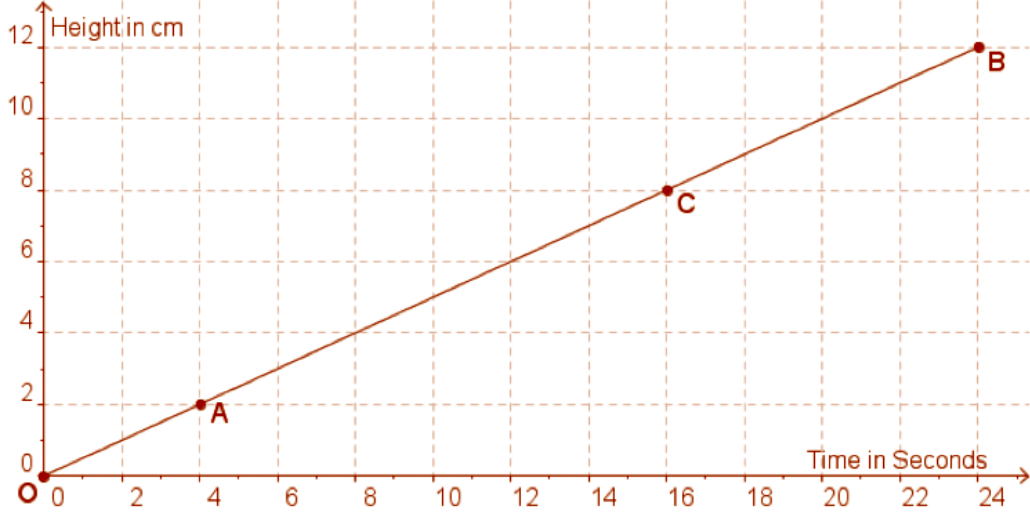 4. Graph of cylinder A being filled
Lesson interaction
Section A: Student Activity 3 – part 2
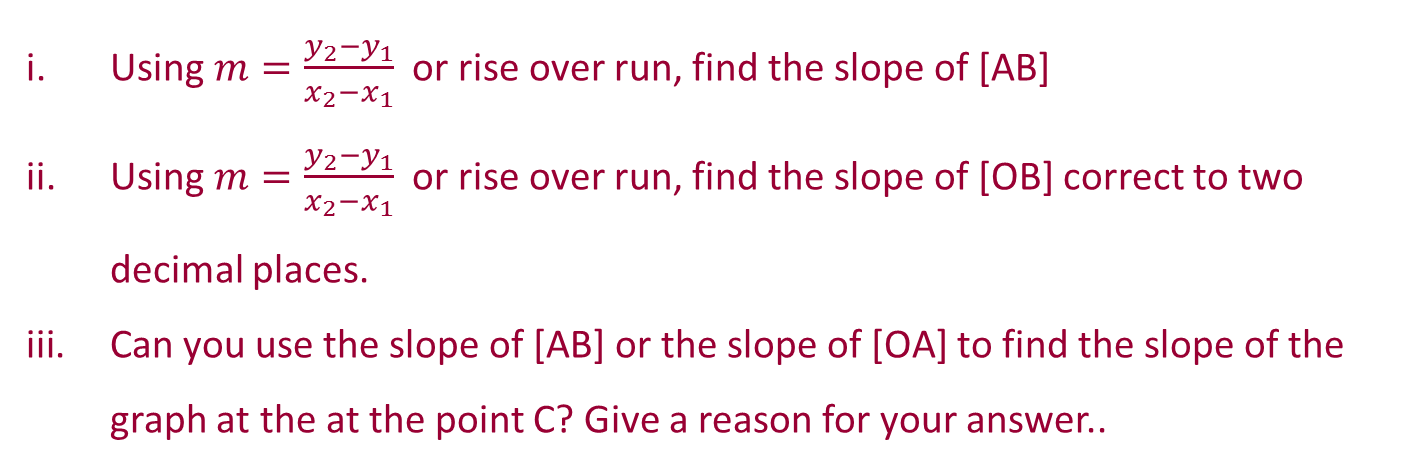 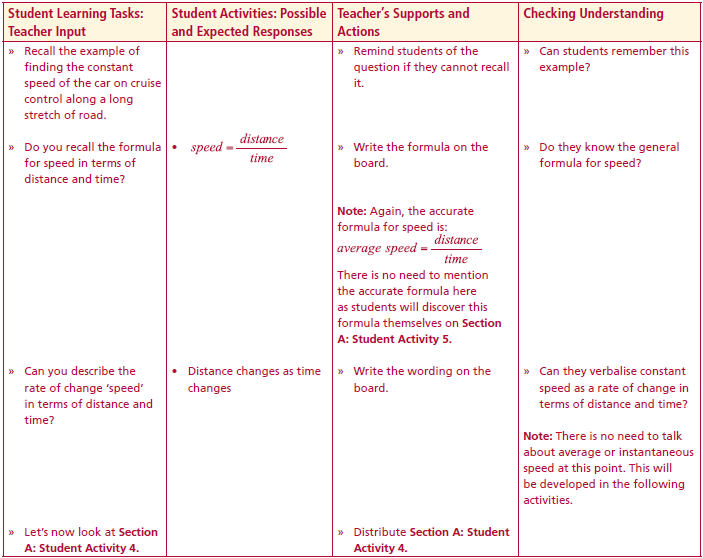 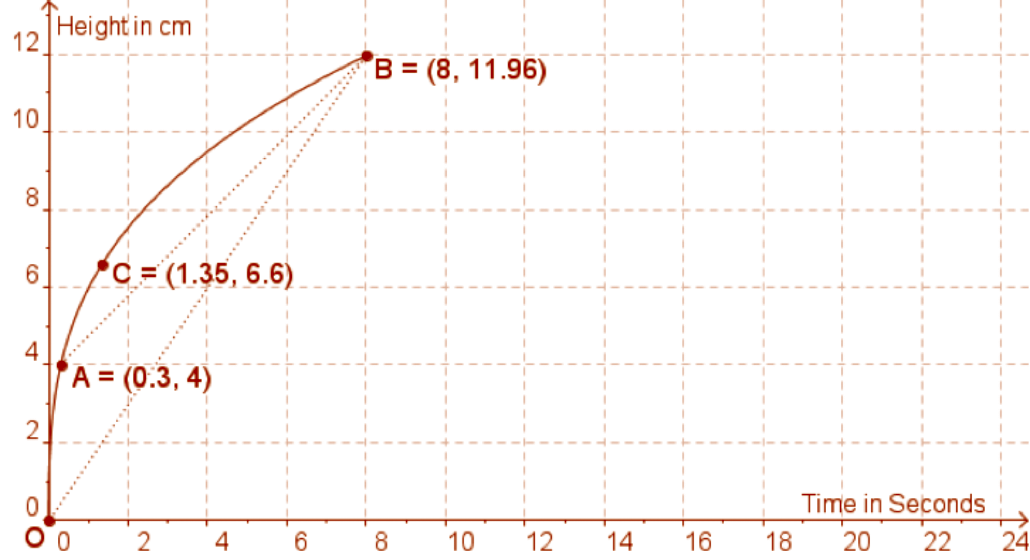 5. Graph of Vessel being filled
Lesson interaction
Lesson interaction
What’s the difference?
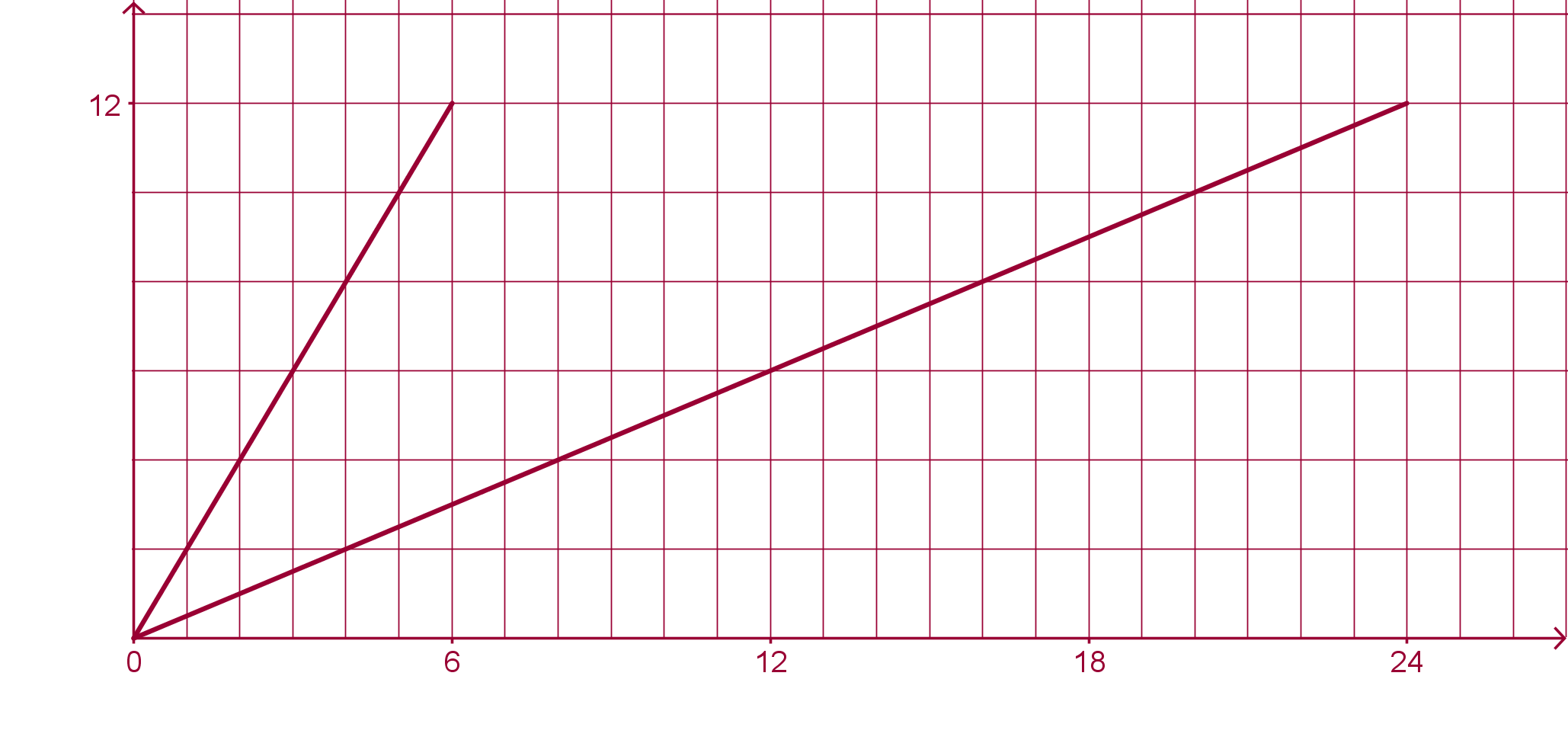 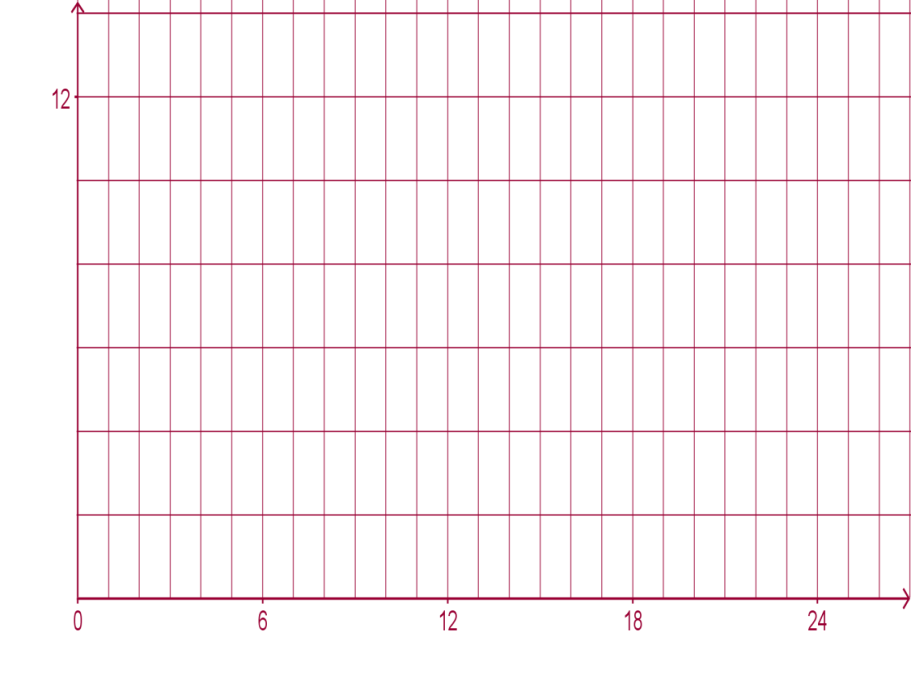 Height in cm (h)
Height in cm (h)
Time in seconds (t)
Time in seconds (t)
Cylinders
Cone
[Speaker Notes: Constant versus non Constant (variable change)
Rate of change is the same everywhere for the cylinders whereas the cone is a different story.
T&L has another real world activity where students could see these ideas: Train]
Section A: Student Activity 4
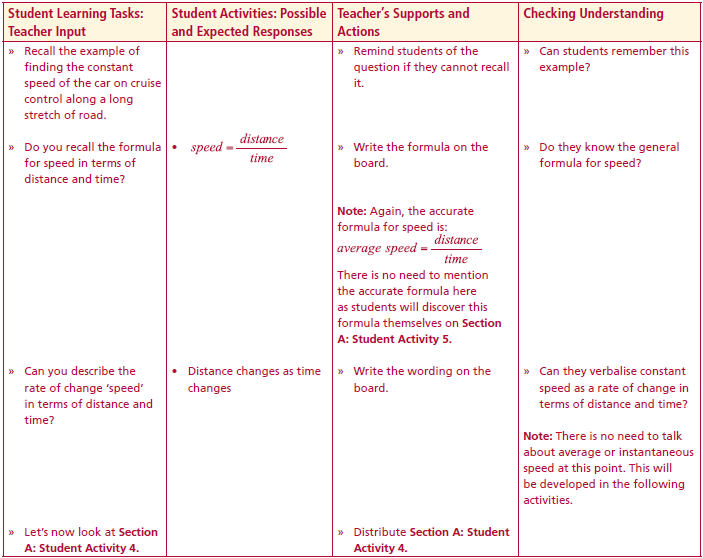 Recall the example of finding the constant speed of the car on cruise control along a long stretch of road. 

Do you recall the formula for speed in terms of                                             distance and time? 

Can you describe the rate of change ‘speed’ in terms of distance and time?
Lesson interaction
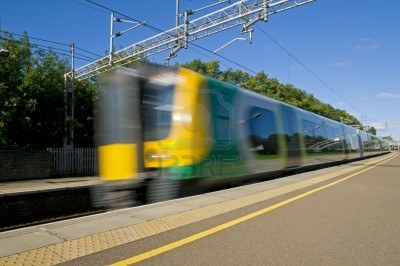 Section A: Student Activity 4
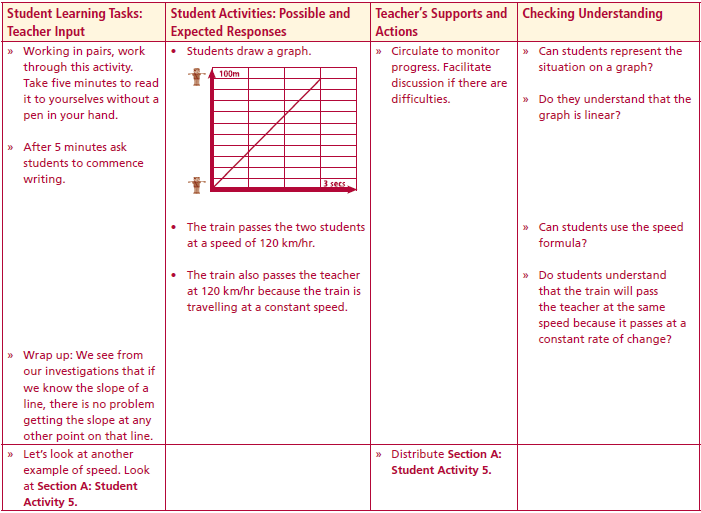 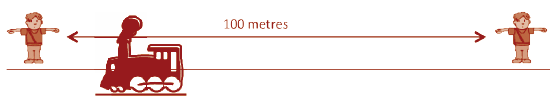 Lesson interaction
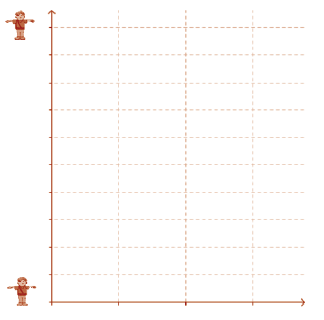 1. The two students stand 100 metres apart and discover that it takes 3 seconds for the front of the train to travel between the two positions. Draw a graph to represent how the distance changes with time during these 3 seconds. Let the position of the first student be at the origin of the graph and put the independent variable on the horizontal axis.

2. At what speed does the train pass the two students in km/hour?

3. The teacher was standing half way between the students during the experiment to supervise. At what speed did the train pass the teacher? Give a reason for your answer.
Distance (m)
Time in seconds (t)
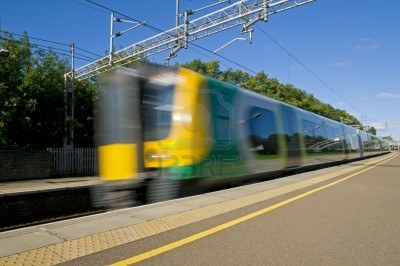 Section A: Student Activity 5
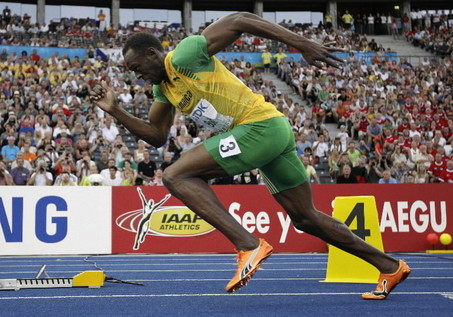 Section A: Student Activity 5
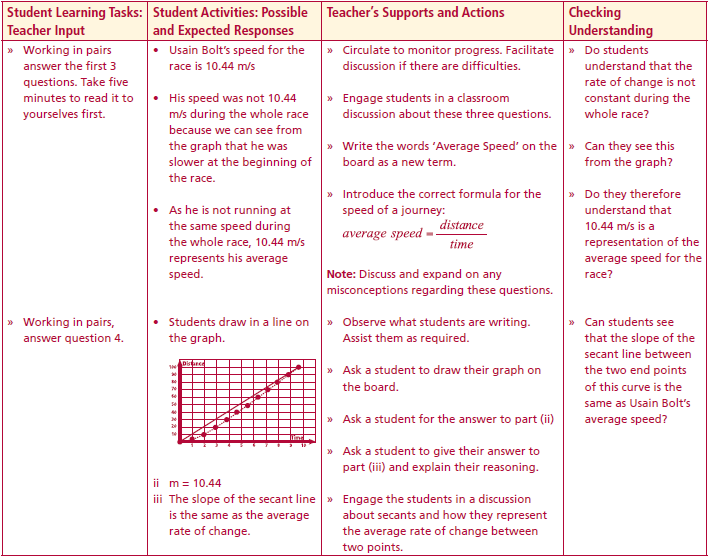 In the 2009 World Championships in Berlin, Usain Bolt set the World Record for the Men’s 100m sprint, running it in 9.58 seconds. Below is a table of Usain Bolt’s split times every 10 metres during the race
Lesson interaction
1. How fast do you think Usain Bolt ran during the race? Give your answer correct to 2 decimal places in m/sec. 

2. Do you think he ran at this speed throughout the whole race? Give two reasons for your answer. 

3. What do you think your answer for Question 1 represents?
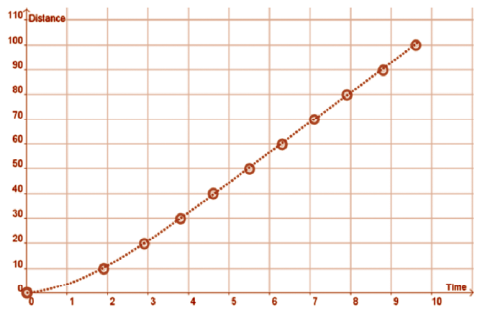 Section A: Student Activity 5
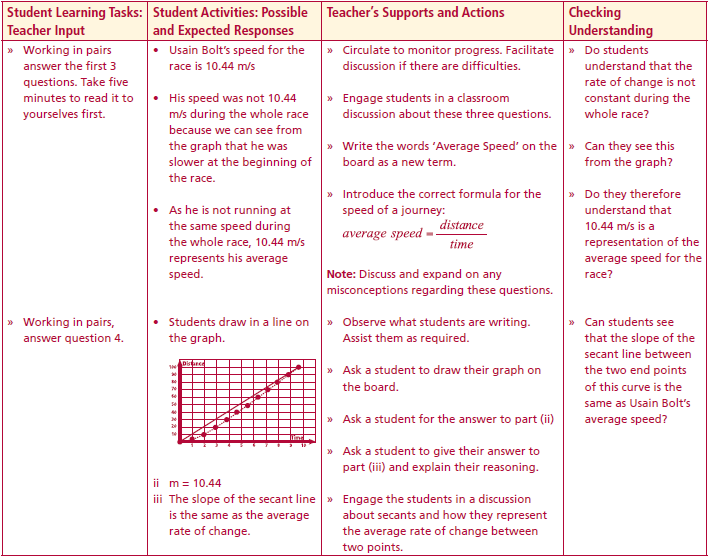 4. (i) Using a ruler, join the points (0,0) and (9.58,100) on the graph below.












(ii) Find the slope of this line.

(iii) The line that joins (0,0) to (9.58,100) has a special name. It is called a secant line to the above curve. What observation can you make about the slope of this secant line?

5. How do you think we could calculate Usain’s speed at precisely 1 second into the race?
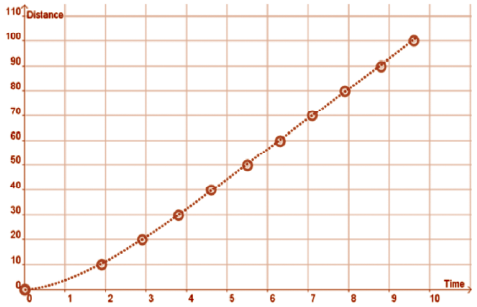 Lesson interaction
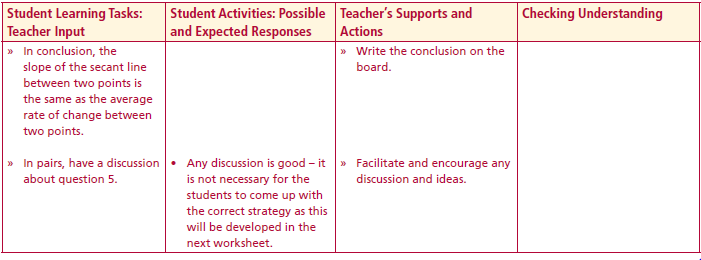 Lesson interaction
Section A: Student Activity 6, part 1
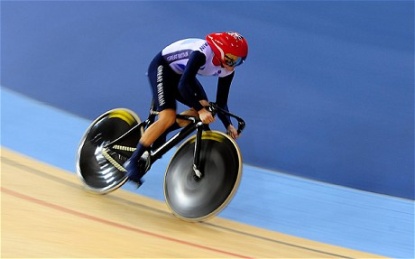 Section A: Student Activity 6, part 1
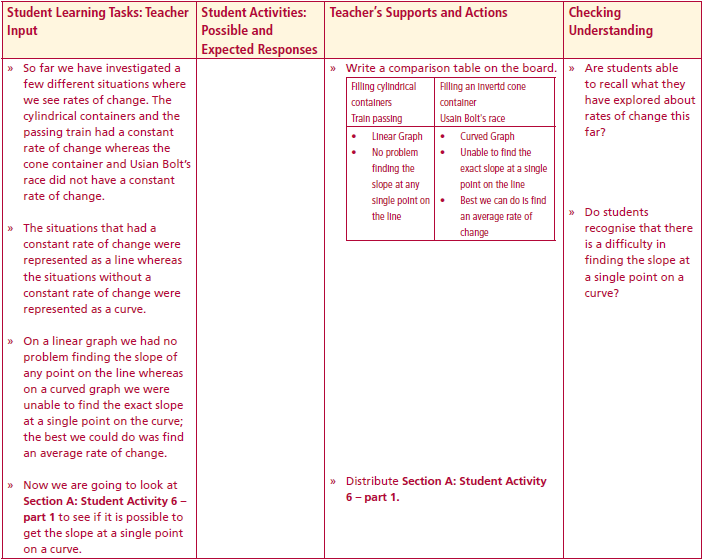 So far we have investigated a few different situations where we see rates of change. The cylindrical containers and the passing train had a constant rate of change whereas the cone container and Usian Bolt’s race did not have a constant rate of change.  Compare the two different situations





The situations that had a constant rate of change were represented as a line whereas the situations without a constant rate of change were represented as a curve.

On a linear graph we had no problem finding the slope of any point on the line whereas on a curved graph we were unable to find the exact slope at a single point on the curve; the best we could do was find an average rate of change.

Now we are going to look at Section A: Student Activity 6 – part 1 to see if it is possible to get the slope at a single point on a curve.
Lesson interaction
Section A: Student Activity 6, part 1
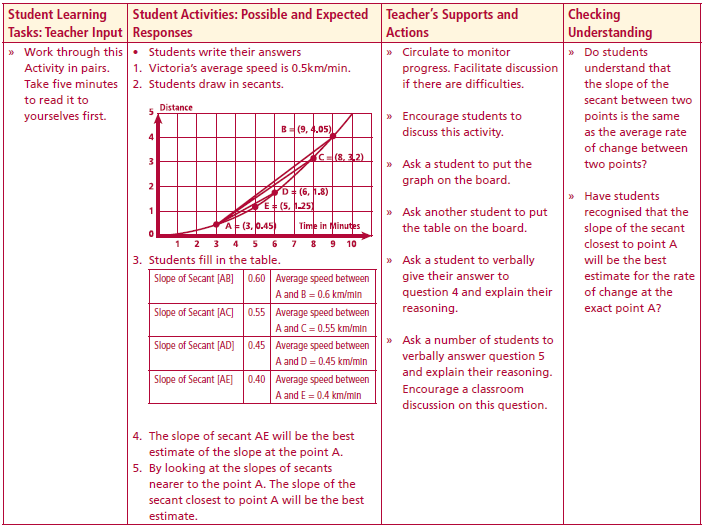 Below is a distance-time graph of the first ten minutes of a warm-up cycle by Olympic Gold medallist Victoria Pendleton.

1. Over these 10 minutes, what is Victoria Pendleton’s average speed in km/min?

2. The coach wants to know what her speed is at exactly 3 minutes during this
Warm-up. To help answer this question do the following:
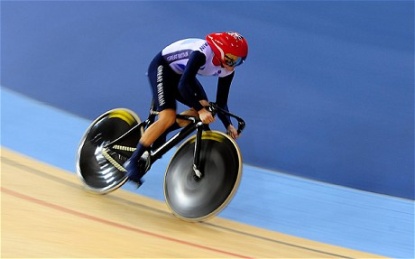 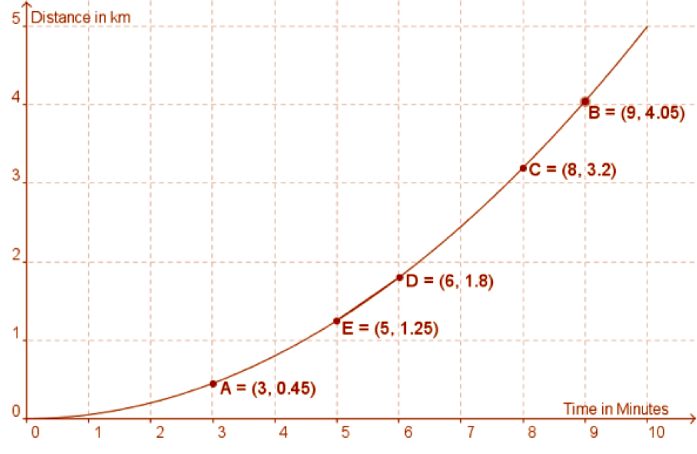 Lesson interaction
(i) Using your ruler, draw in the secants [AB], [AC], [AD], [AE].
(ii) Fill in the following table. Answers correct to 2 decimal places.
Section A: Student Activity 6, part 1
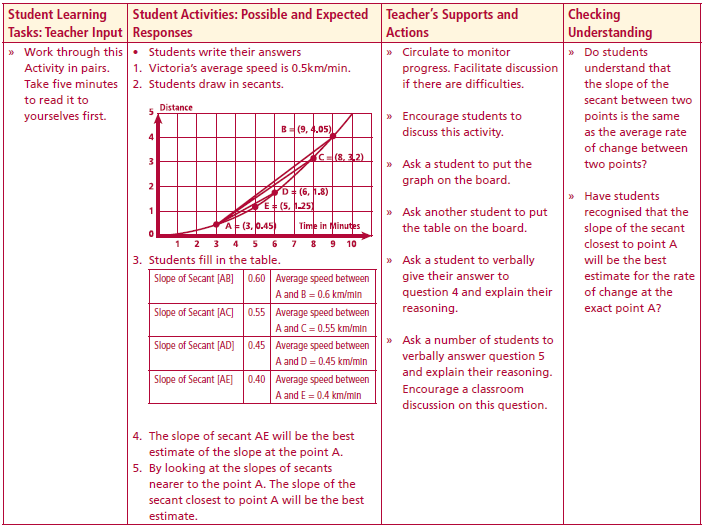 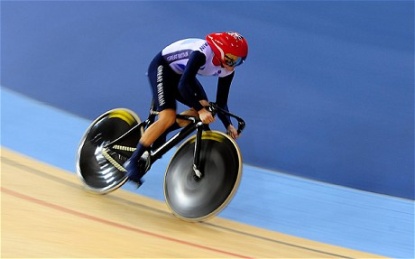 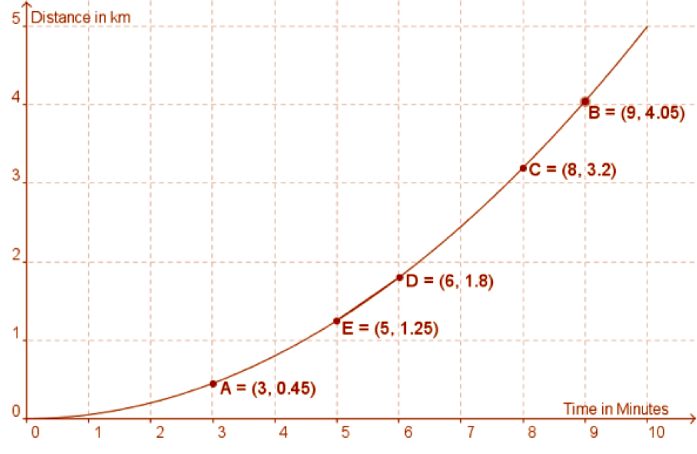 3. The slope of which secant is the nearest estimate to Victoria’s speed after exactly 3 minutes? 

4. How might you find a better estimate for Victoria’s speed after 3 minutes?
Lesson interaction
Section A: Student Activity 6, part 2
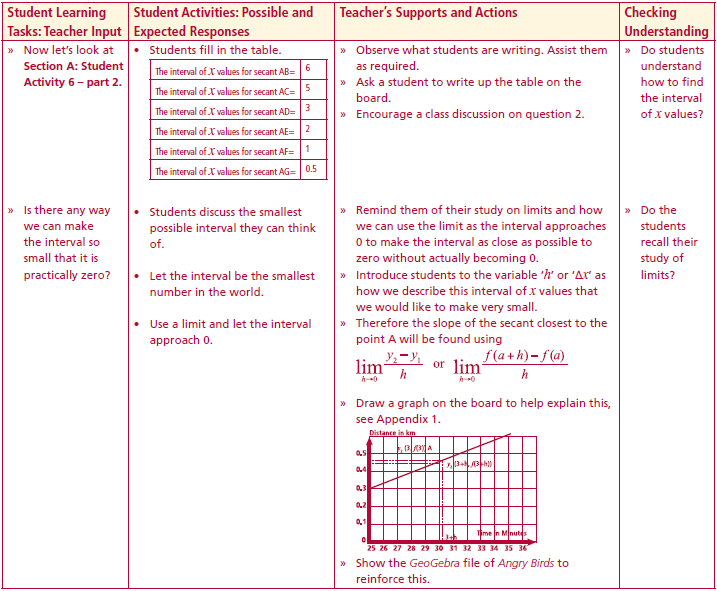 Here is a distance-time graph of the first ten minutes of a warm up cycle by Olympic Gold medallist Victoria Pendleton.
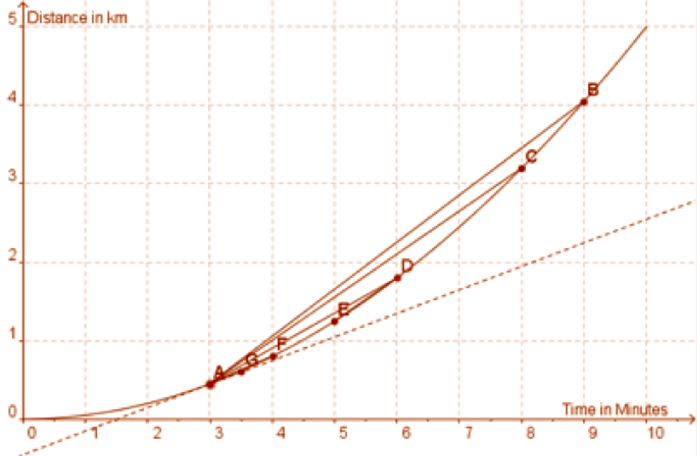 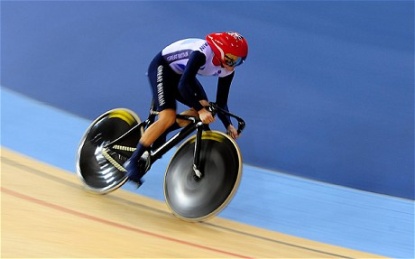 Lesson interaction
5
3
2
1
0.5
Angry birds
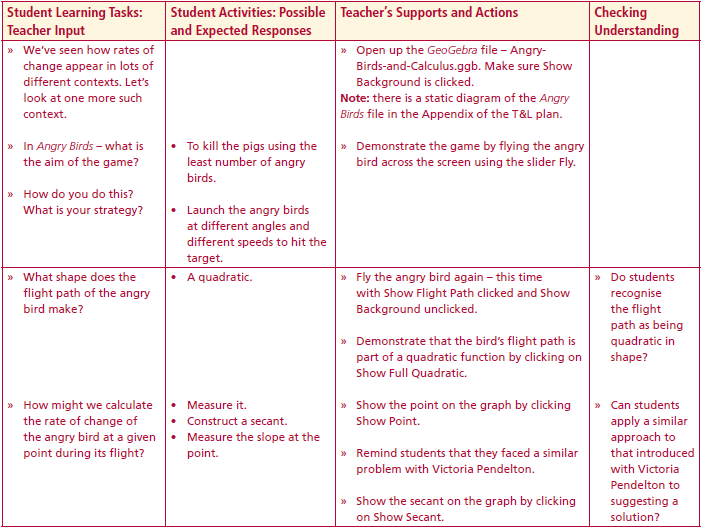 Is there any way we can make the interval so small that it is practically zero?

We’ve seen how rates of change appear in lots of different contexts. Let’s look at one more such context.  

In Angry Birds – what is the aim of the game?
Lesson interaction
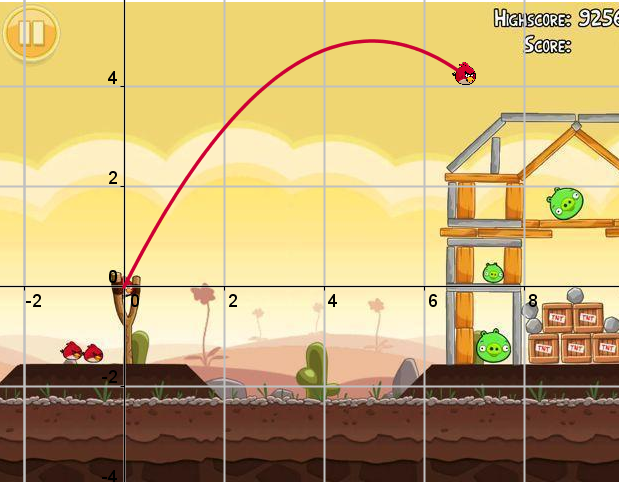 Angry birds
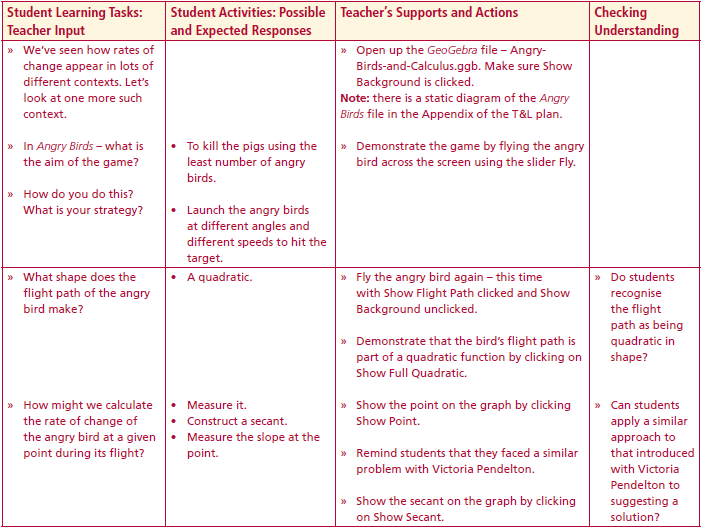 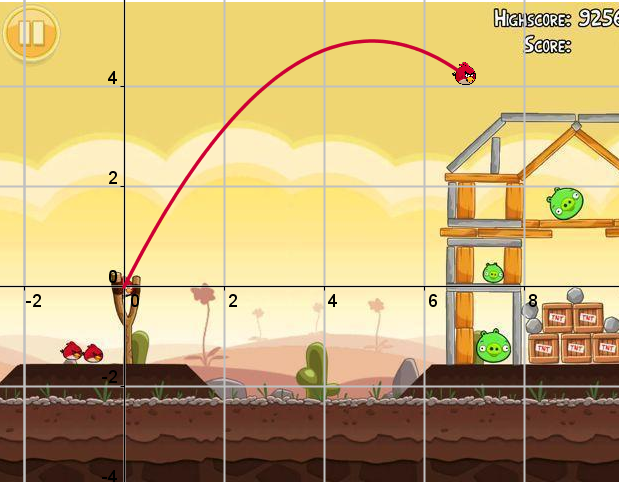 Lesson interaction
How do you do this? What is your strategy?

What shape does the flight path of the angry bird make?  

How might we calculate the rate of change of the angry bird at a given point during its flight?
Angry birds
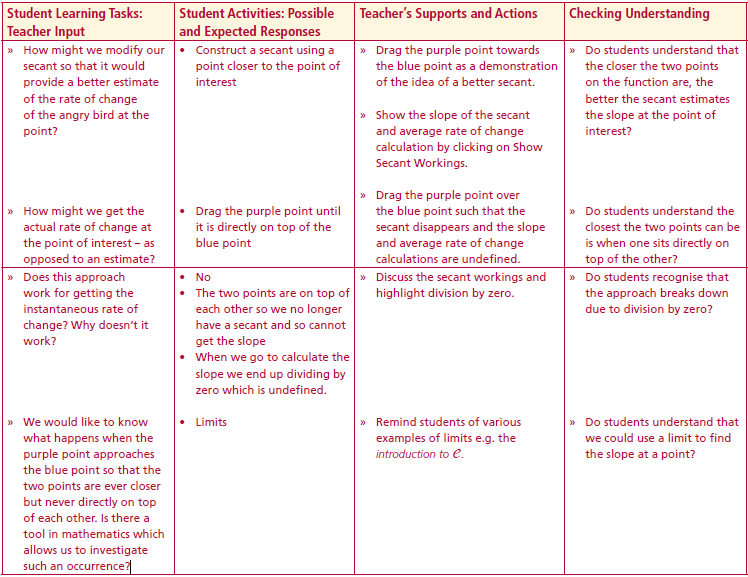 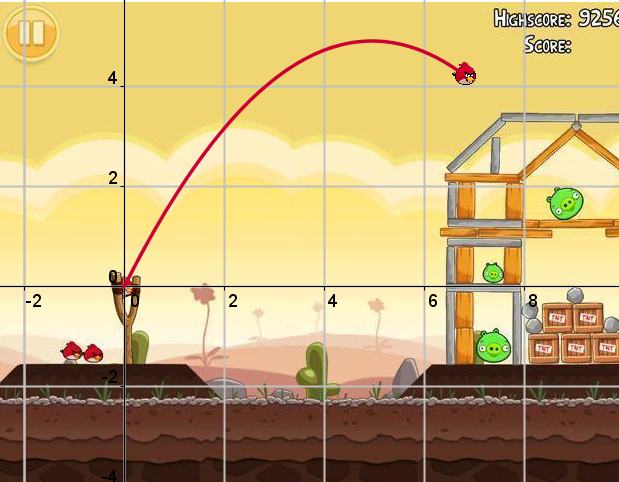 Lesson interaction
How might we modify our secant so that it would provide a better estimate of the rate of change of the angry bird at the point?  How might we get the actual rate of change at the point of interest – as opposed to an estimate?

Does this approach work for getting the instantaneous rate of change? Why doesn’t it work?  We would like to know what happens when the purple point approaches the blue point so that the two points are ever closer but never directly on top of each other. Is there a tool in Mathematics which allows us to investigate such an occurrence?
Angry birds
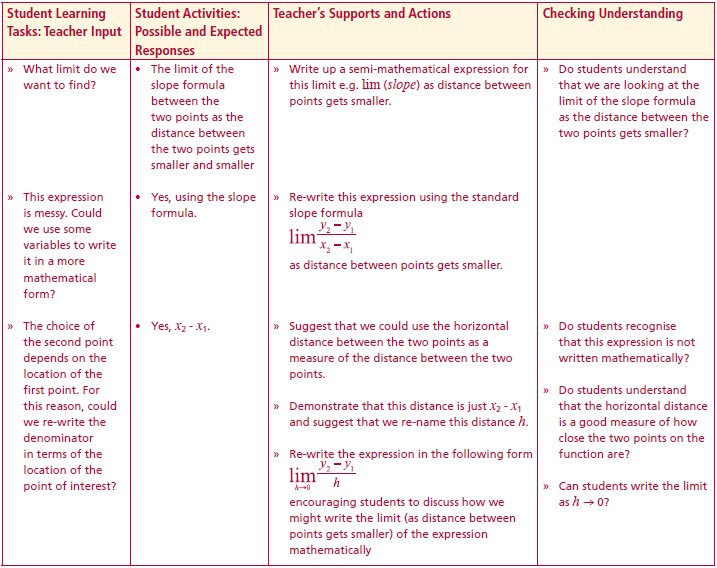 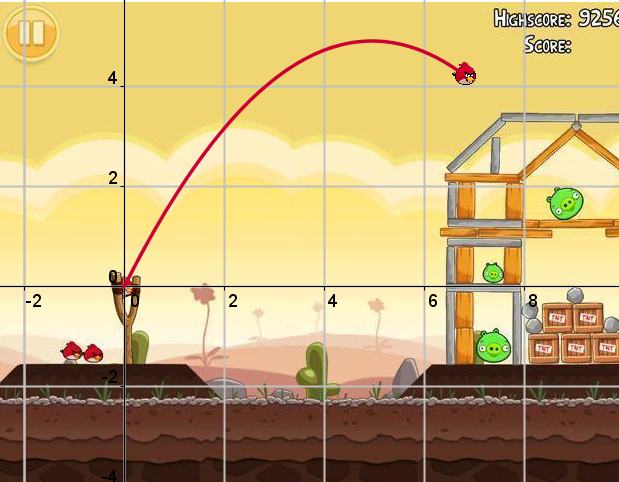 Lesson interaction
What limit do we want to find? 

Could we use some variables to write it in a                                                     more mathematical form? 

The choice of the second point depends on the location of the first point. For this reason, could we re-write the denominator in terms of the location of the point of interest?
Angry birds
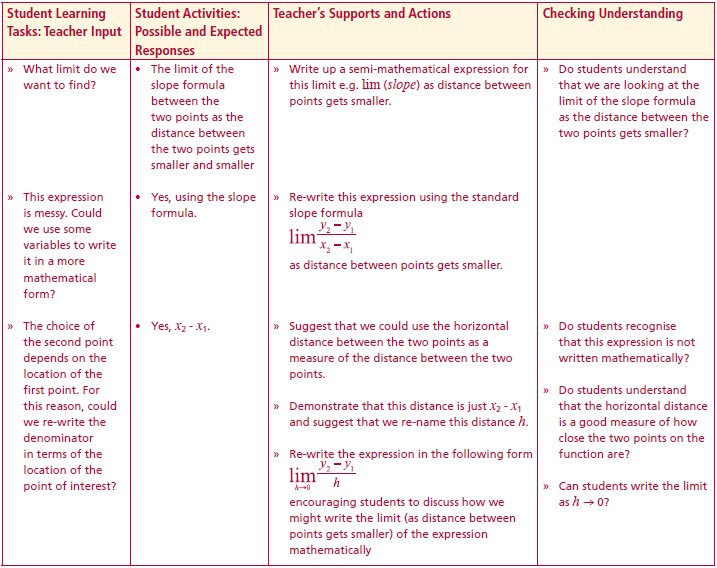 Lesson interaction
We can write this using function notation letting the first point we choose on the x axis being the point a
Angry birds
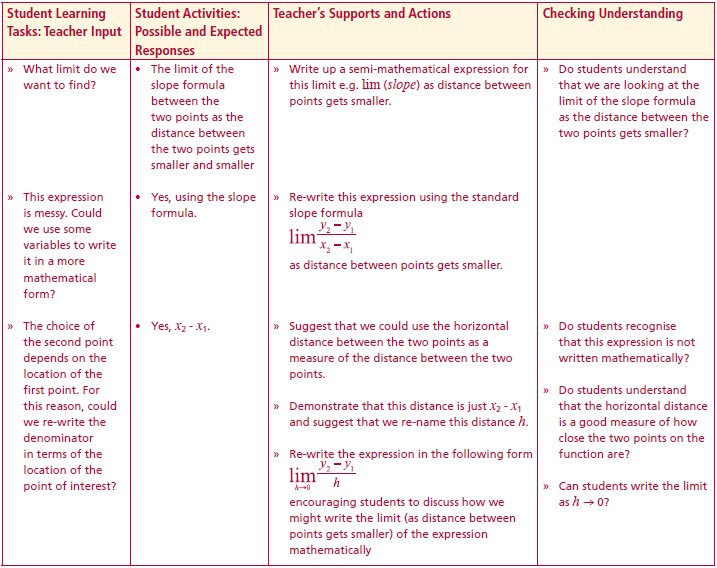 Lesson interaction
We can write this using function notation letting the first point we choose on the x axis being the point a
Angry birds
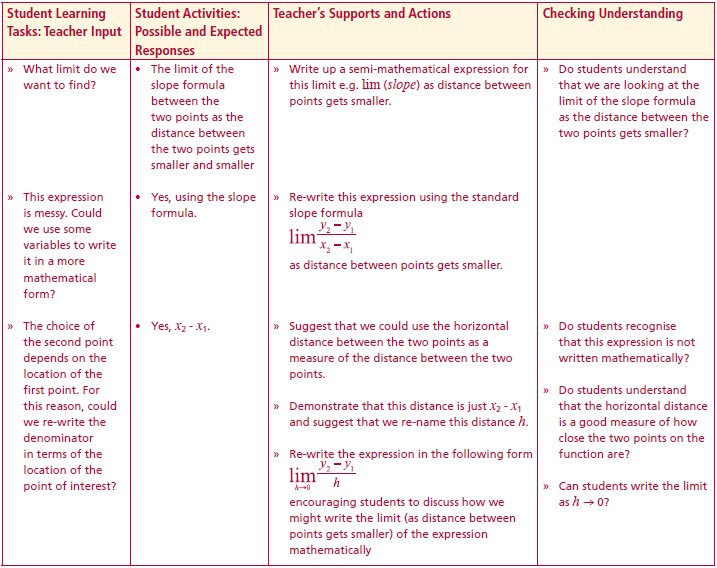 Lesson interaction
We can write this using function notation letting the first point we choose on the x axis being the point a

We then make as h a small as possible so that the secant becomes closer to the tangent at the  required point
Angry birds
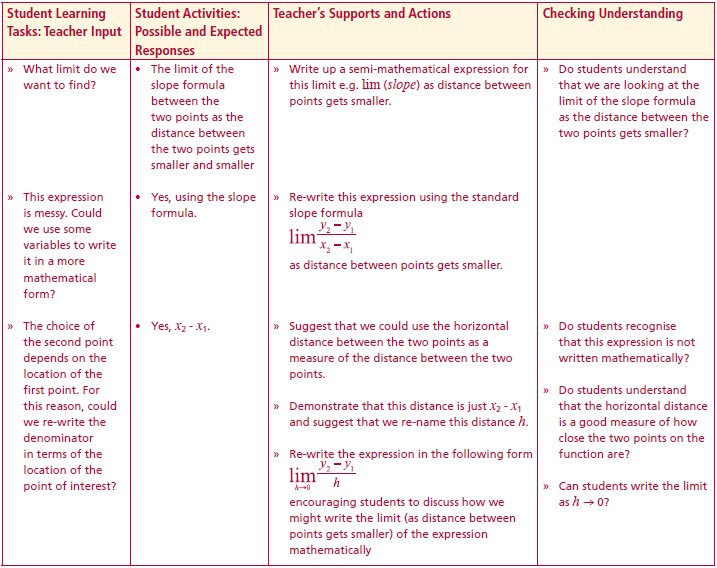 Lesson interaction
We can write this using function notation letting the first point we choose on the x axis being the point a

We then make as h a small as possible so that the secant becomes closer to the tangent at the  required point
Angry birds
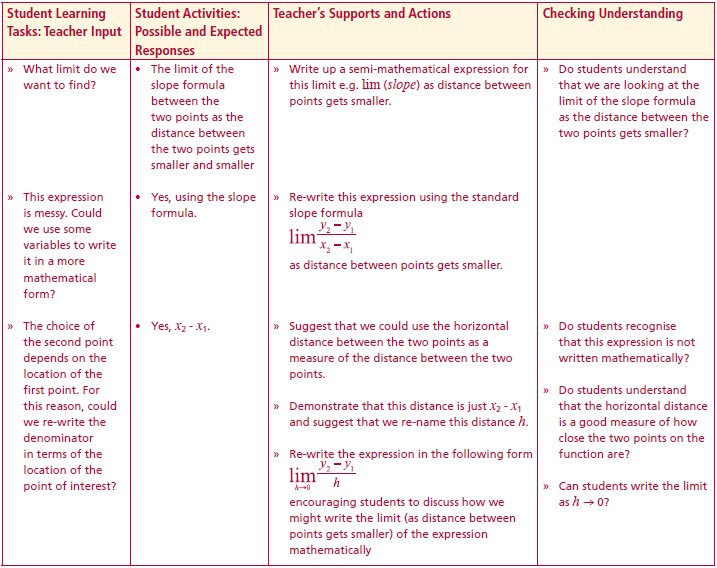 Lesson interaction
We can write this using function notation letting the first point we choose on the x axis being the point a

We then make as h a small as possible so that the secant becomes closer to the tangent at the  required point
Angry birds
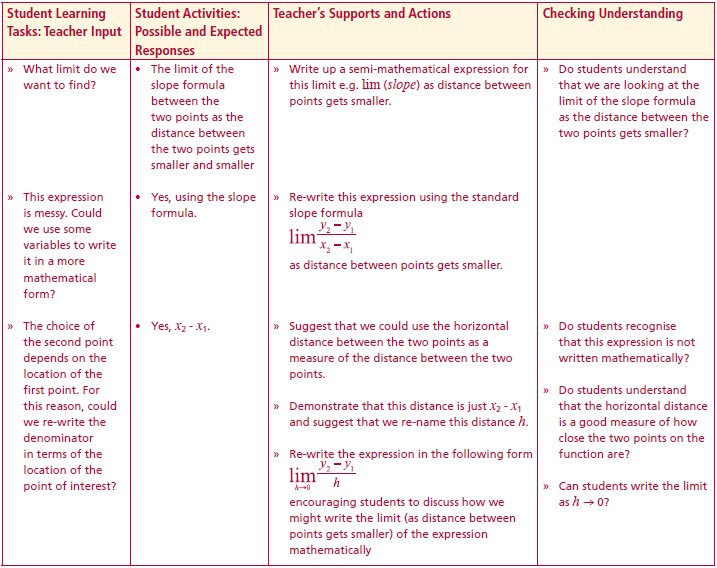 Lesson interaction
We can write this using function notation letting the first point we choose on the x axis being the point a

We then make as h a small as possible so that the secant becomes closer to the tangent at the  required point
This is Calculus.
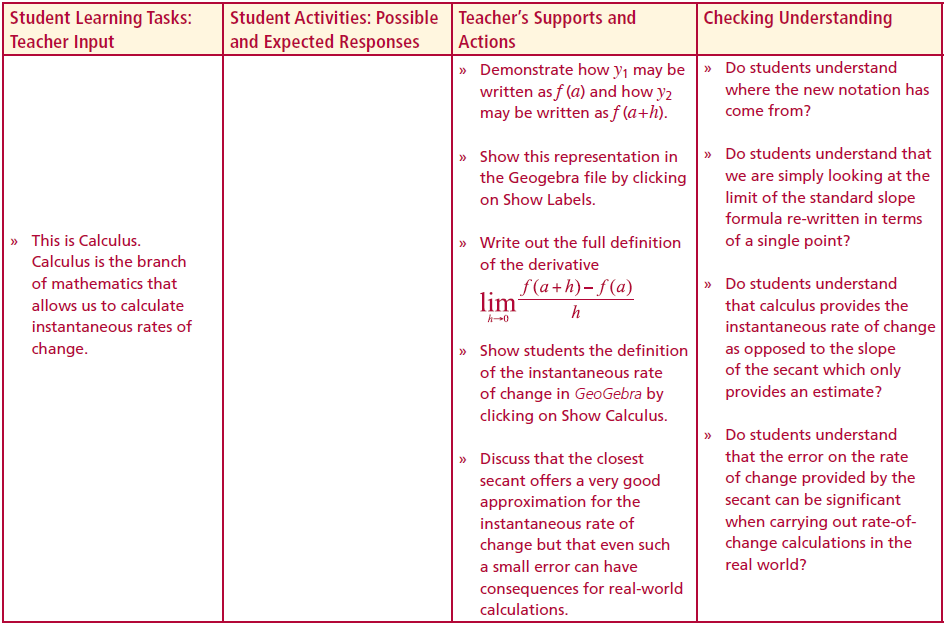 Lesson interaction
Calculus is the branch of mathematics that allows us to calculate 

instantaneous rates of change.
Section B: Student Activity 1
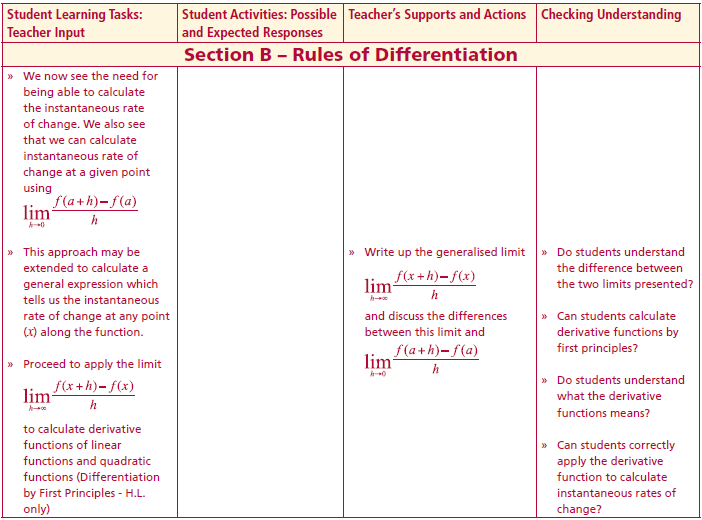 Linear Functions and their Slope Functions
We now see the need for being able to calculate the instantaneous rate of change. We also see that we can calculate instantaneous rate of change at a given point using 



This approach may be extended to calculate a general expression which tells us the instantaneous rate of change at any point (x) along the function. 


Proceed to apply the limit                                           to calculate derivative functions of linear functions and quadratic functions (Differentiation by First Principles - H.L. only )
Lesson interaction
Section B: Student Activity 1
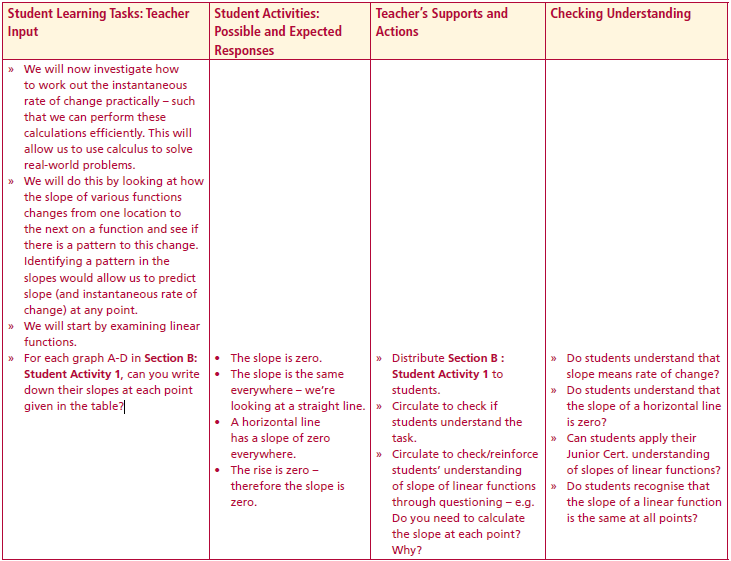 Linear Functions and their Slope Functions
We will now investigate how to work out the instantaneous rate of change practically – such that we can perform these calculations efficiently. This will allow us to use calculus to solve real-world problems.
 
We will do this by looking at how the slope of various functions changes from one location to the next on a function and see if there is a pattern to this change. Identifying a pattern in the slopes would allow us to predict slope (and instantaneous rate of change) at any point. 

We will start by examining linear functions. 

For each graph A-D in Section B: Student Activity 1, can you write down their slopes at each point given in the table?
Lesson interaction
Section B: Student Activity 1
Linear Functions and their Slope Functions
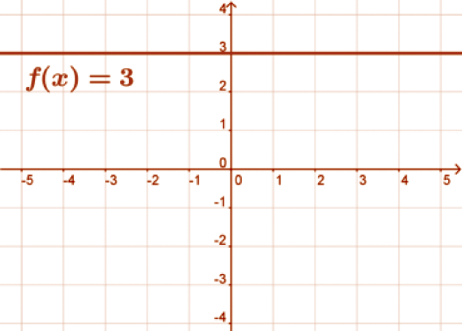 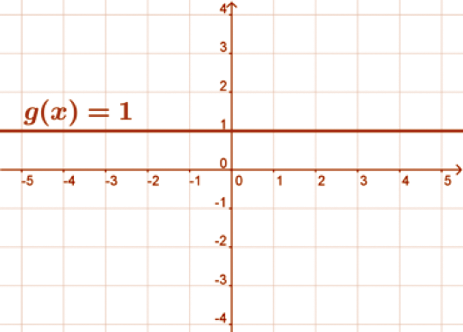 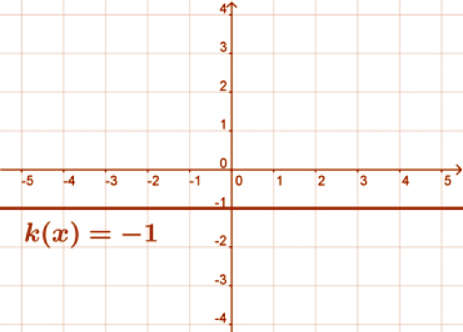 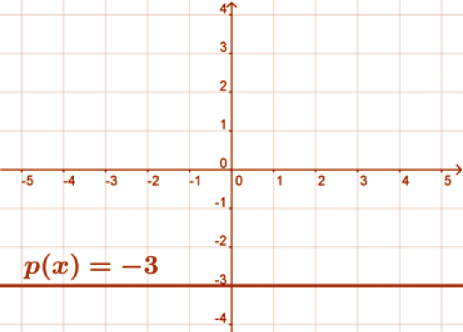 Section B: Student Activity 1
Linear Functions and their Slope Functions
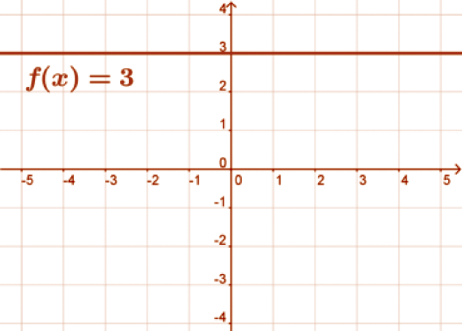 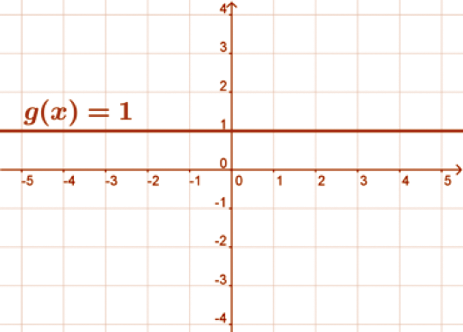 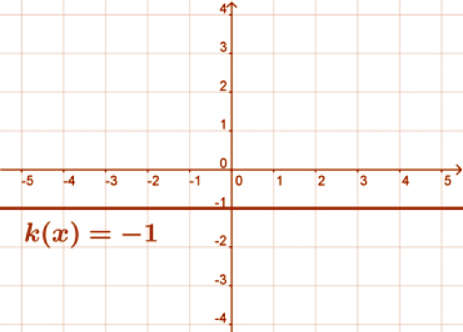 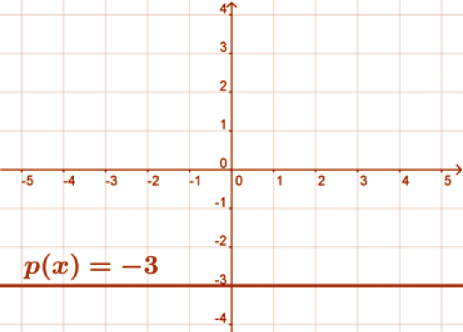 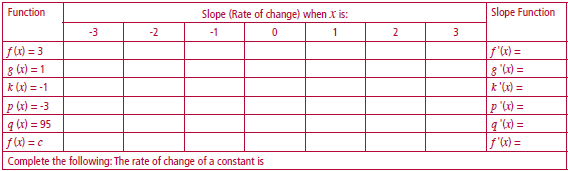 Section B: Student Activity 1
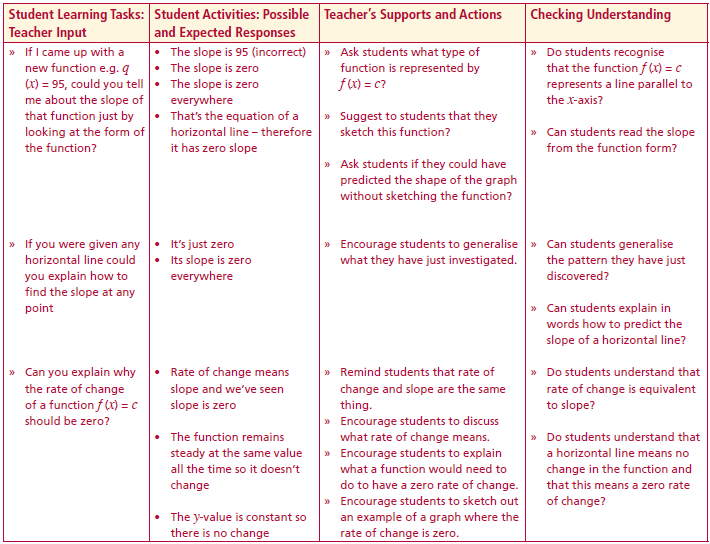 Linear Functions and their Slope Functions
Lesson interaction
Section B: Student Activity 2
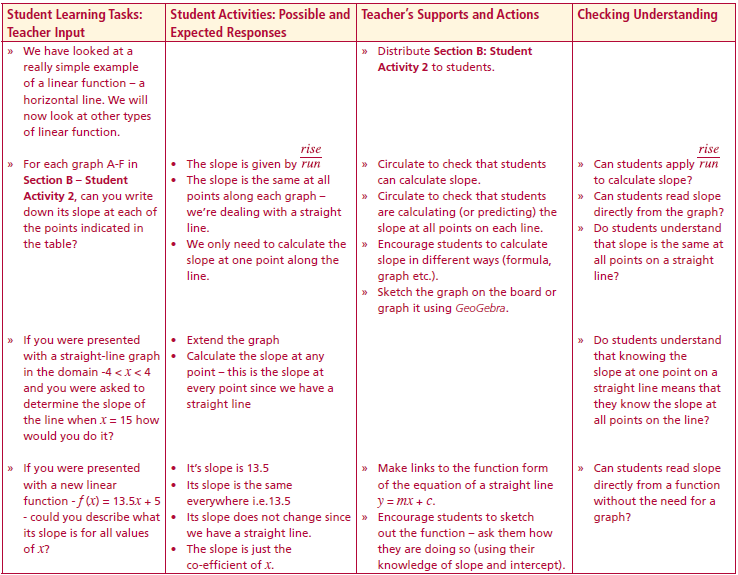 Linear Functions and their Slope Functions
Lesson interaction
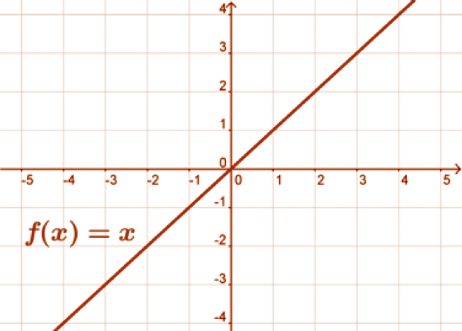 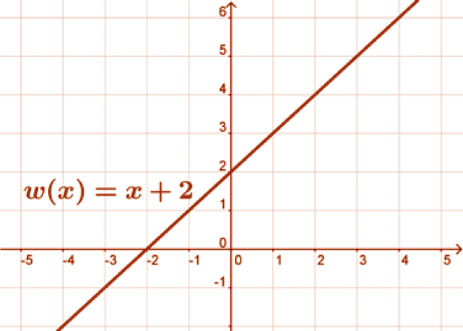 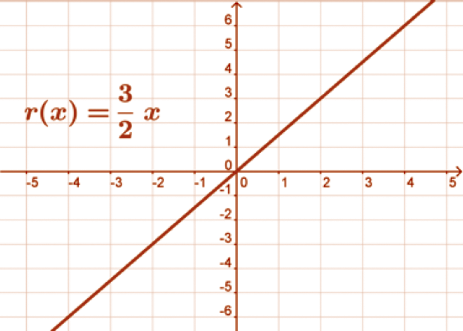 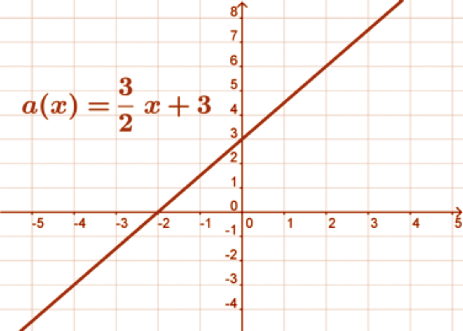 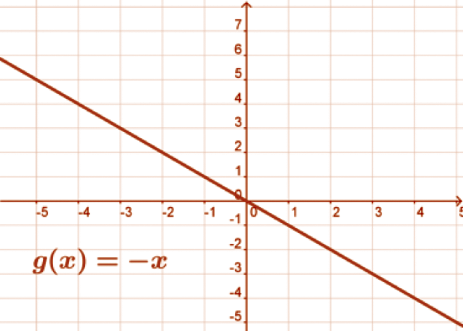 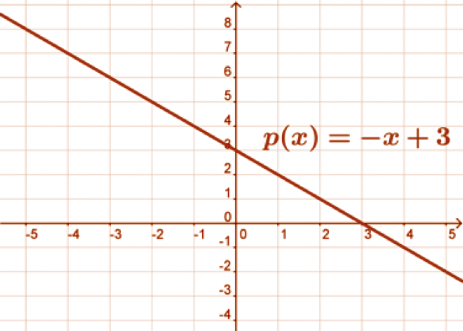 Section B: Student Activity 2
Linear Functions and their Slope Functions
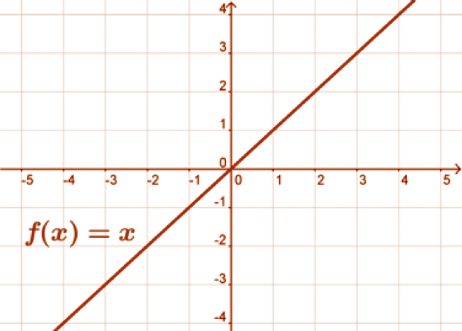 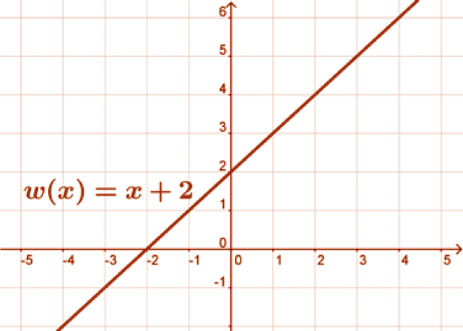 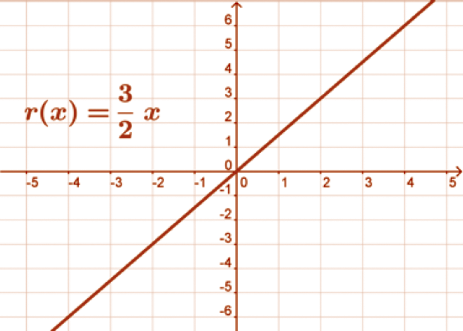 Section B: Student Activity 2
Linear Functions and their Slope Functions
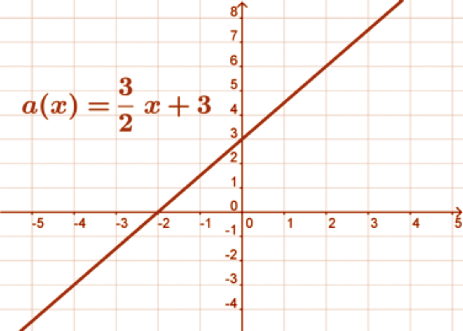 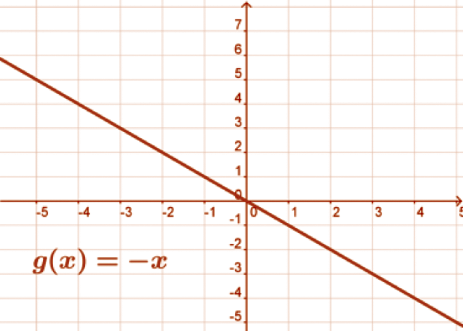 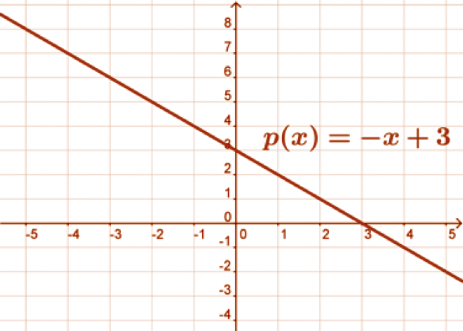 Section B: Student Activity 2
Linear Functions and their Slope Functions
Section B: Student Activity 2
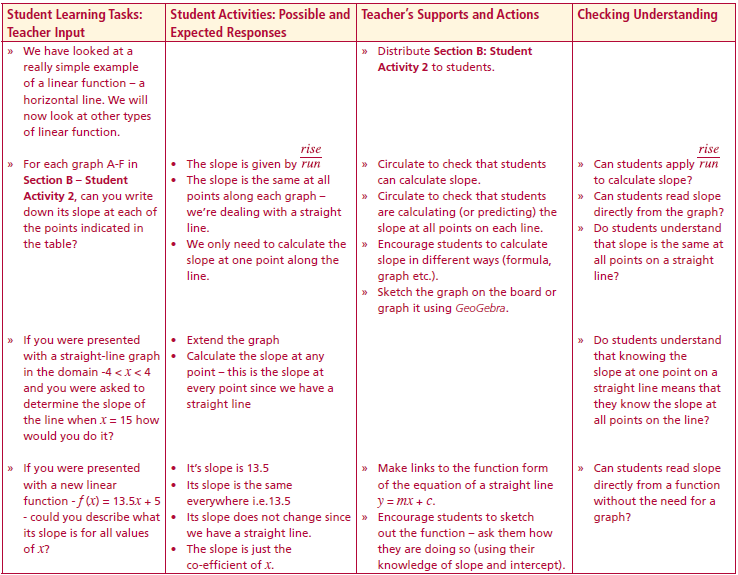 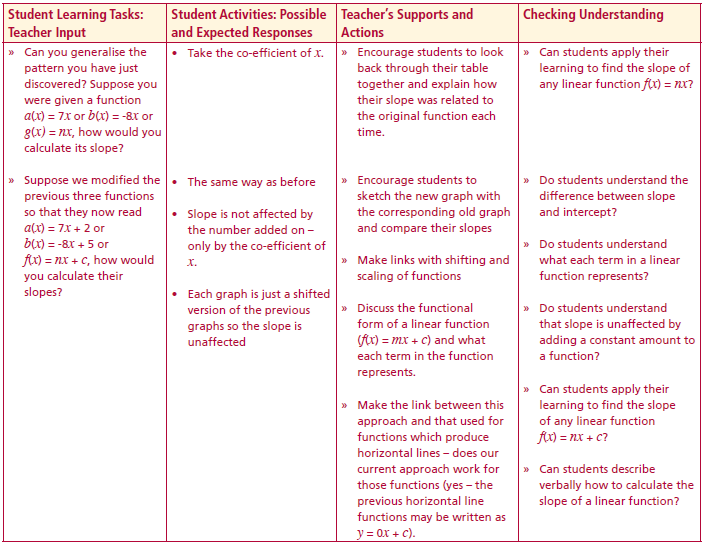 Linear Functions and their Slope Functions
Lesson interaction
Lesson interaction
Section B: Student Activity 3, A
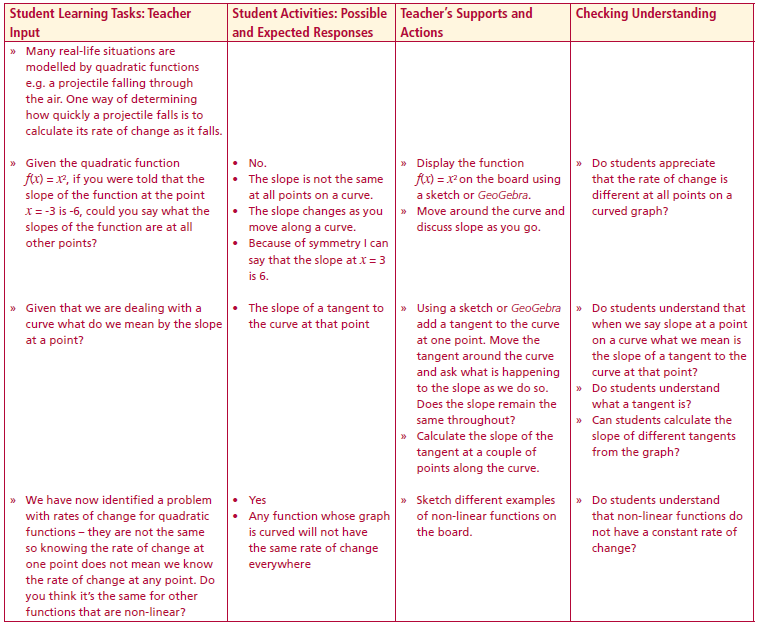 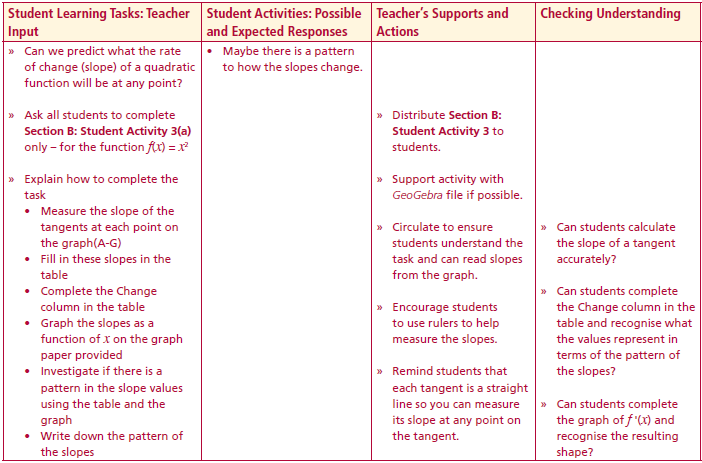 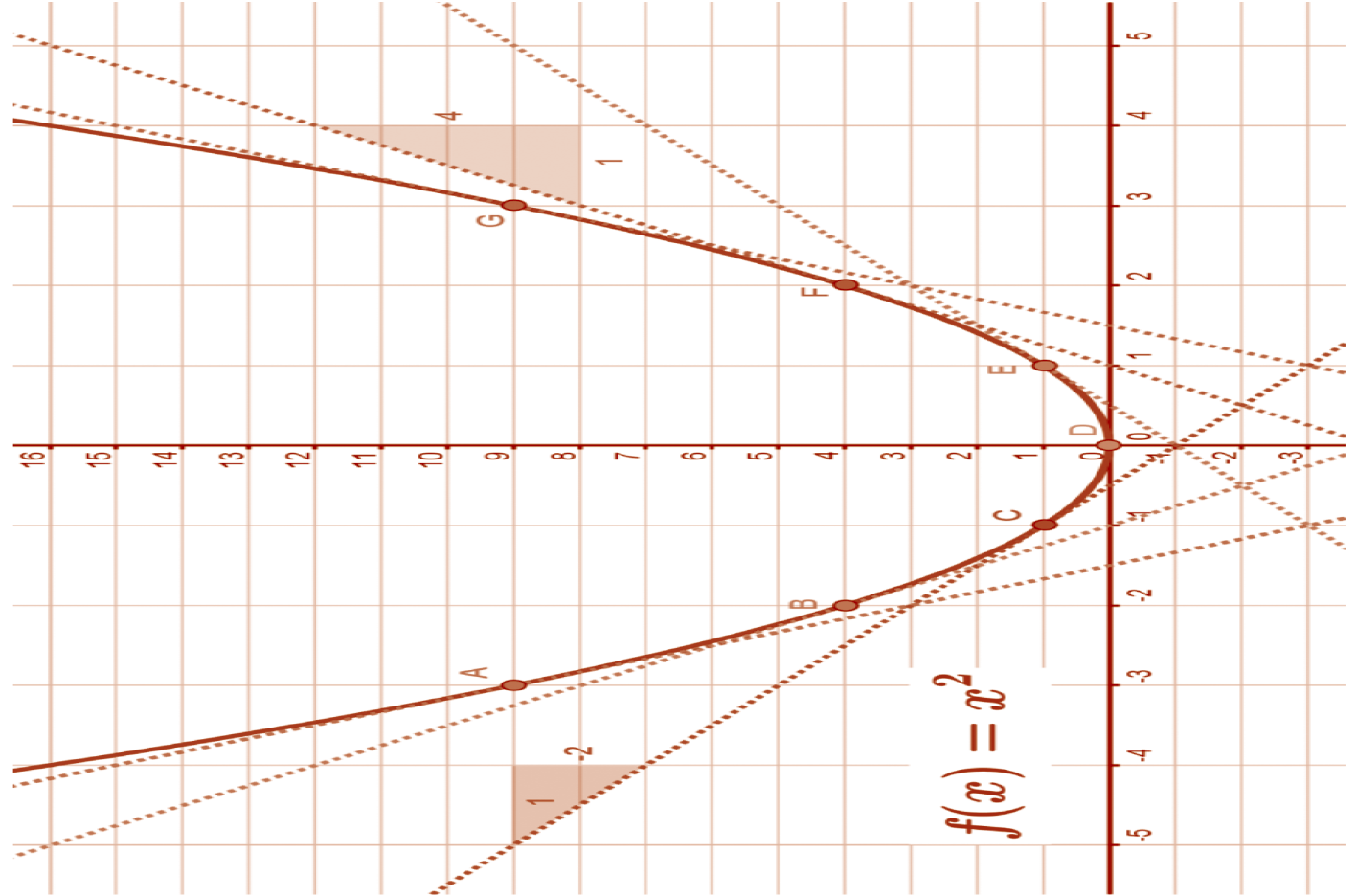 We have now identified a problem with rates of change for quadratic functions – they are not the same so knowing the rate of change at one point does not mean we know the rate of change at any point. Do you think it’s the same for other functions that are non-linear?	

Can we predict what the rate of change (slope) of a quadratic function will be at any point?
Lesson interaction
Lesson interaction
Section B: Student Activity 3, A
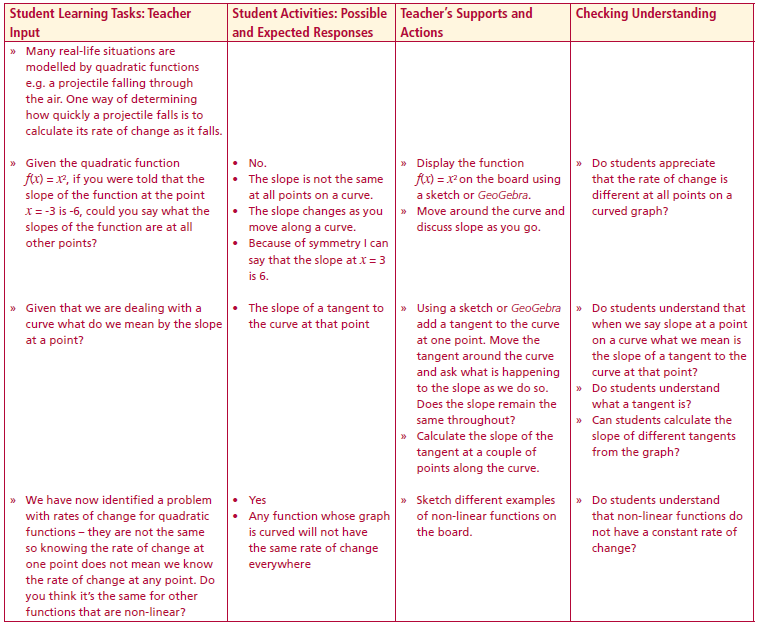 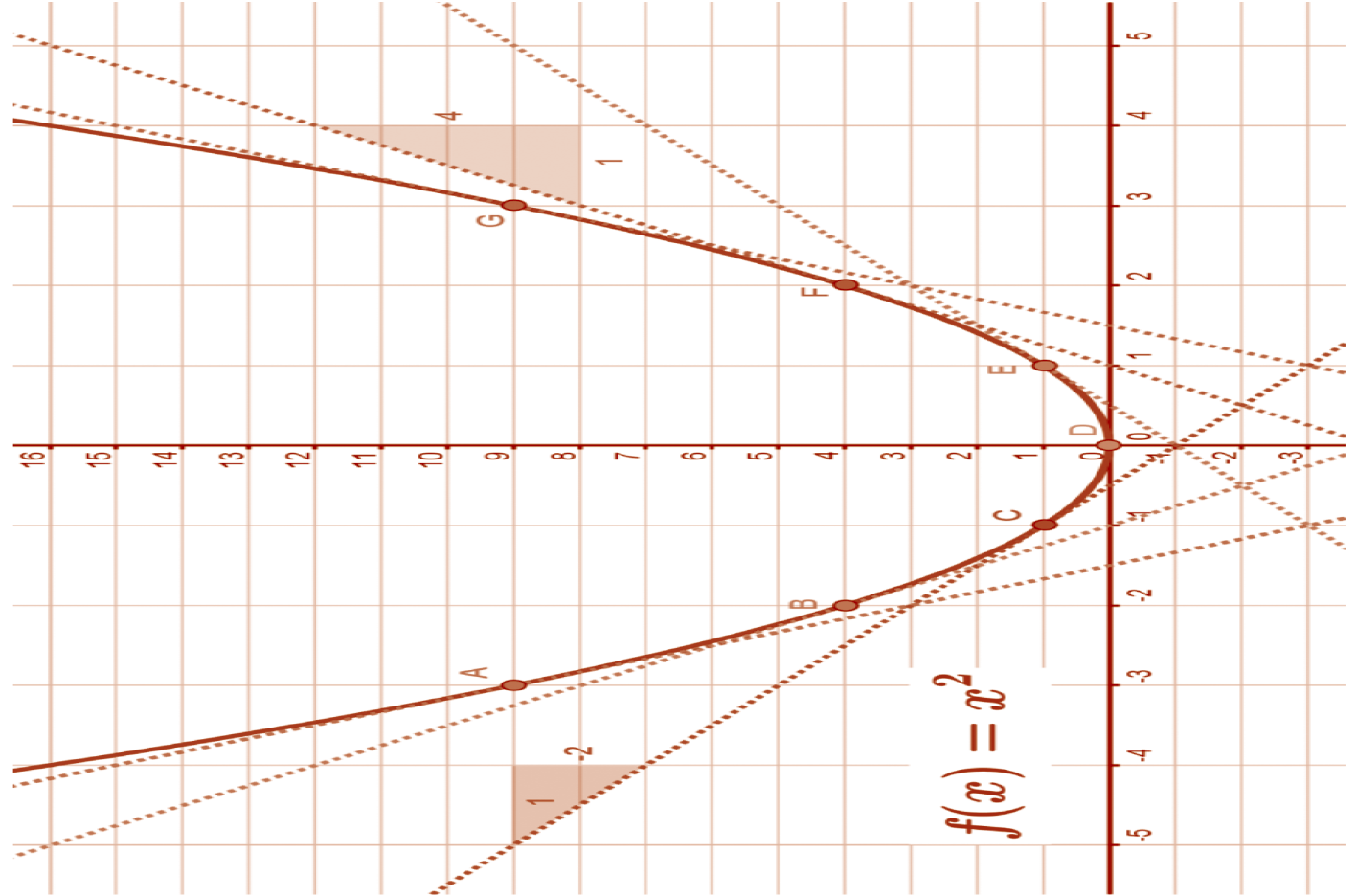 Many real-life situations are modelled by quadratic functions e.g. a projectile falling through the air. One way of determining how quickly a projectile falls is to calculate its rate of                                                                                            change as it falls.
Lesson interaction
Section B: Student Activity 3, A
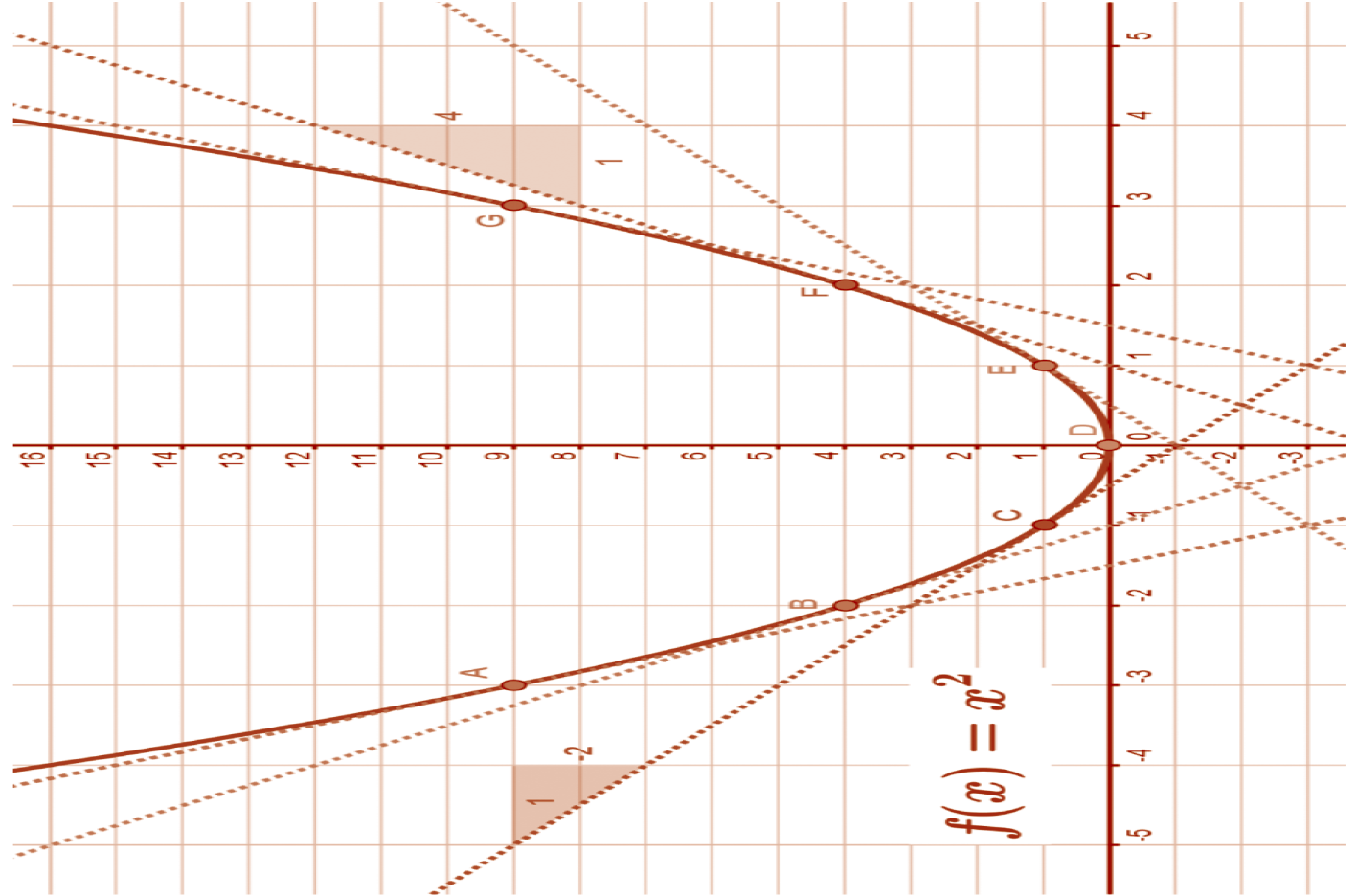 1 Using the appropriate GeoGebra file or the graph below – complete the table by filling in the slopes of the tangents to the function at points A – G.
2 Investigate the pattern of the slopes by completing the Change column in the table.
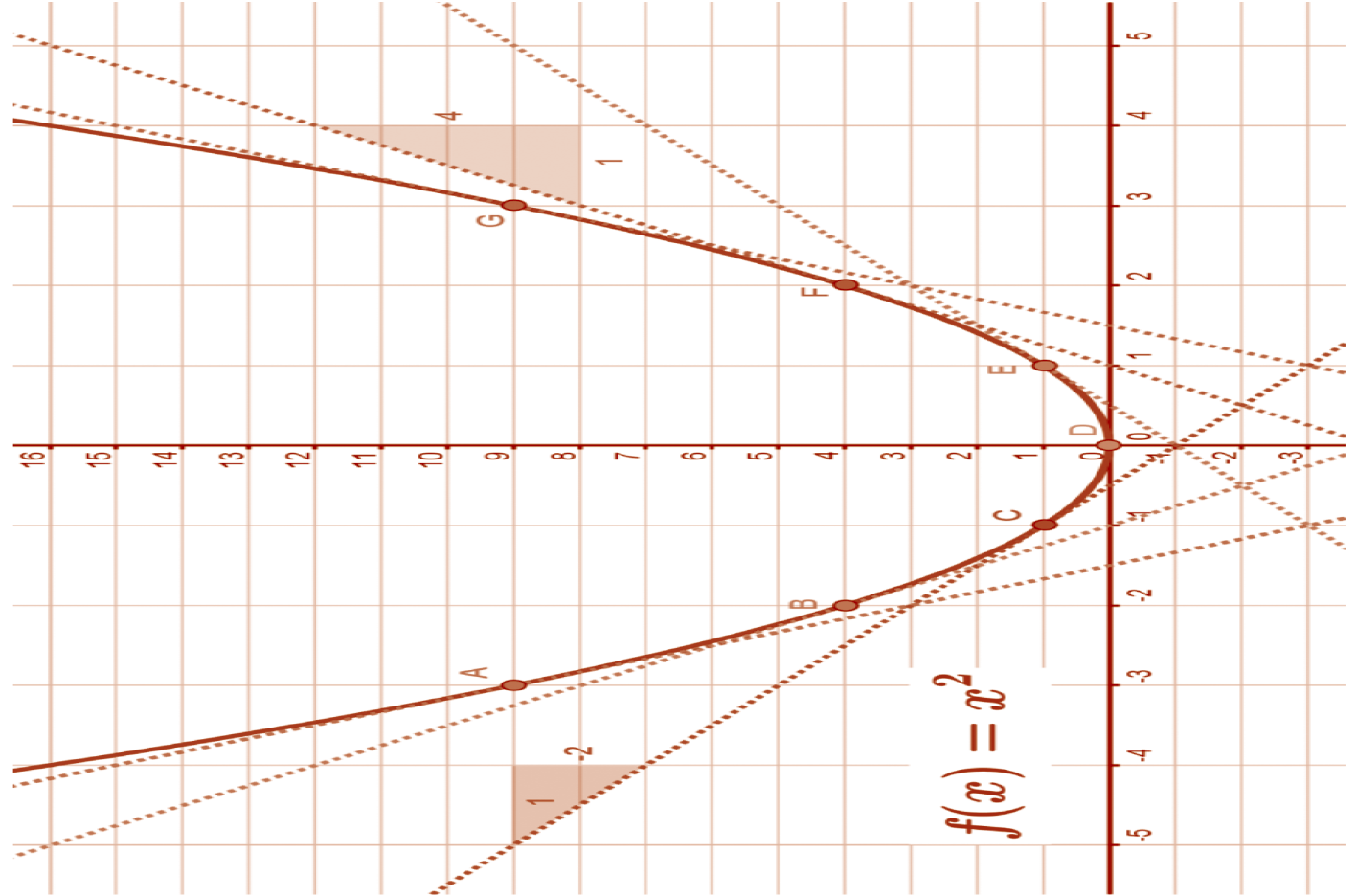 1
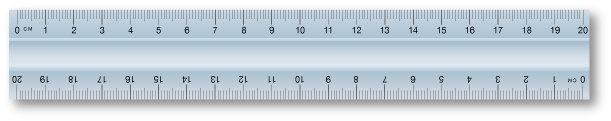 -6
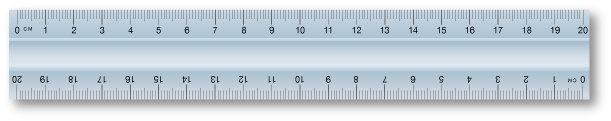 1
-4
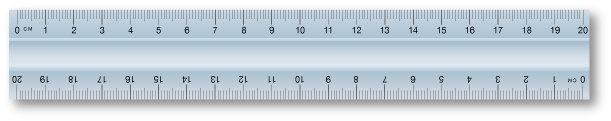 1
0
-2
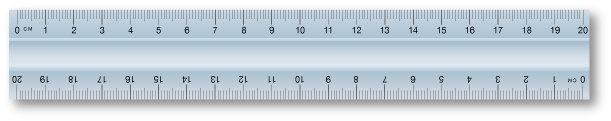 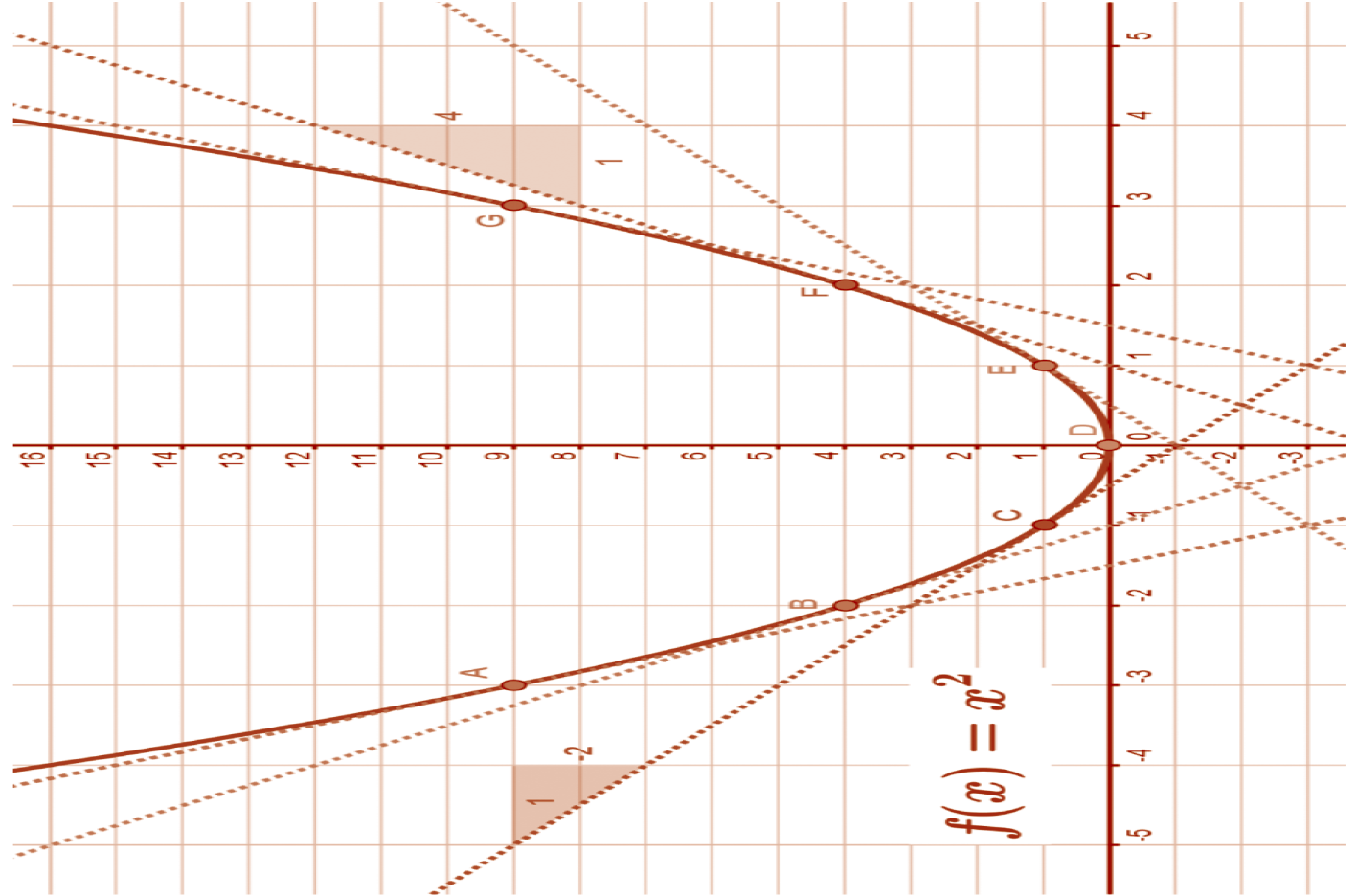 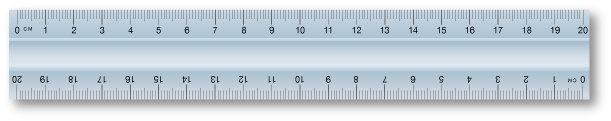 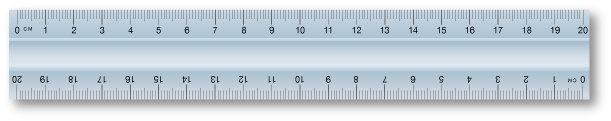 4
6
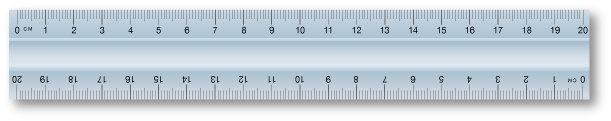 1
1
2
1
Section B: Student Activity 3, A
3 Graph the slopes of the tangent (as a function of x) in the space provided.










4 Using your pattern-analysis skills, write down the slope function ( f '(x))

Slope of f ’(x): 
y-intercept of f ’(x): 
Equation of f ’(x):
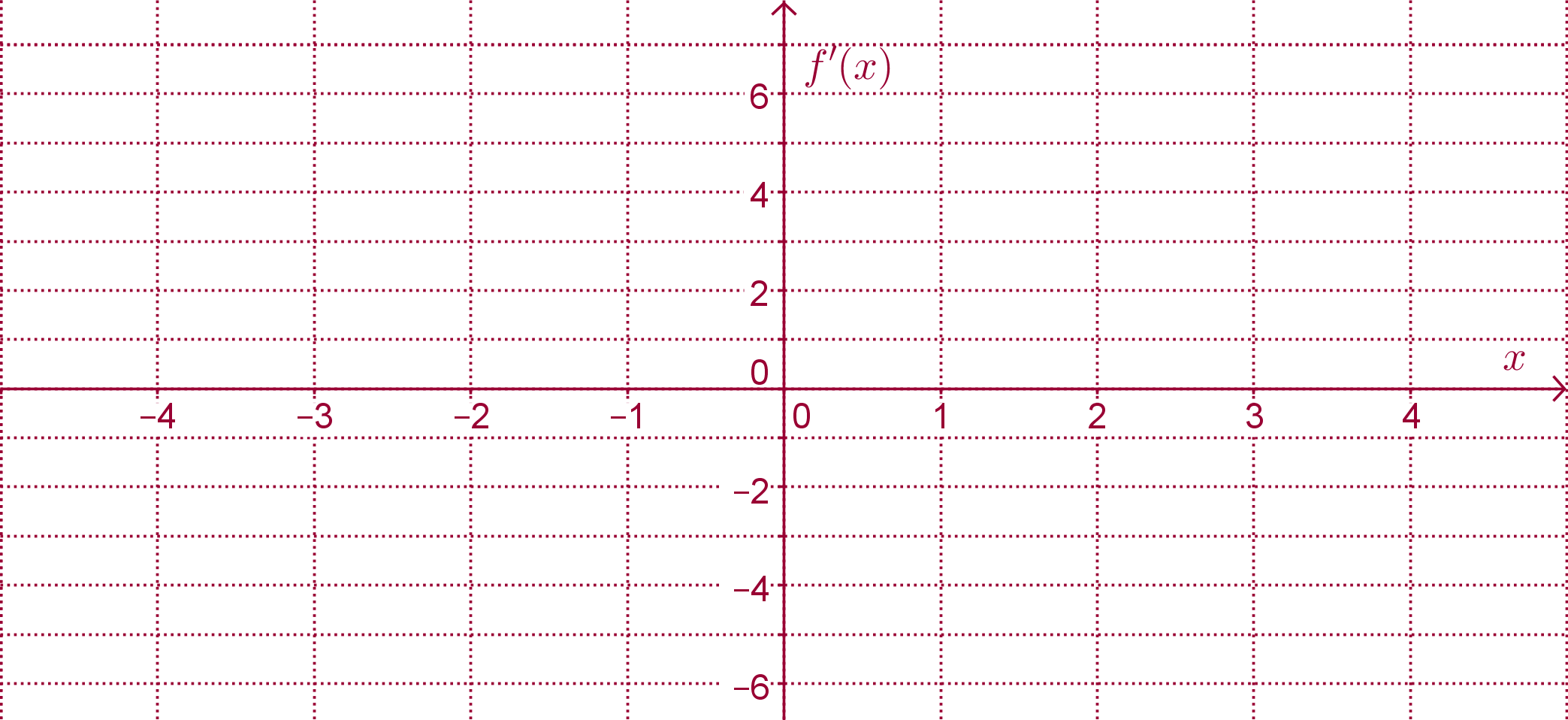 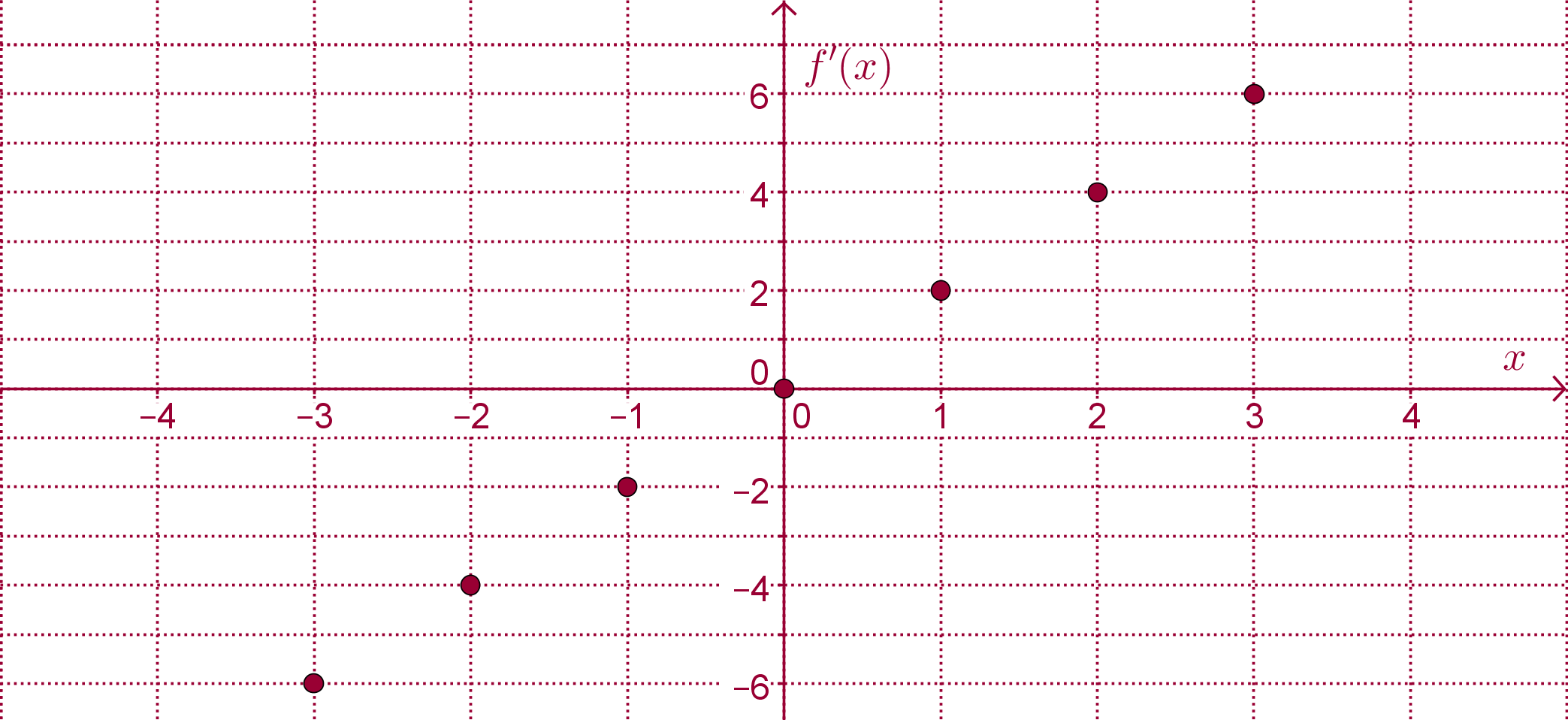 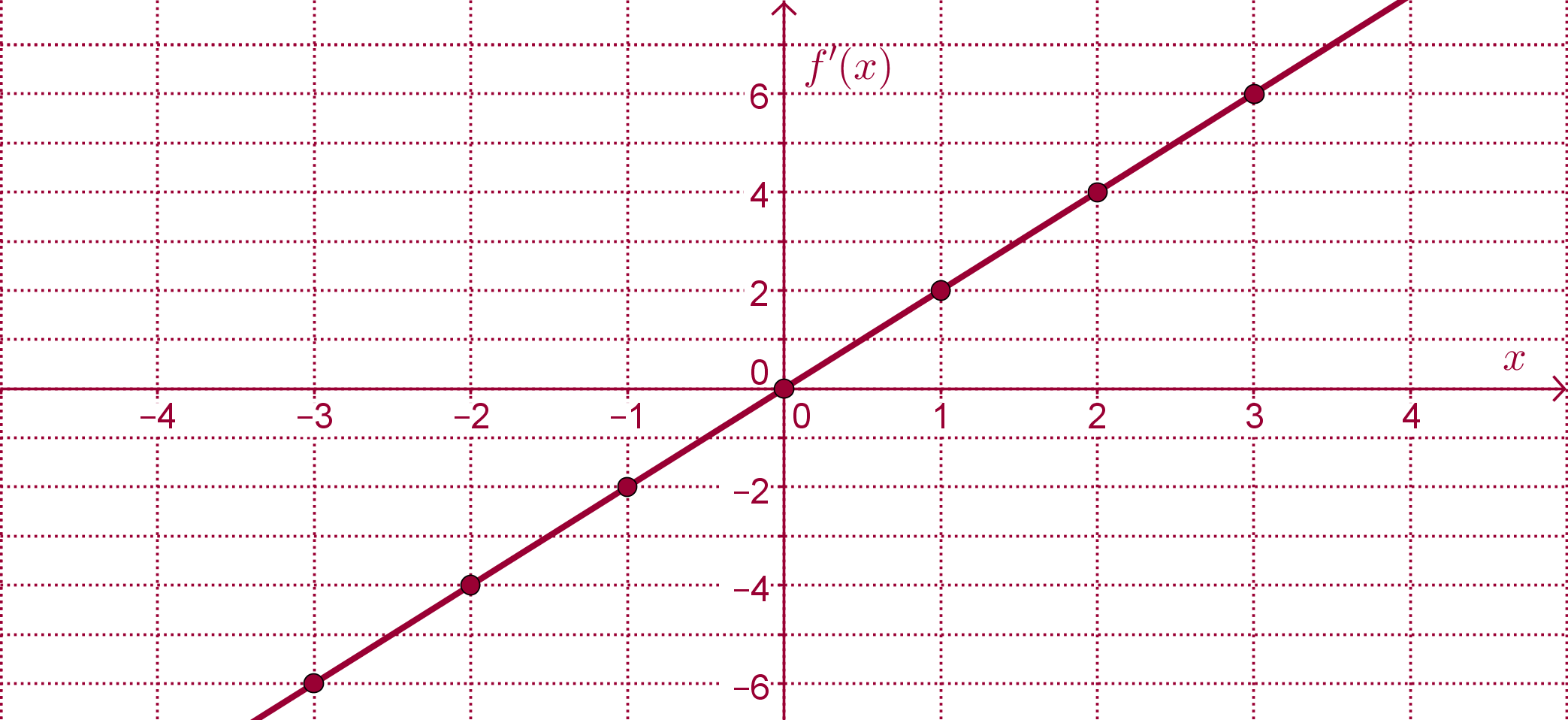 Section B: Student Activity 3, A
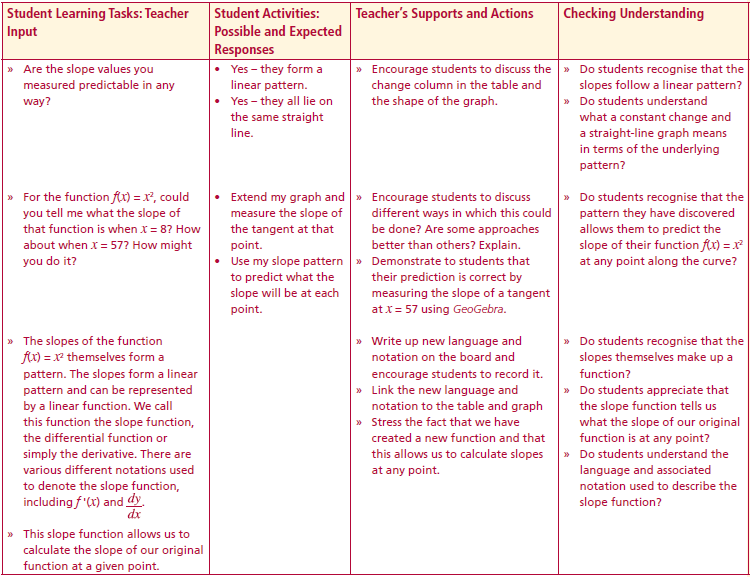 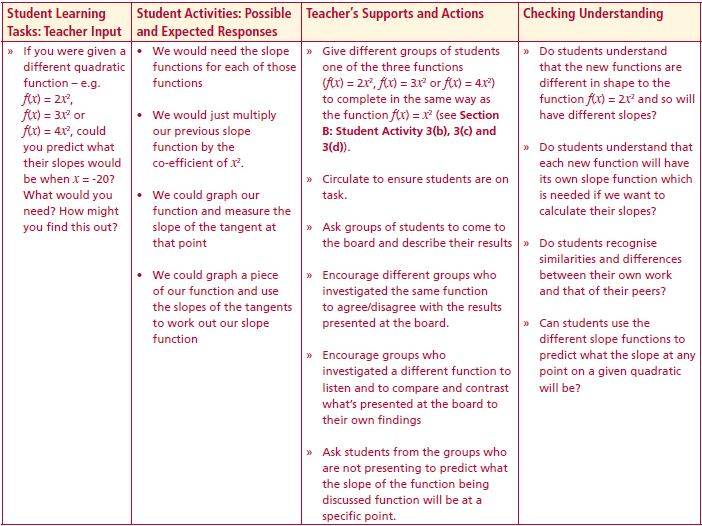 Lesson interaction
Lesson interaction
Section B: Student Activity 3, B
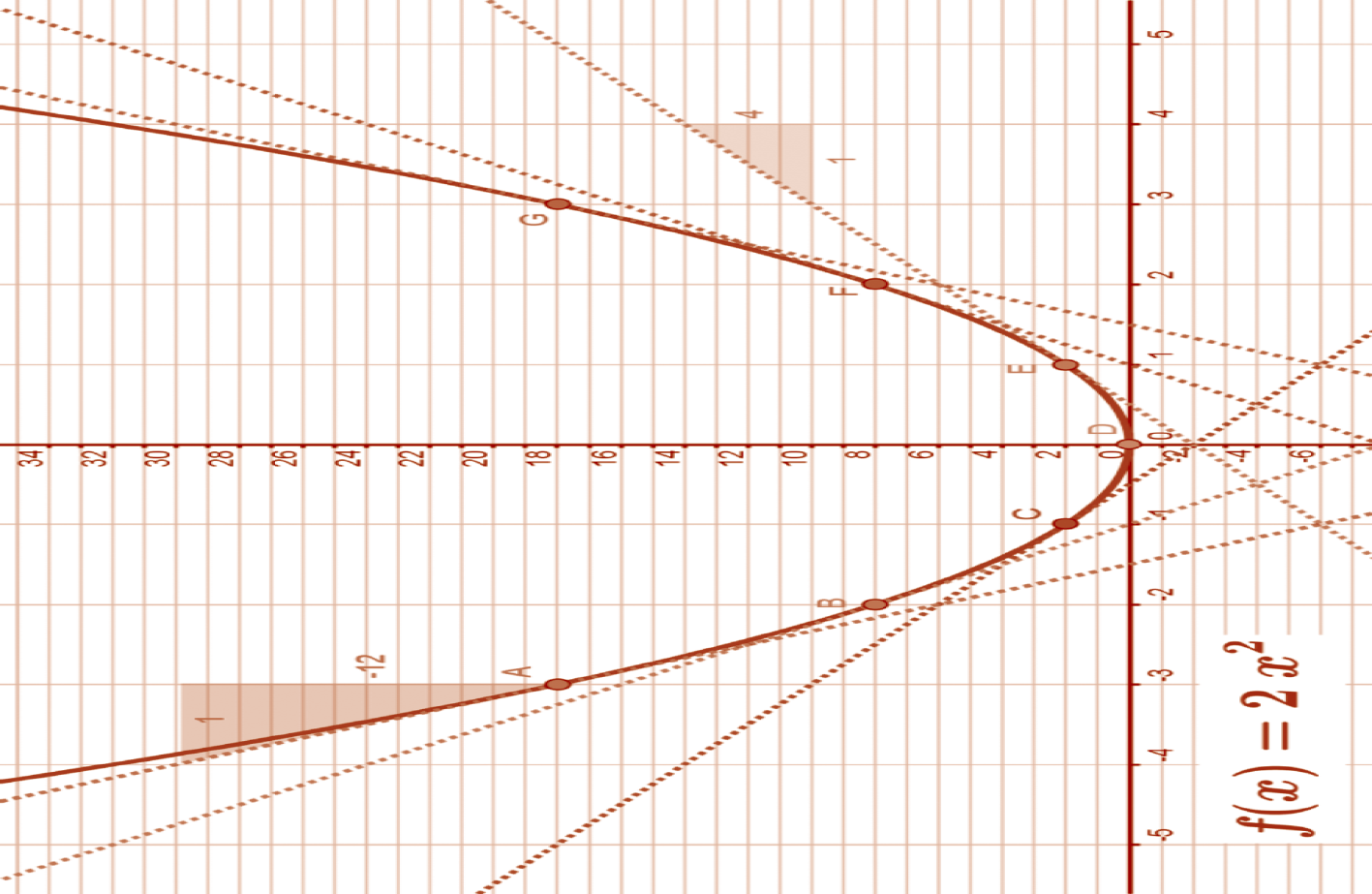 1 Using the appropriate GeoGebra file or the graph below – complete the table by filling in the slopes of the tangents to the function at points A – G.
2 Investigate the pattern of the slopes by completing the Change column in the table.
Section B: Student Activity 3, B
3 Graph the slopes of the tangent (as a function of x) in the space provided.










4 Using your pattern-analysis skills, write down the slope function ( f '(x))

Slope of f ’(x): 
y-intercept of f ’(x): 
Equation of f ’(x):
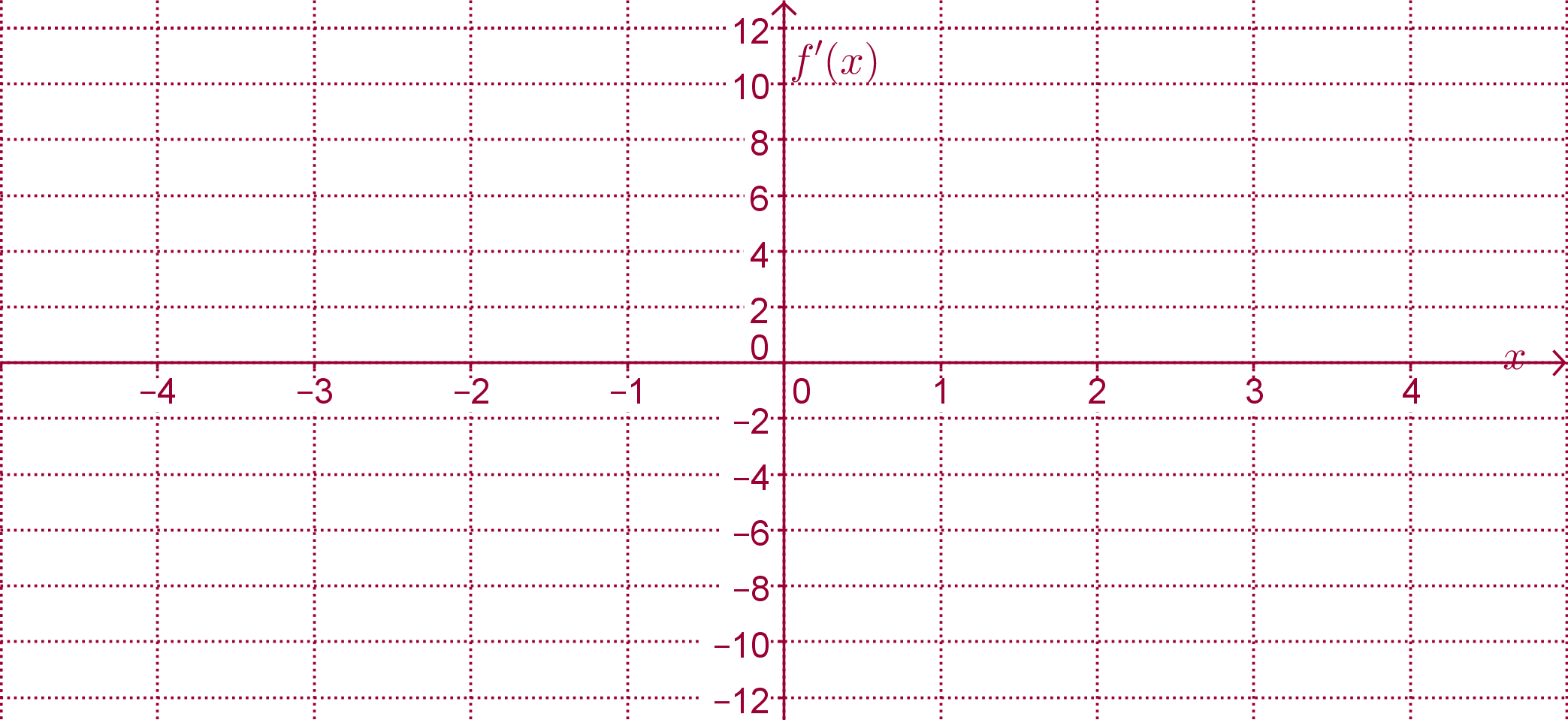 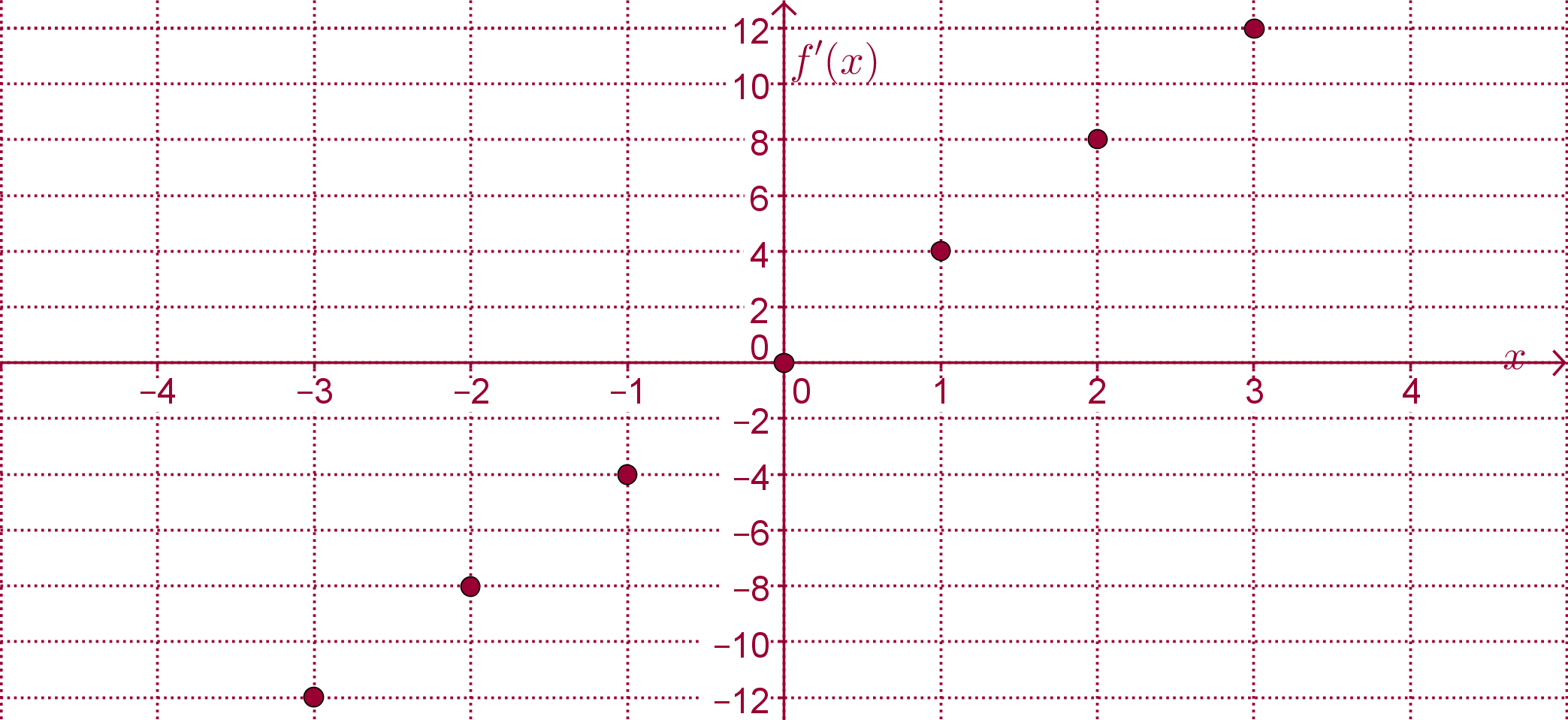 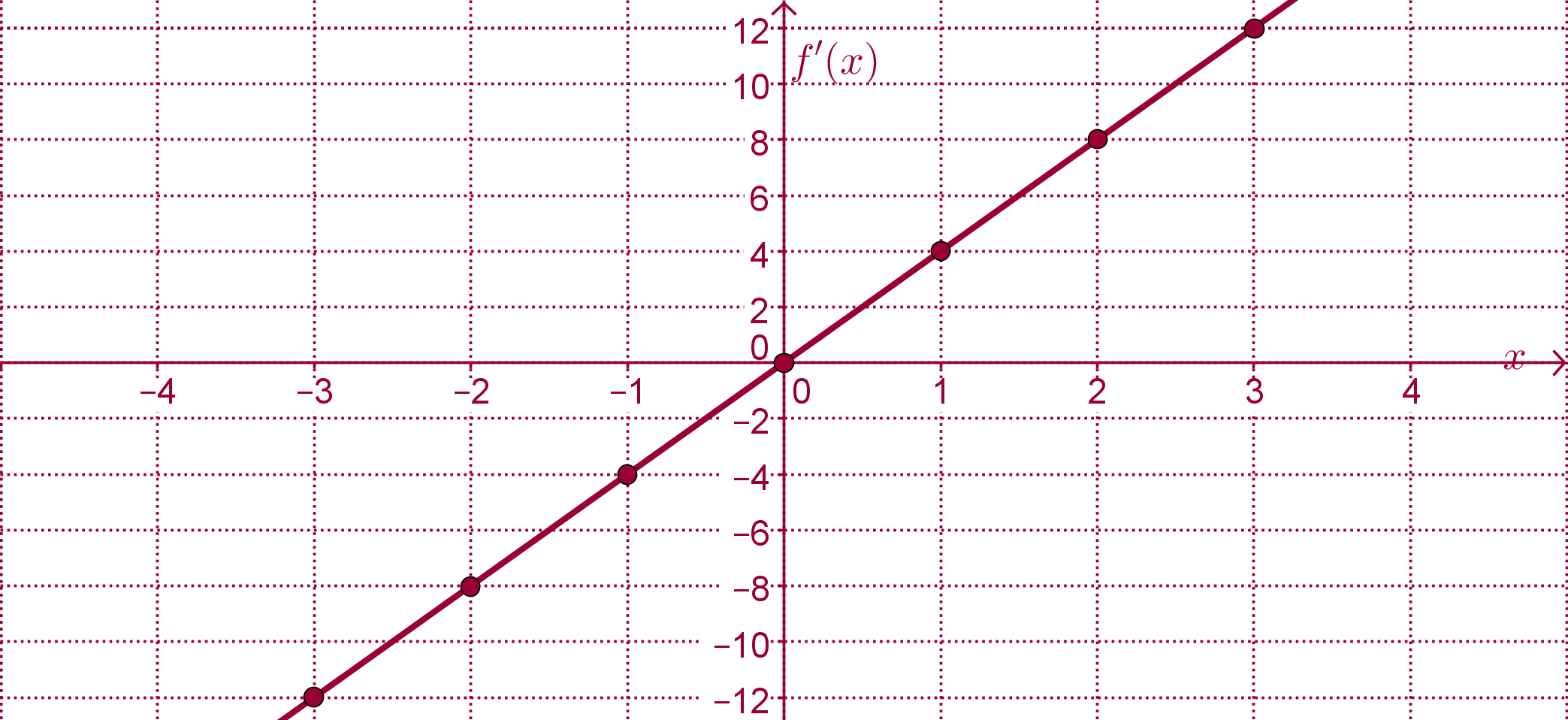 Section B: Student Activity 3, C
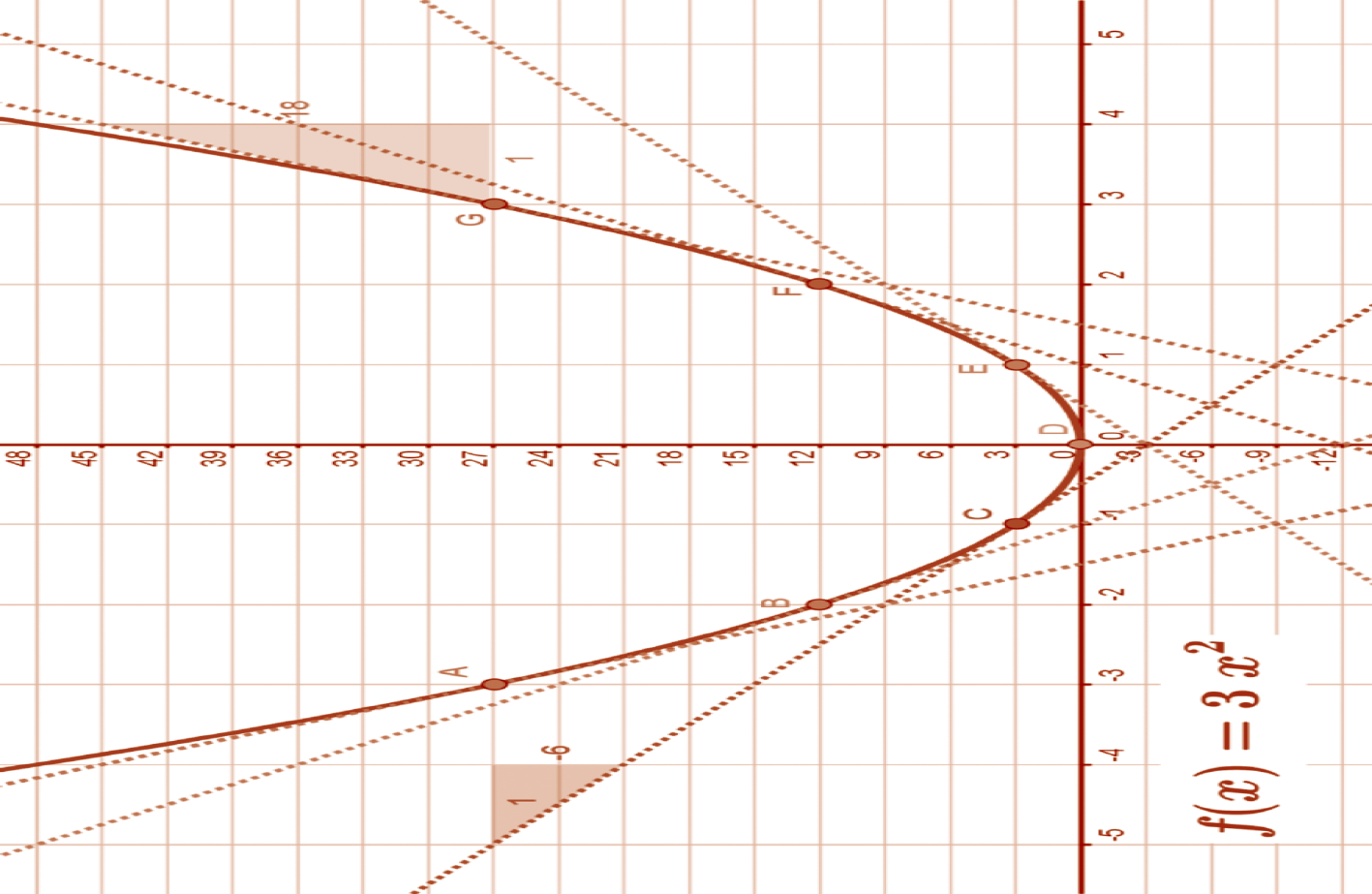 1 Using the appropriate GeoGebra file or the graph below – complete the table by filling in the slopes of the tangents to the function at points A – G.
2 Investigate the pattern of the slopes by completing the Change column in the table.
Section B: Student Activity 3, C
3 Graph the slopes of the tangent (as a function of x) in the space provided.










4 Using your pattern-analysis skills, write down the slope function ( f '(x))

Slope of f ’(x): 
y-intercept of f ’(x): 
Equation of f ’(x):
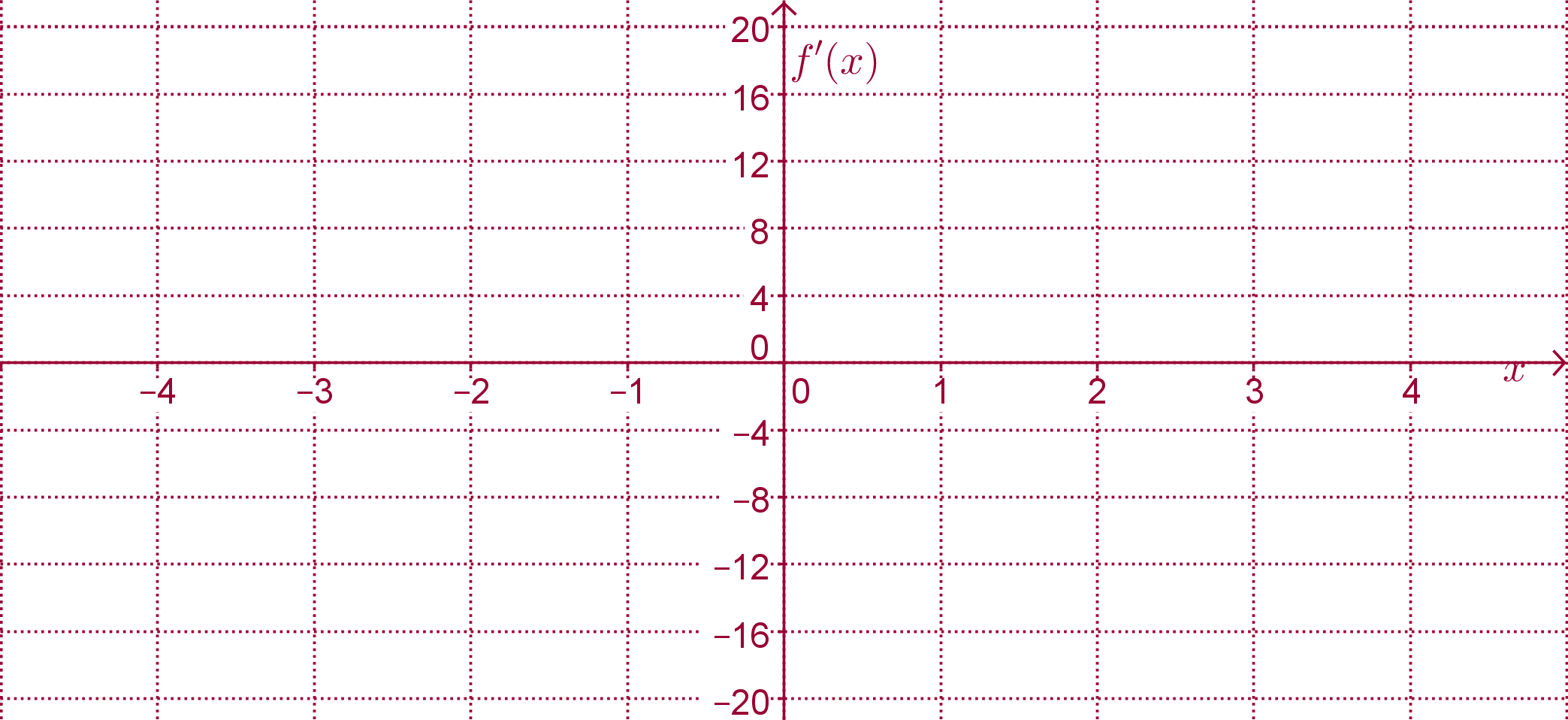 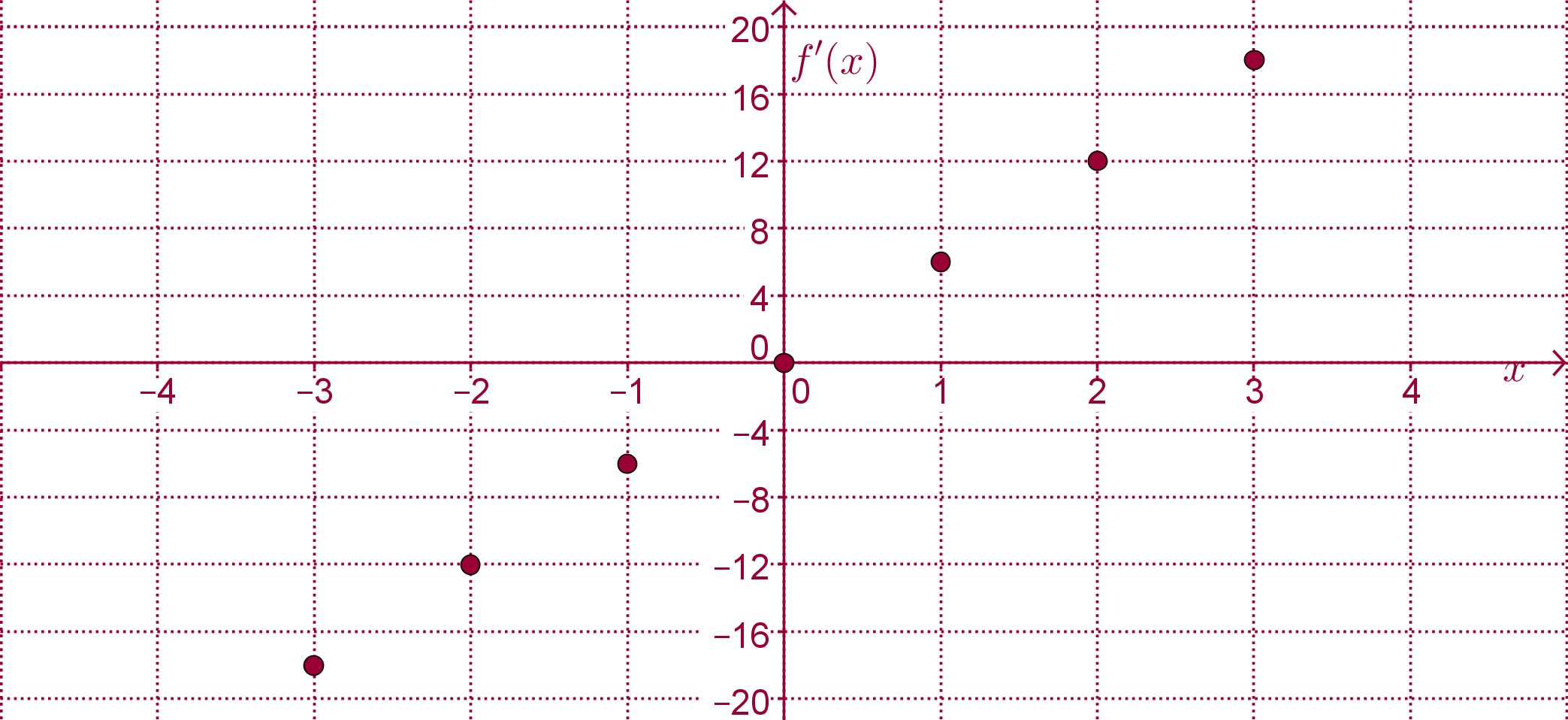 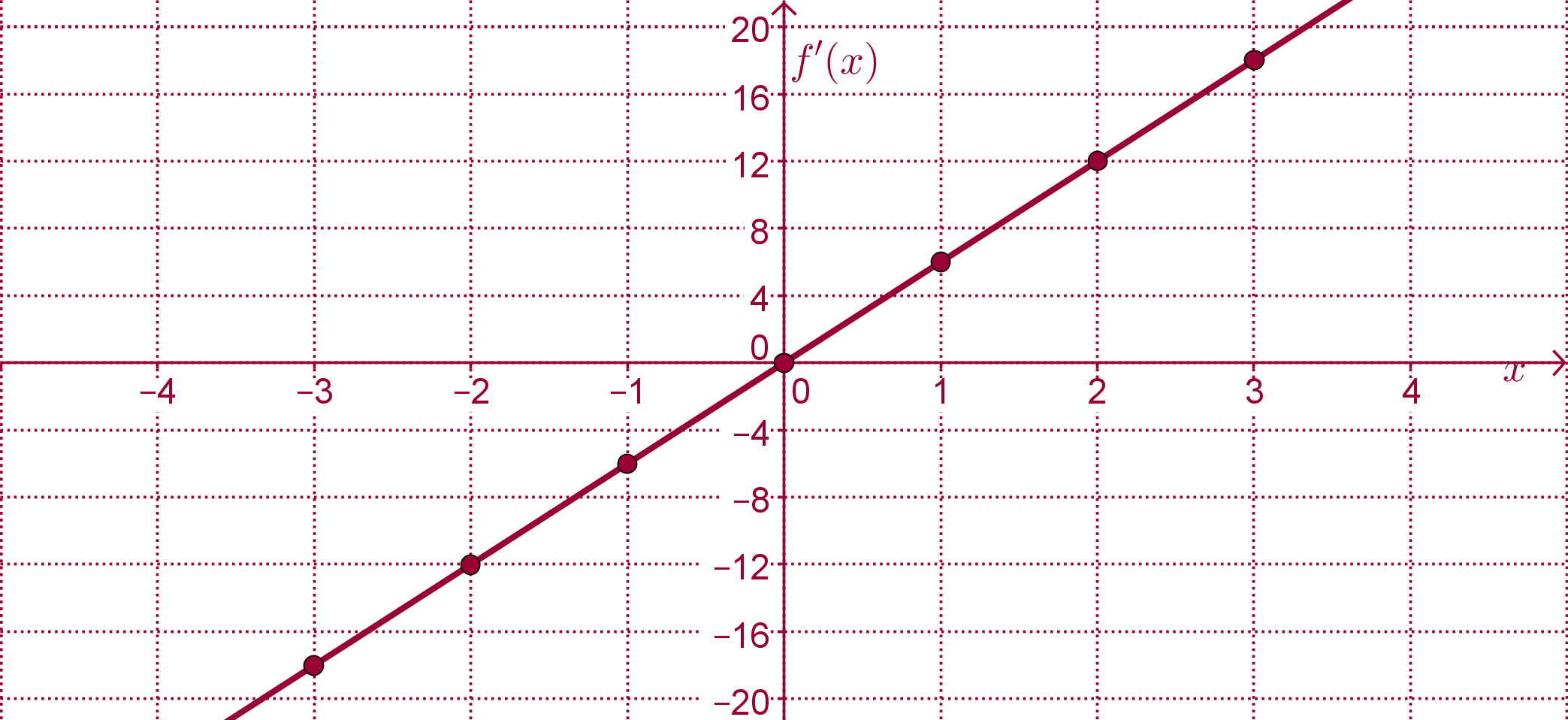 Section B: Student Activity 3, D
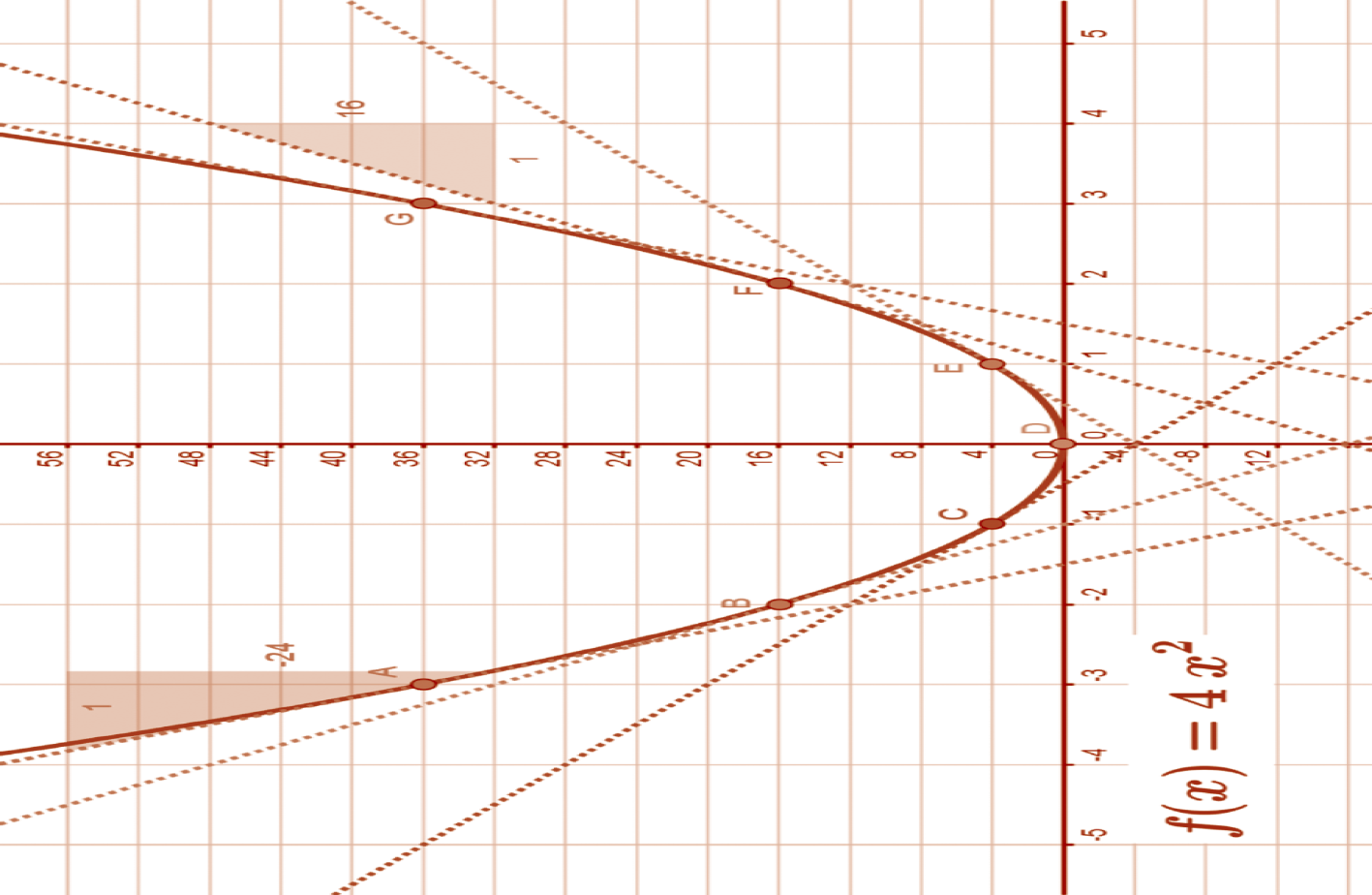 1 Using the appropriate GeoGebra file or the graph below – complete the table by filling in the slopes of the tangents to the function at points A – G.
2 Investigate the pattern of the slopes by completing the Change column in the table.
Section B: Student Activity 3, D
3 Graph the slopes of the tangent (as a function of x) in the space provided.










4 Using your pattern-analysis skills, write down the slope function ( f '(x))

Slope of f ’(x): 
y-intercept of f ’(x): 
Equation of f ’(x):
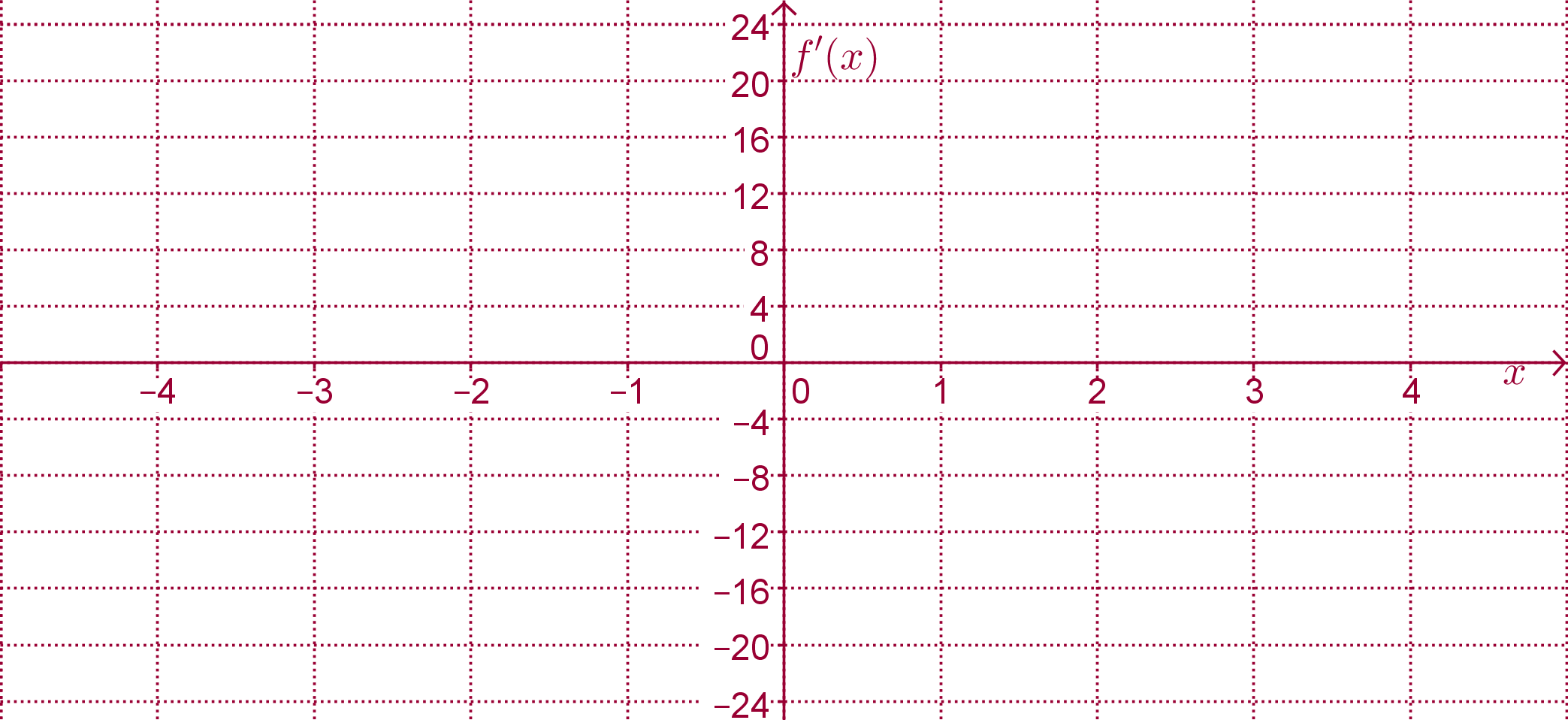 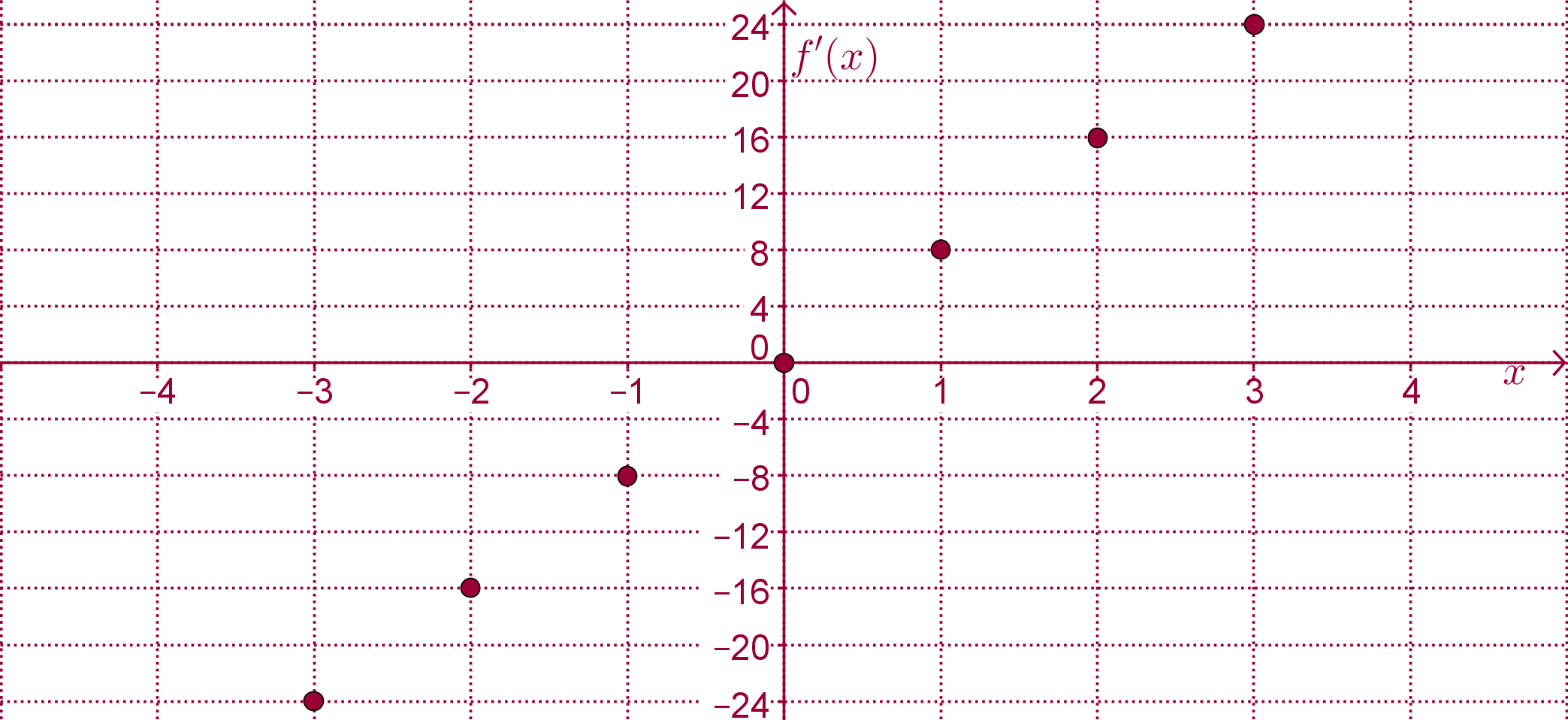 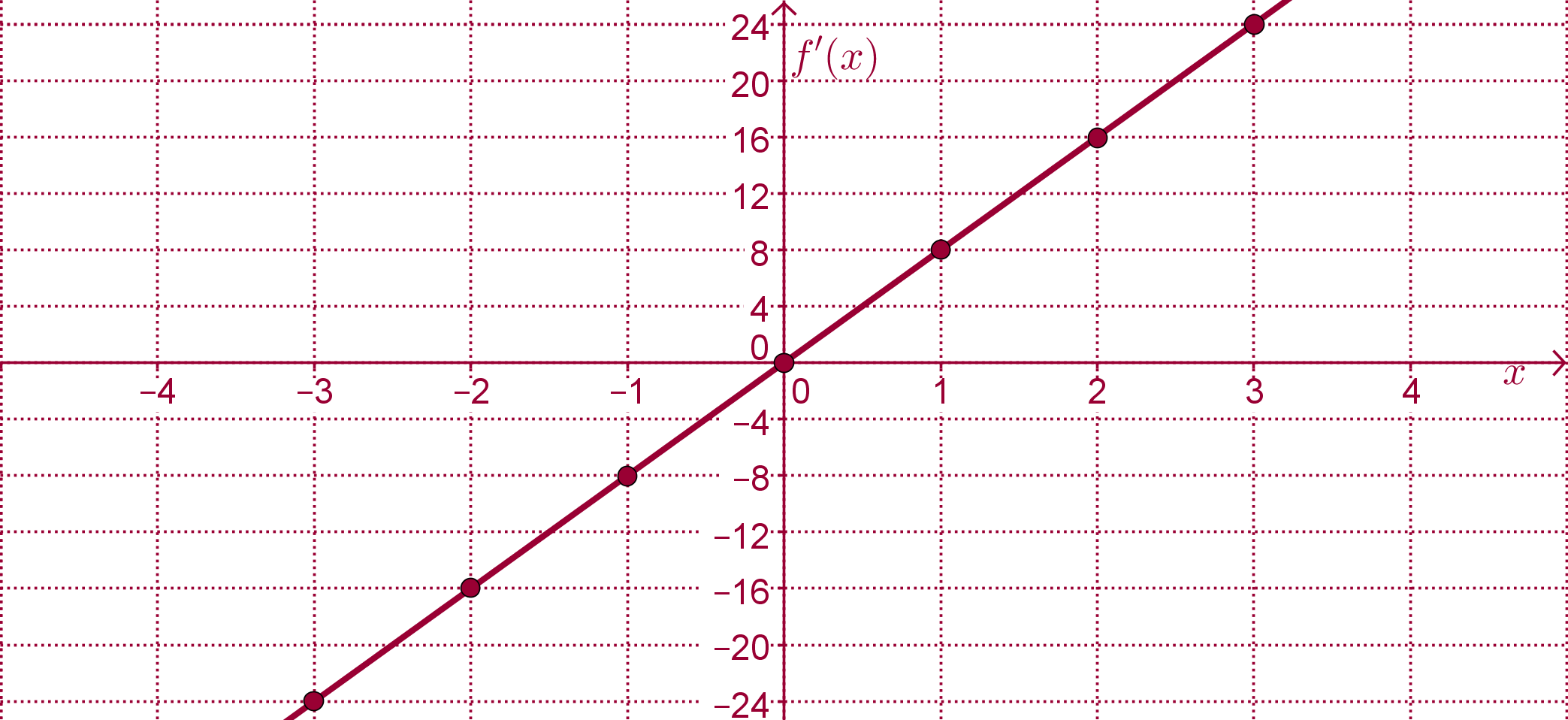 Section B: Student Activity 4, A
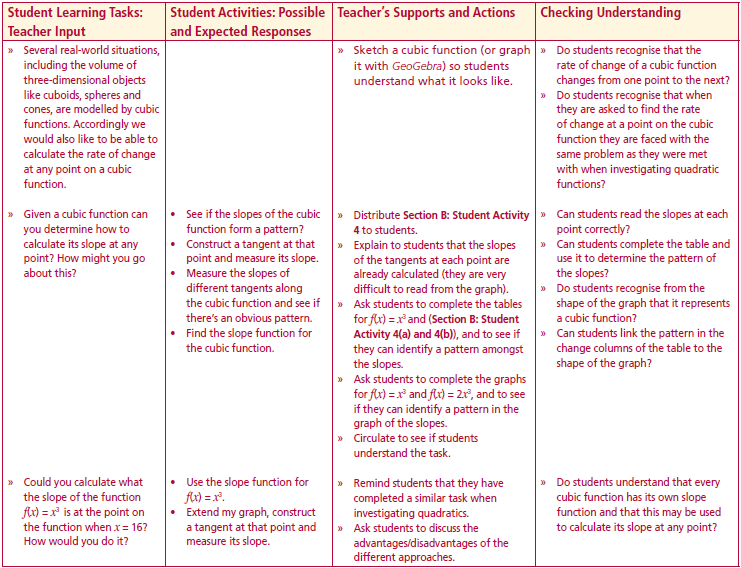 Lesson interaction
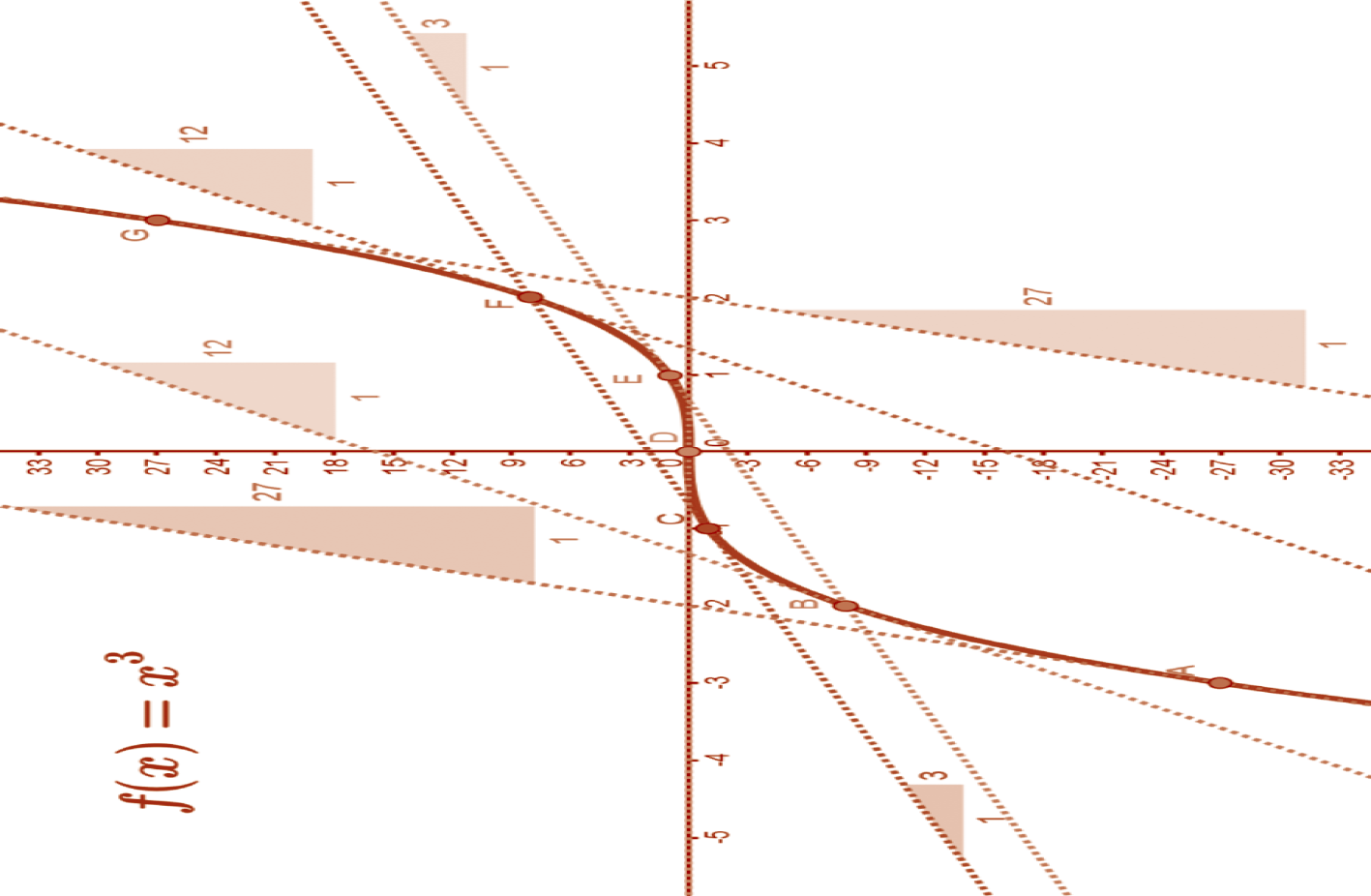 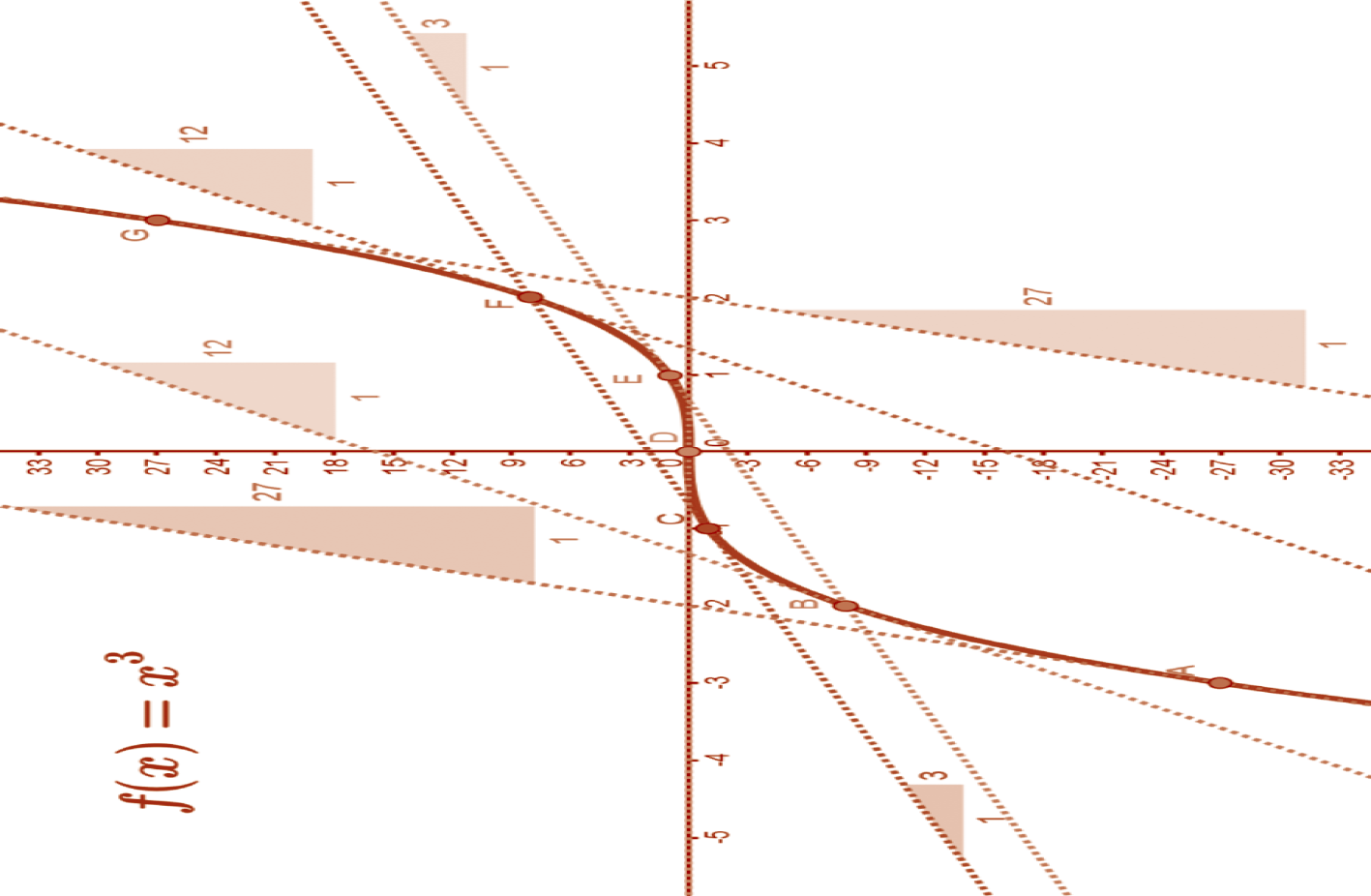 Section B: Student Activity 4, A
1 Using the appropriate GeoGebra file or the graph below – complete the table by filling in the slopes of the tangents to the function at points A – G.
2 Investigate the pattern of the slopes by completing the Change column in the table.
Section B: Student Activity 4, A
3 Graph the slopes of the tangent (as a function of x) in the space provided.
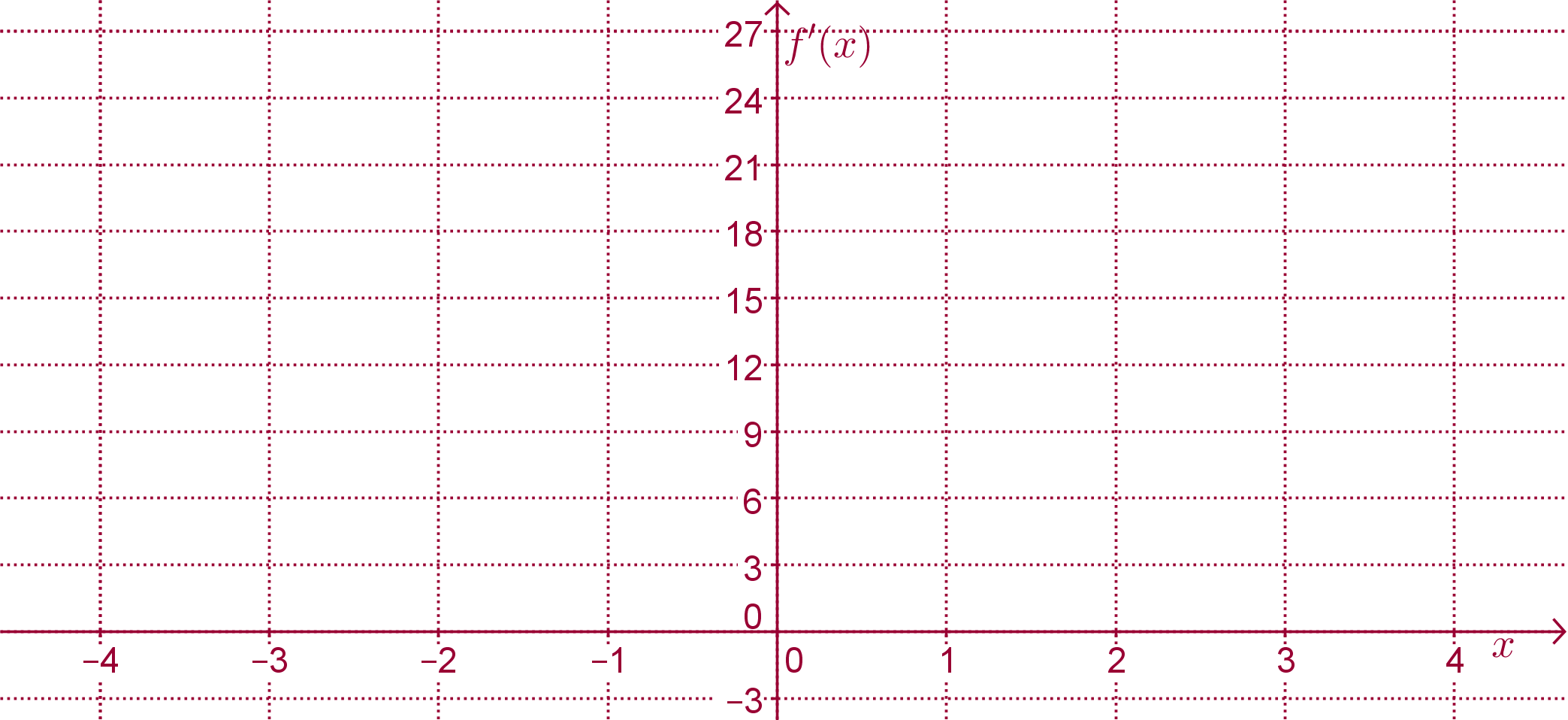 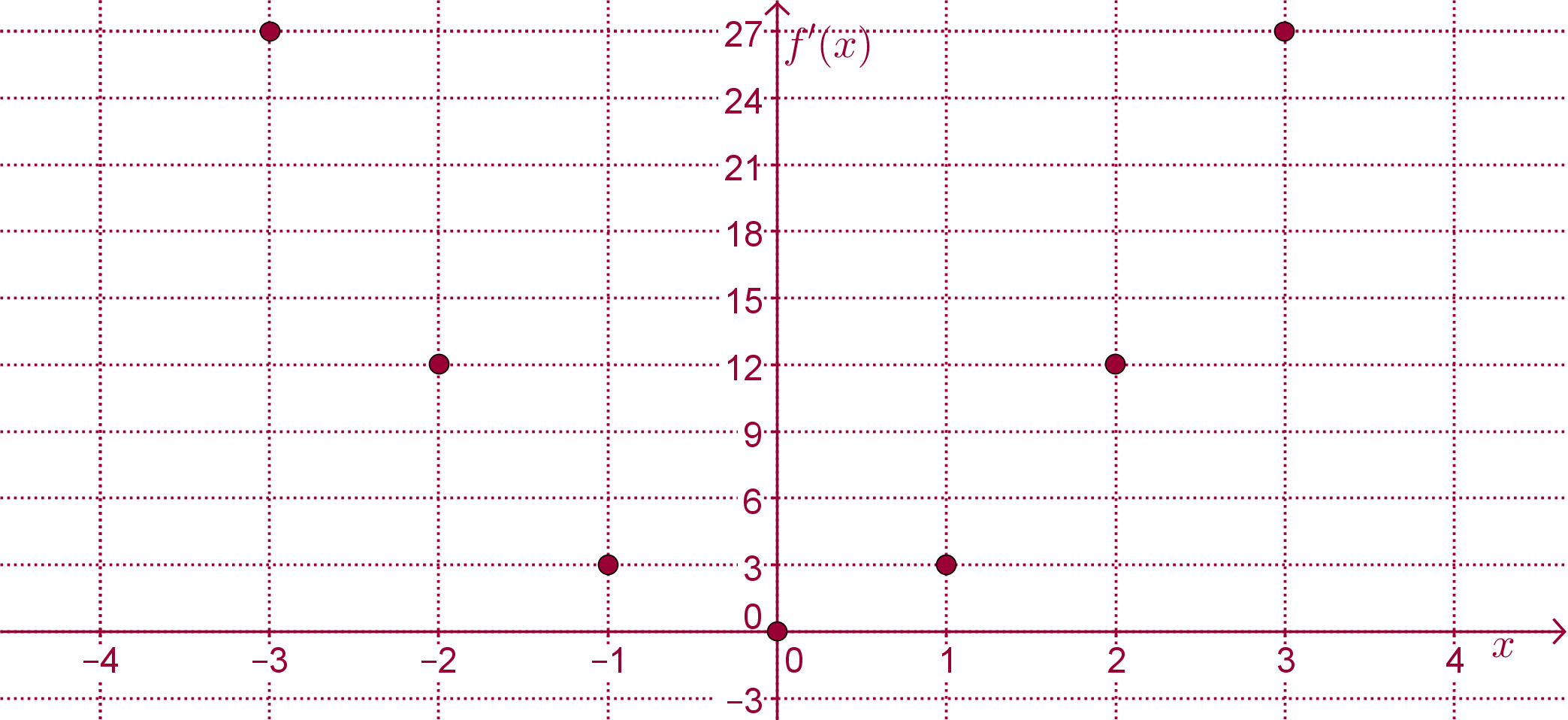 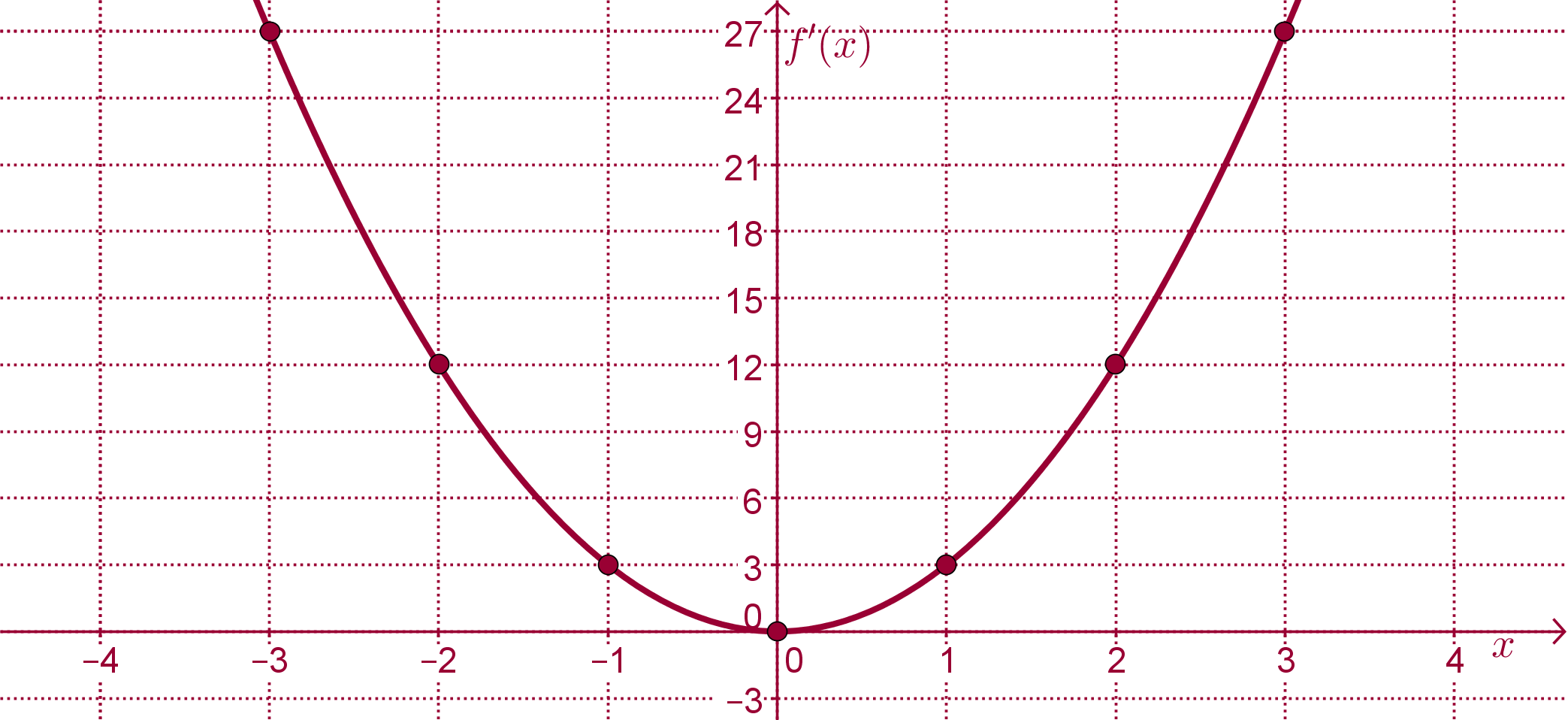 4 Using your pattern-analysis skills, write down the slope function ( f '(x))

Slope of f ’(x): 
y-intercept of f ’(x): 
Equation of f ’(x):
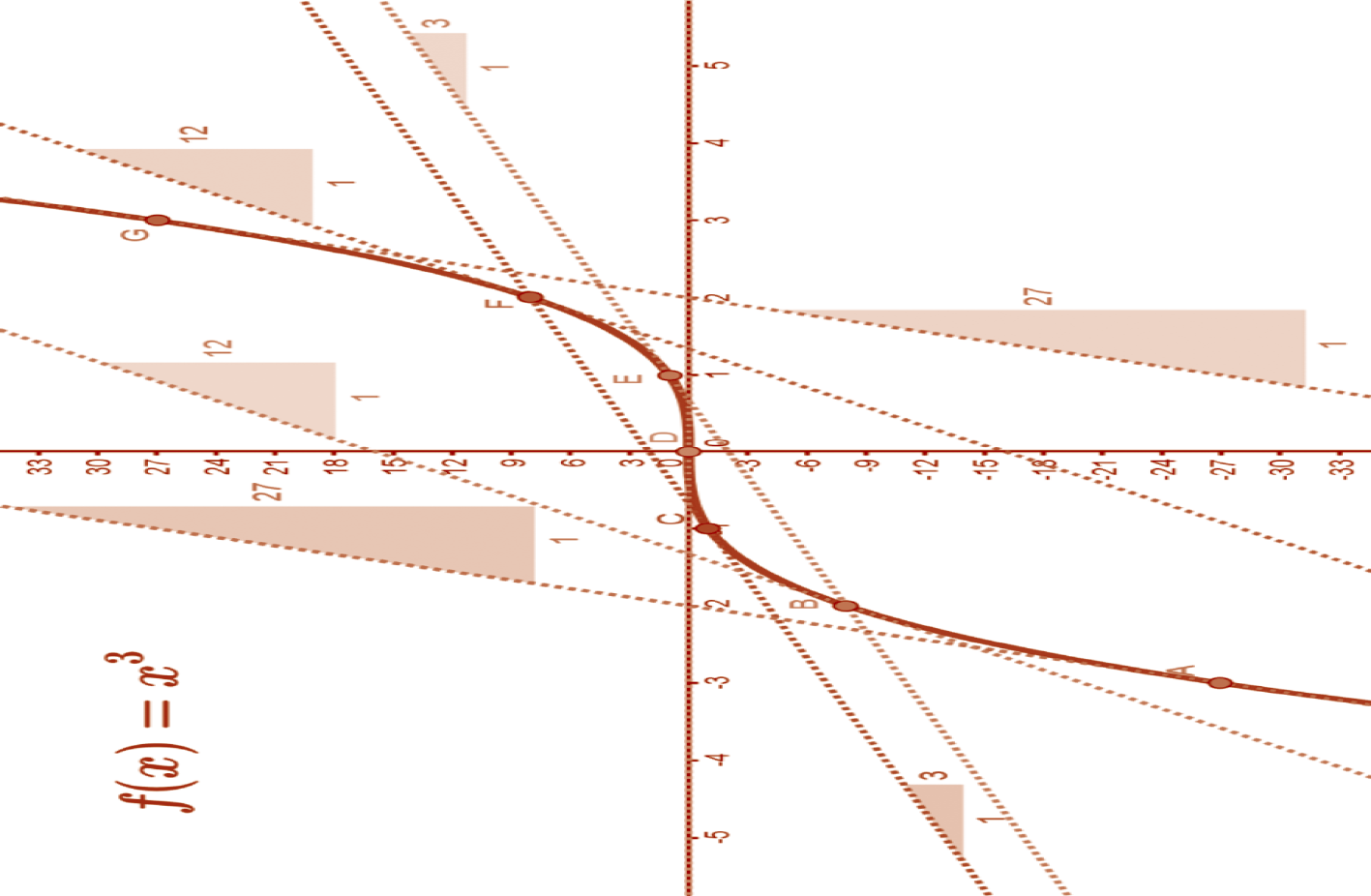 Section B: Student Activity 4, B
1 Using the appropriate GeoGebra file or the graph below – complete the table by filling in the slopes of the tangents to the function at points A – G.
2 Investigate the pattern of the slopes by completing the Change column in the table.
Section B: Student Activity 4, B
3 Graph the slopes of the tangent (as a function of x) in the space provided.
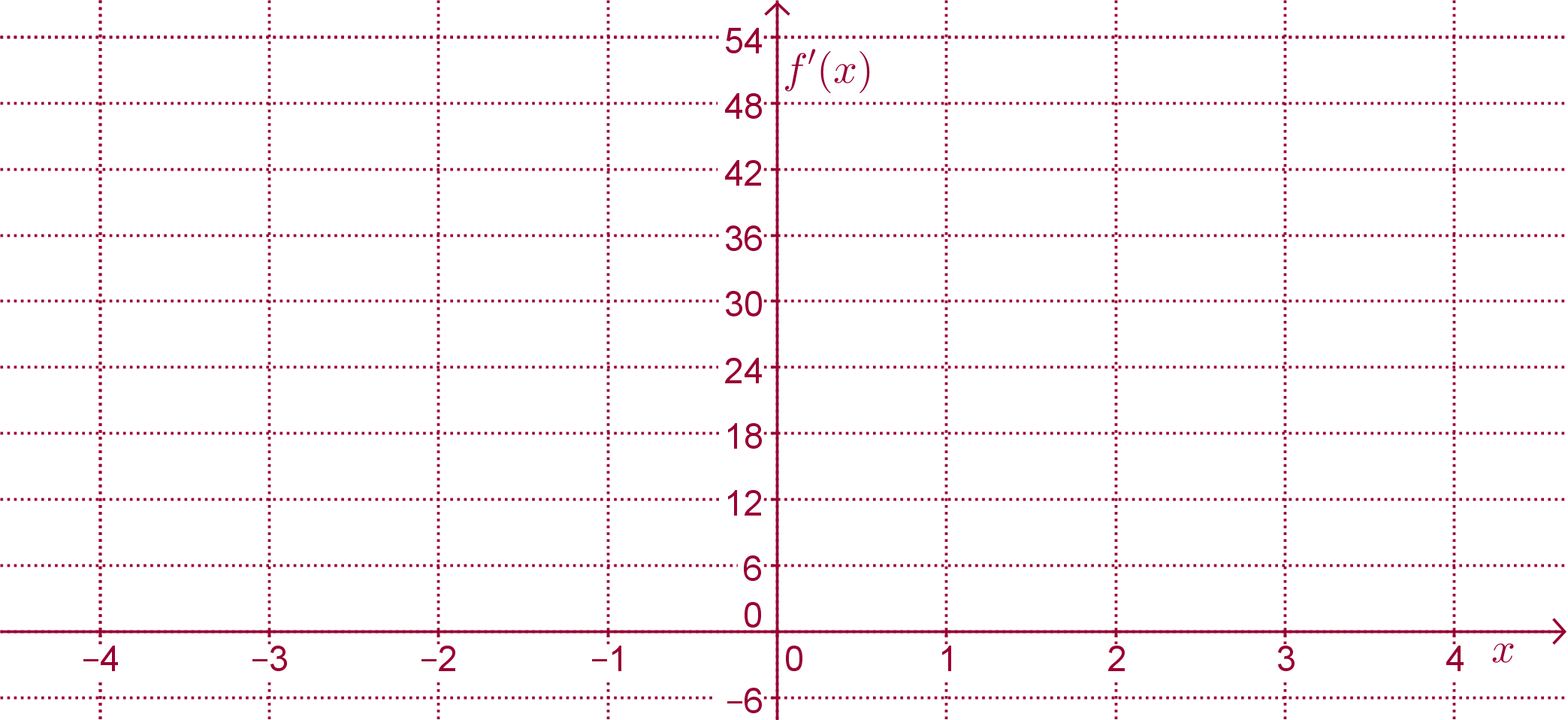 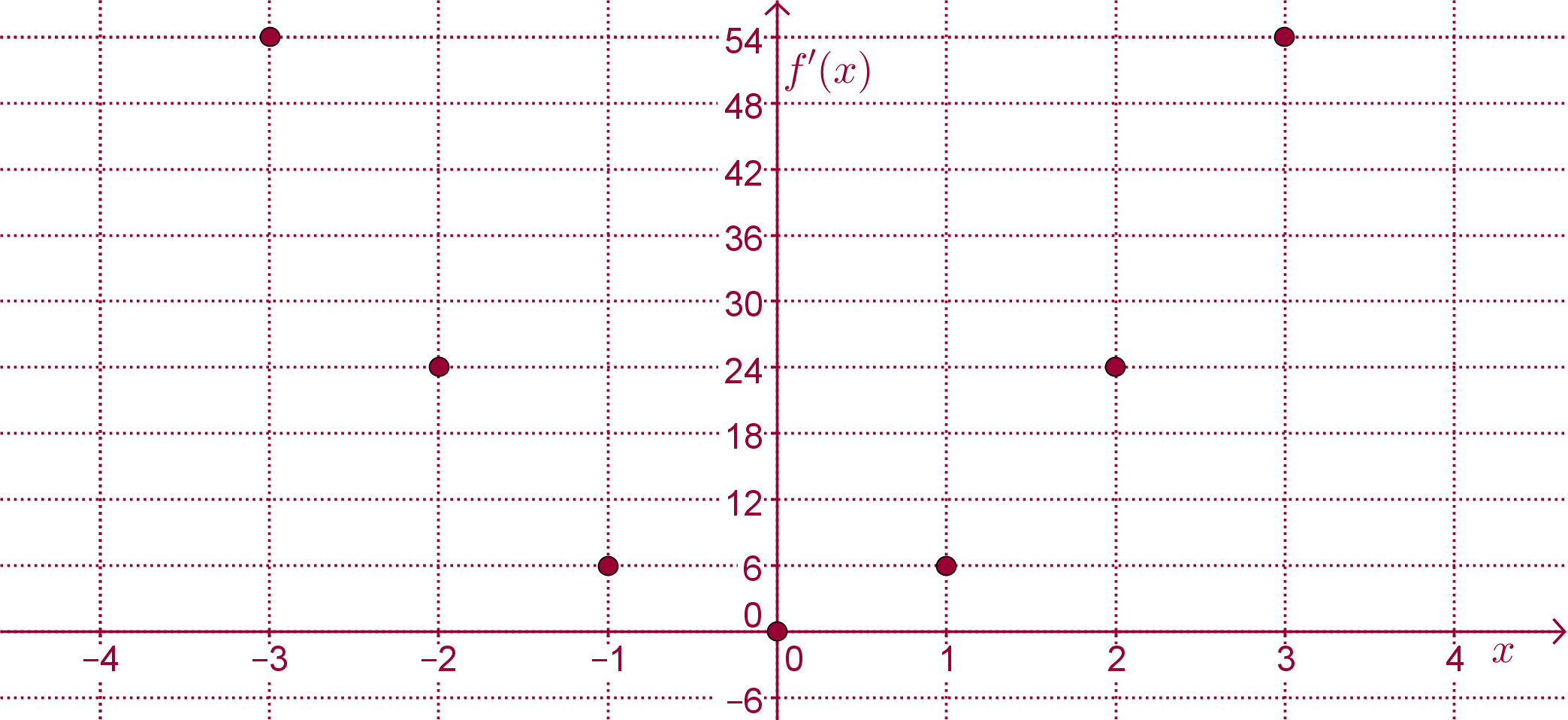 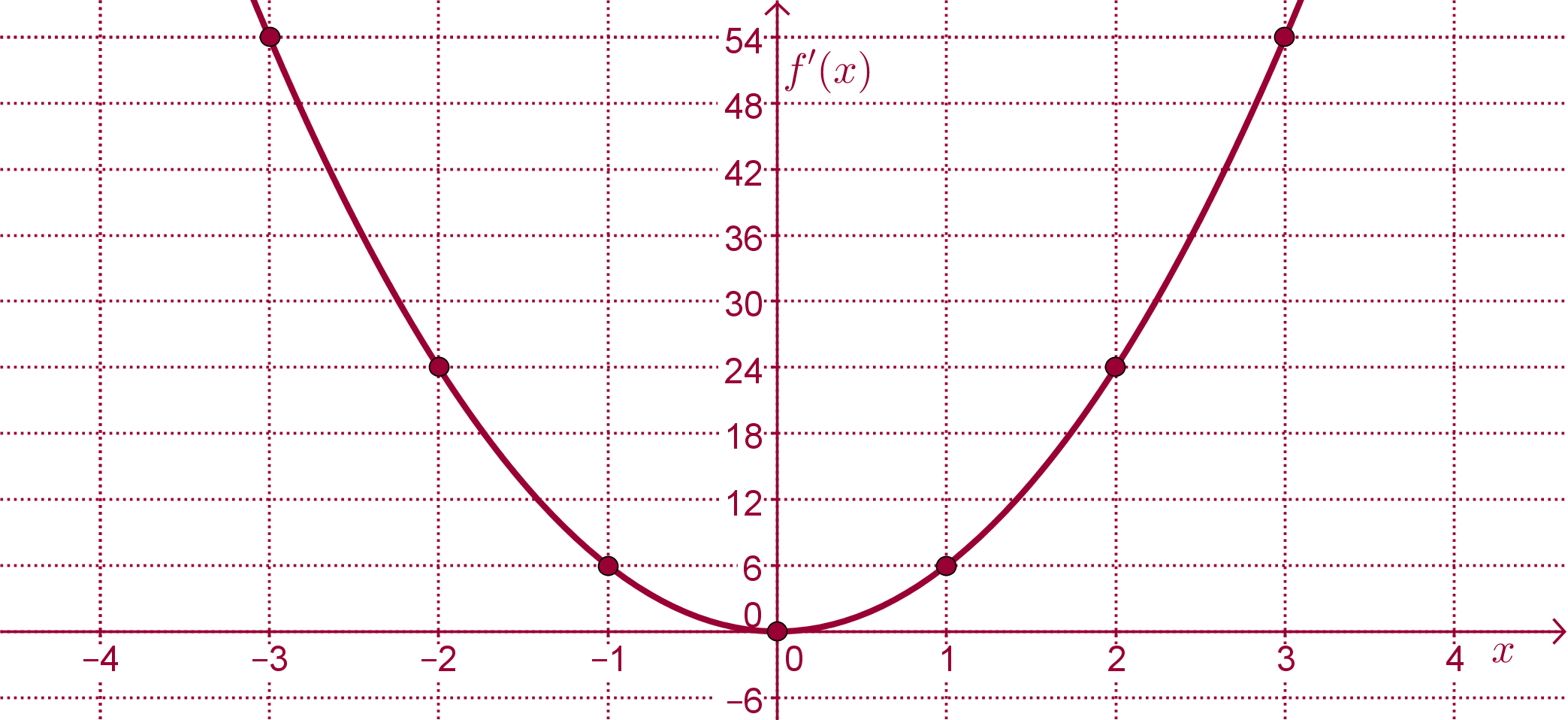 4 Using your pattern-analysis skills, write down the slope function ( f '(x))

Slope of f ’(x): 
y-intercept of f ’(x): 
Equation of f ’(x):
Section B: Student Activity 4, C
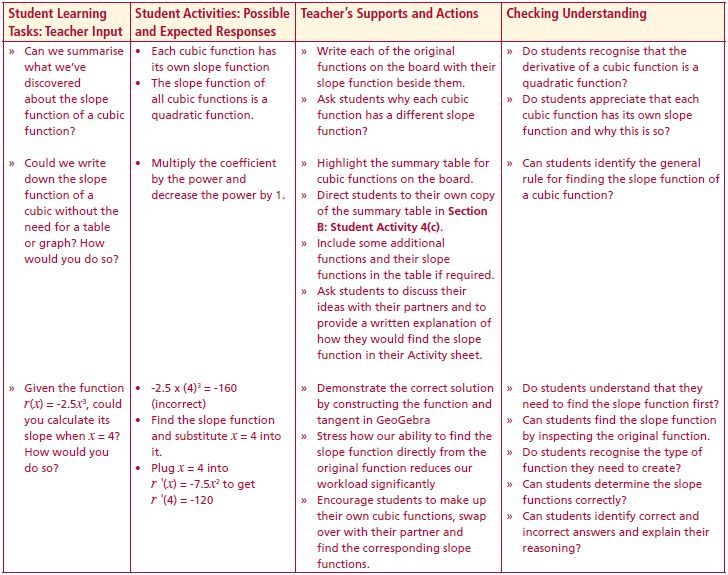 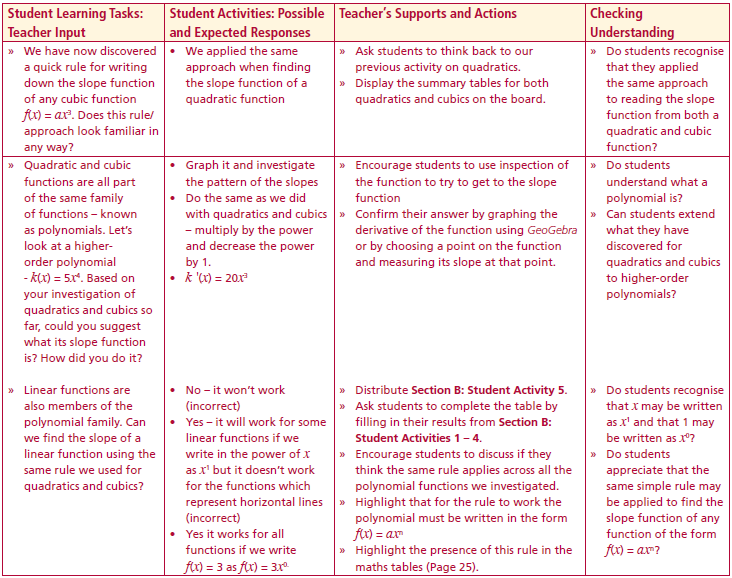 1 Complete the table below and explain your findings












Explanation (in words).

To find the derivative (slope function) of a cubic function…

Have you seen this approach to finding the slope function before? Explain
Lesson interaction
Lesson interaction
Section B: Student Activity 5
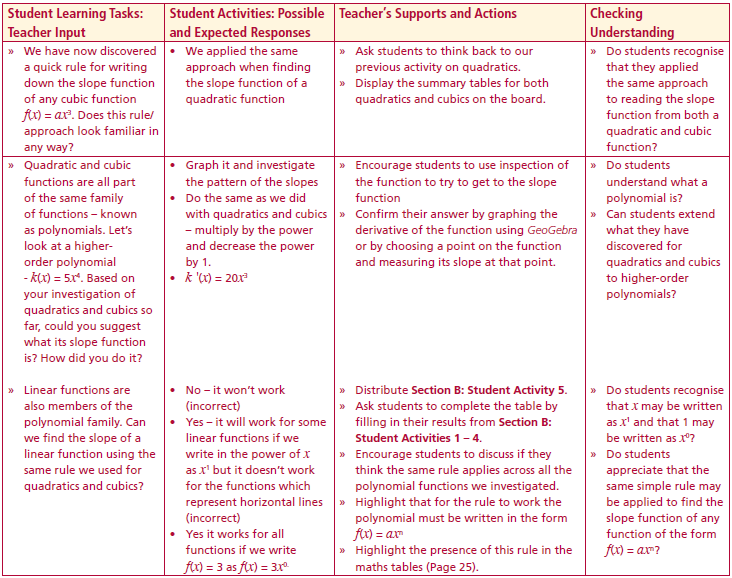 Finding the slope function of a polynomial
Lesson interaction
Section B: Student Activity 5
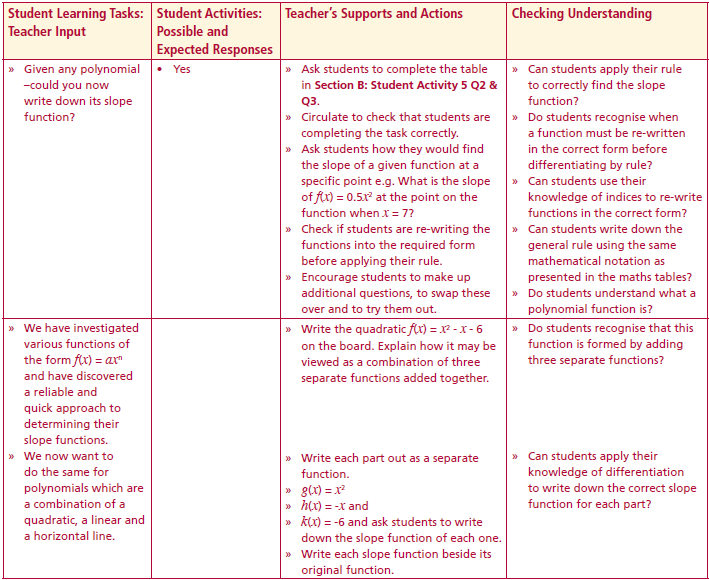 Finding the slope function of a polynomial
1 Based on the results of activities Section B : Student Activities 1-4, complete
the following table:
Lesson interaction
2. Can you summarise how you might find the slope function of any given polynomial function?
Section B: Student Activity 5
Finding the slope function of a polynomial
3. Using this approach – write down the slope functions of the following functions
Section B: Student Activity 6, A
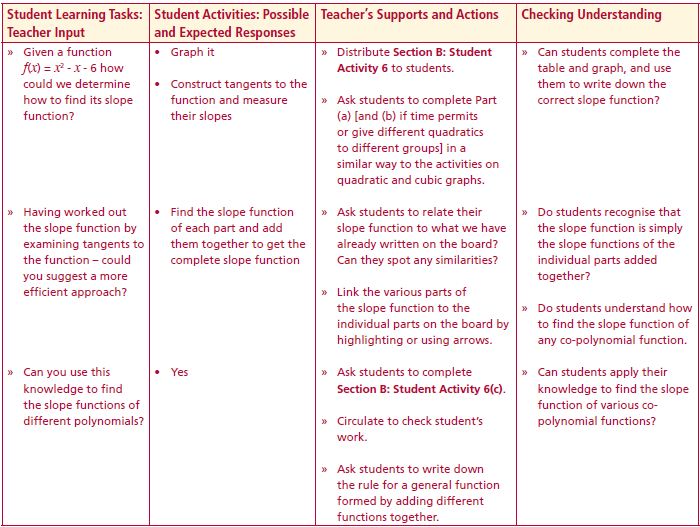 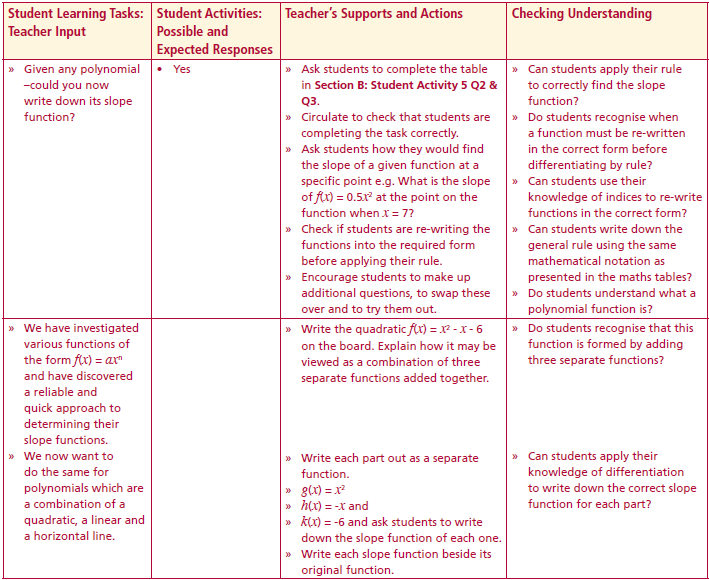 Lesson interaction
Lesson interaction
Section B: Student Activity 6, A
1 Using the appropriate GeoGebra file or the graph below – complete the table by filling in the slopes of the tangents to the function at points A – G.
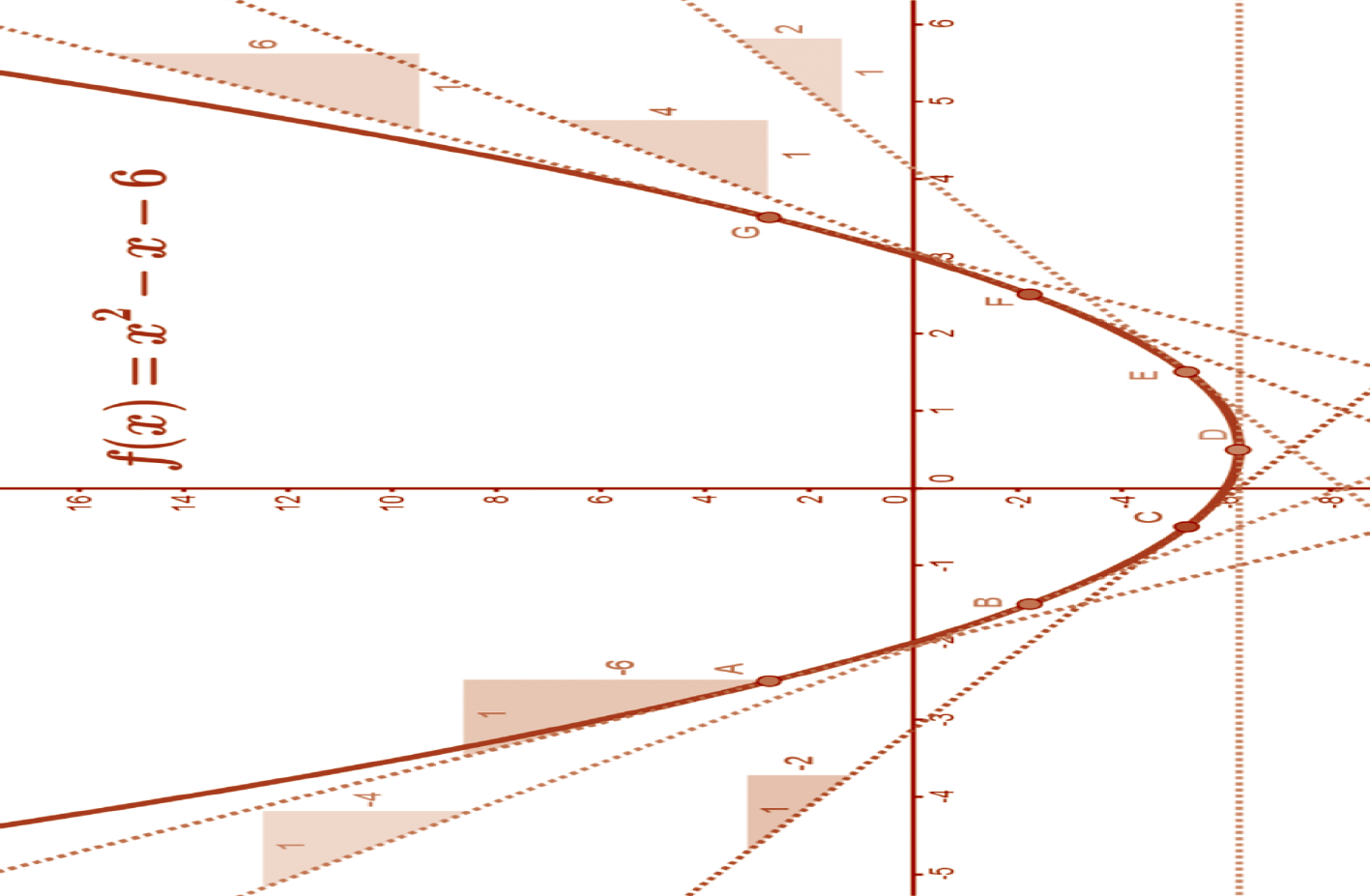 2 Investigate the pattern of the slopes by completing the Change column in the table.
Section B: Student Activity 6, A
3 Graph the slopes of the tangent (as a function of x) in the space provided.
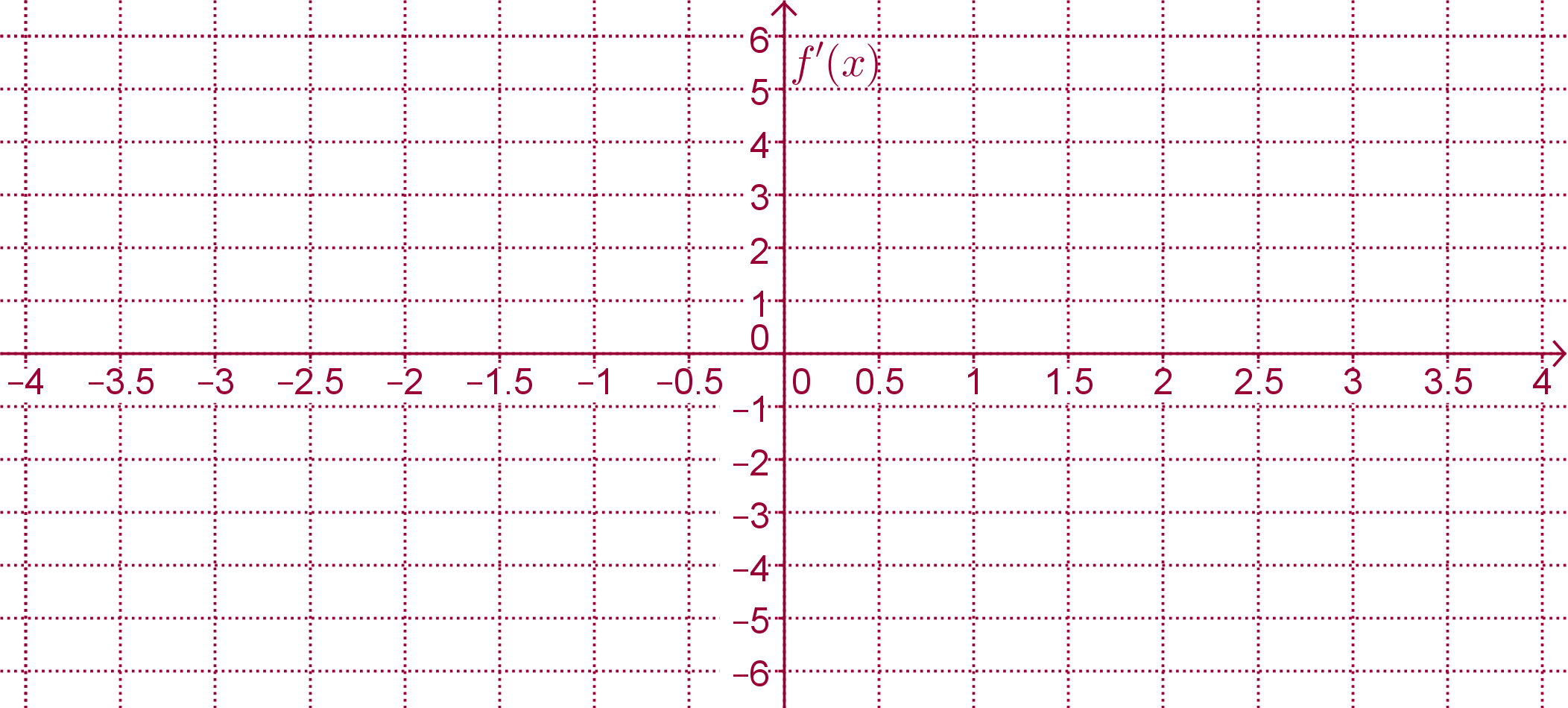 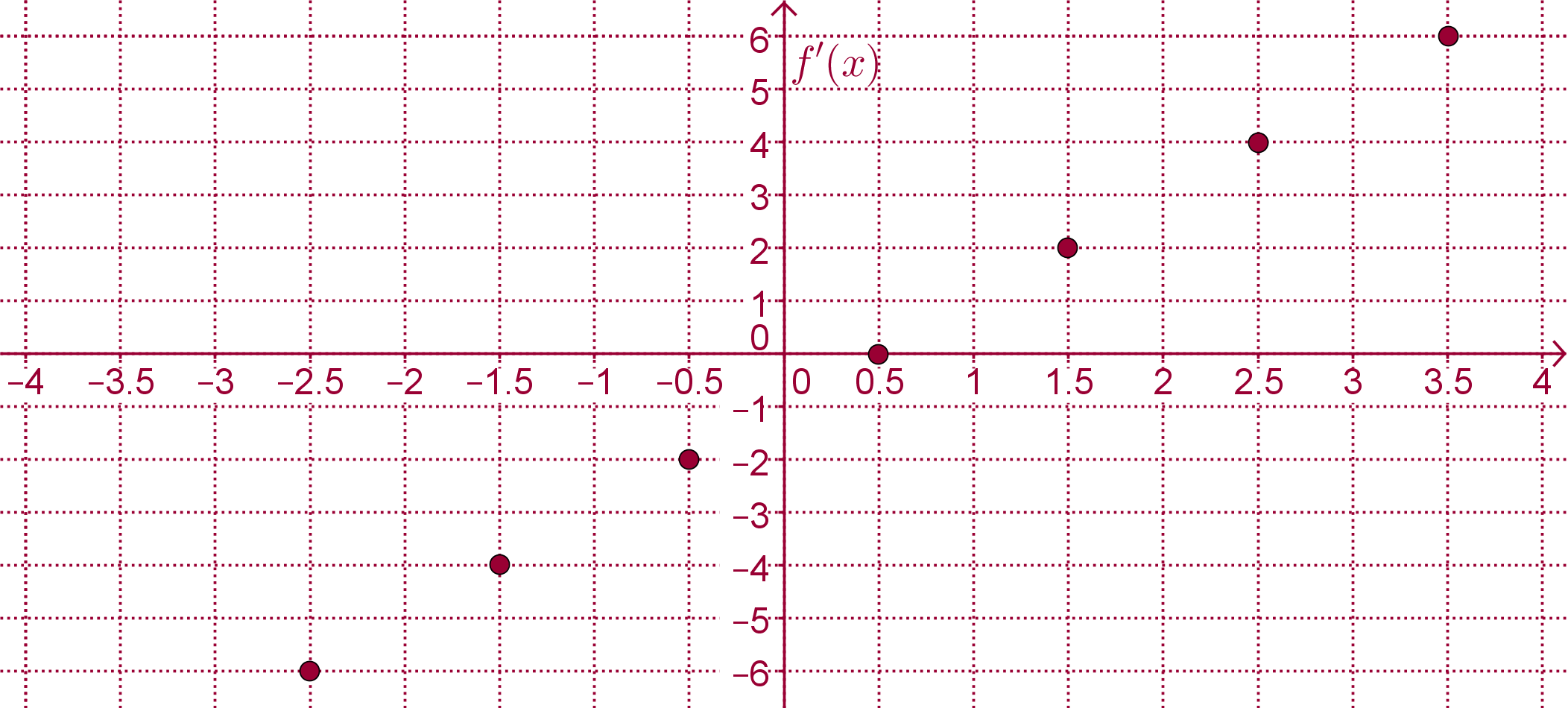 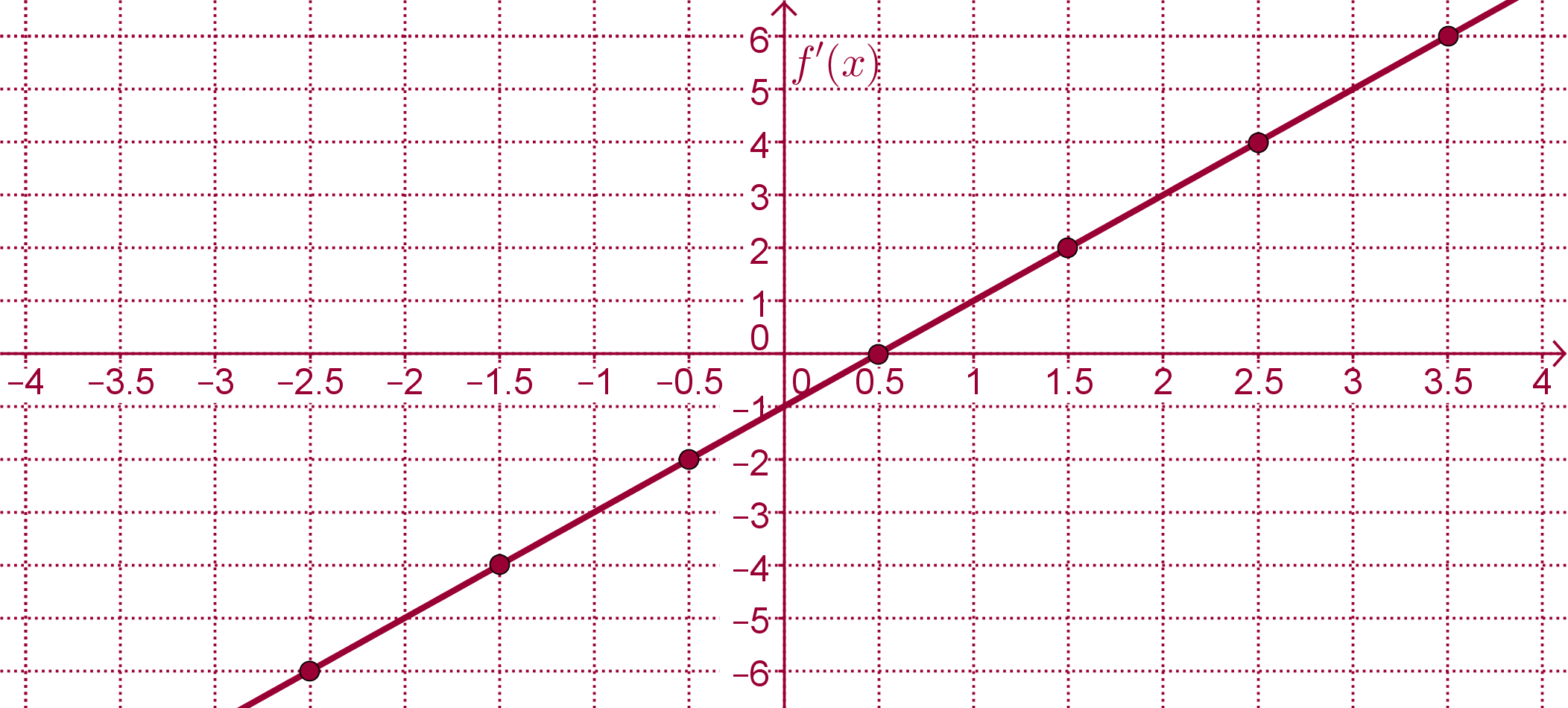 4 Using your pattern-analysis skills, write down the slope function ( f '(x))

Slope of f ’(x): 
y-intercept of f ’(x): 
Equation of f ’(x):
Section B: Student Activity 6, B
1 Using the appropriate GeoGebra file or the graph below – complete the table by filling in the slopes of the tangents to the function at points A – G.
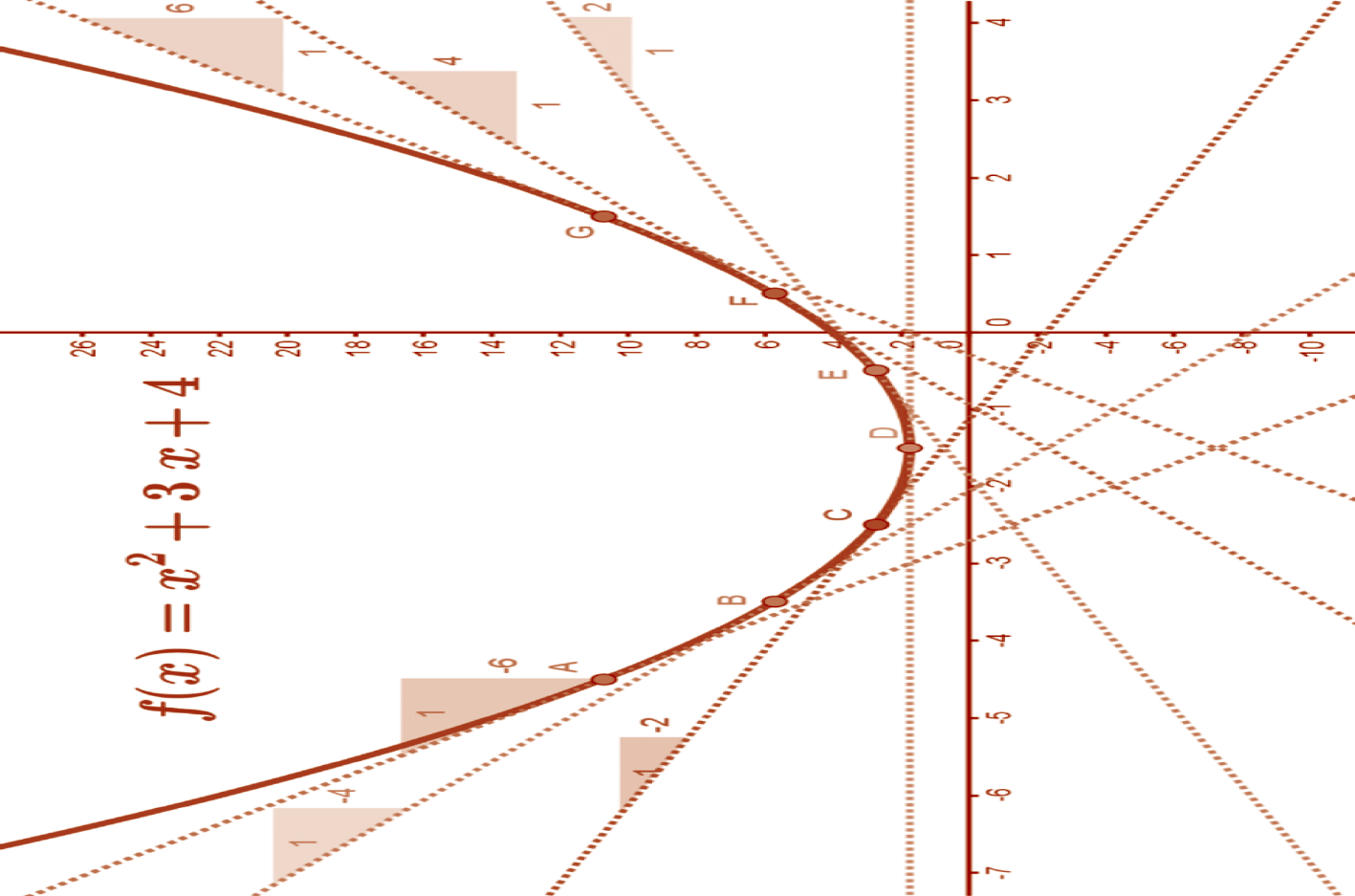 2 Investigate the pattern of the slopes by completing the Change column in the table.
Section B: Student Activity 6, B
3 Graph the slopes of the tangent (as a function of x) in the space provided.
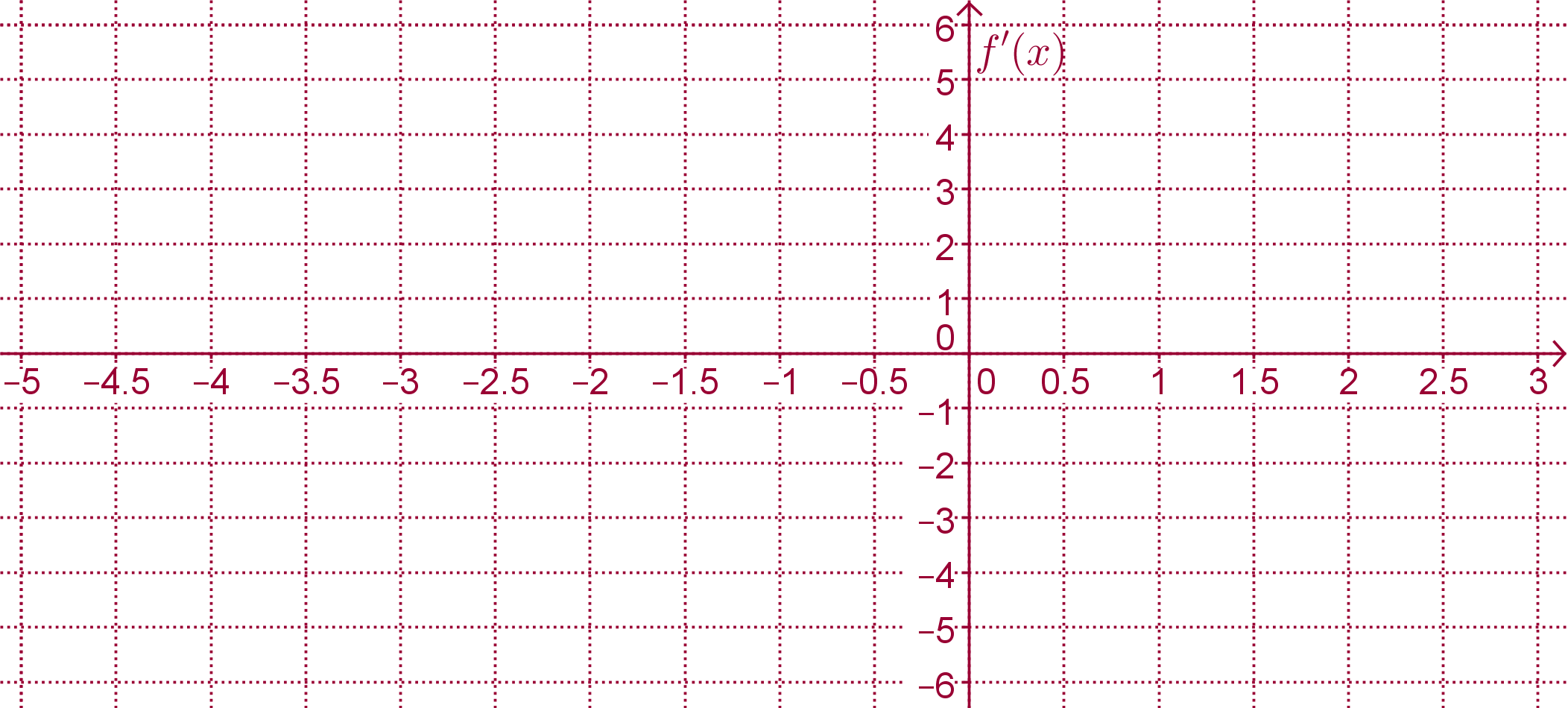 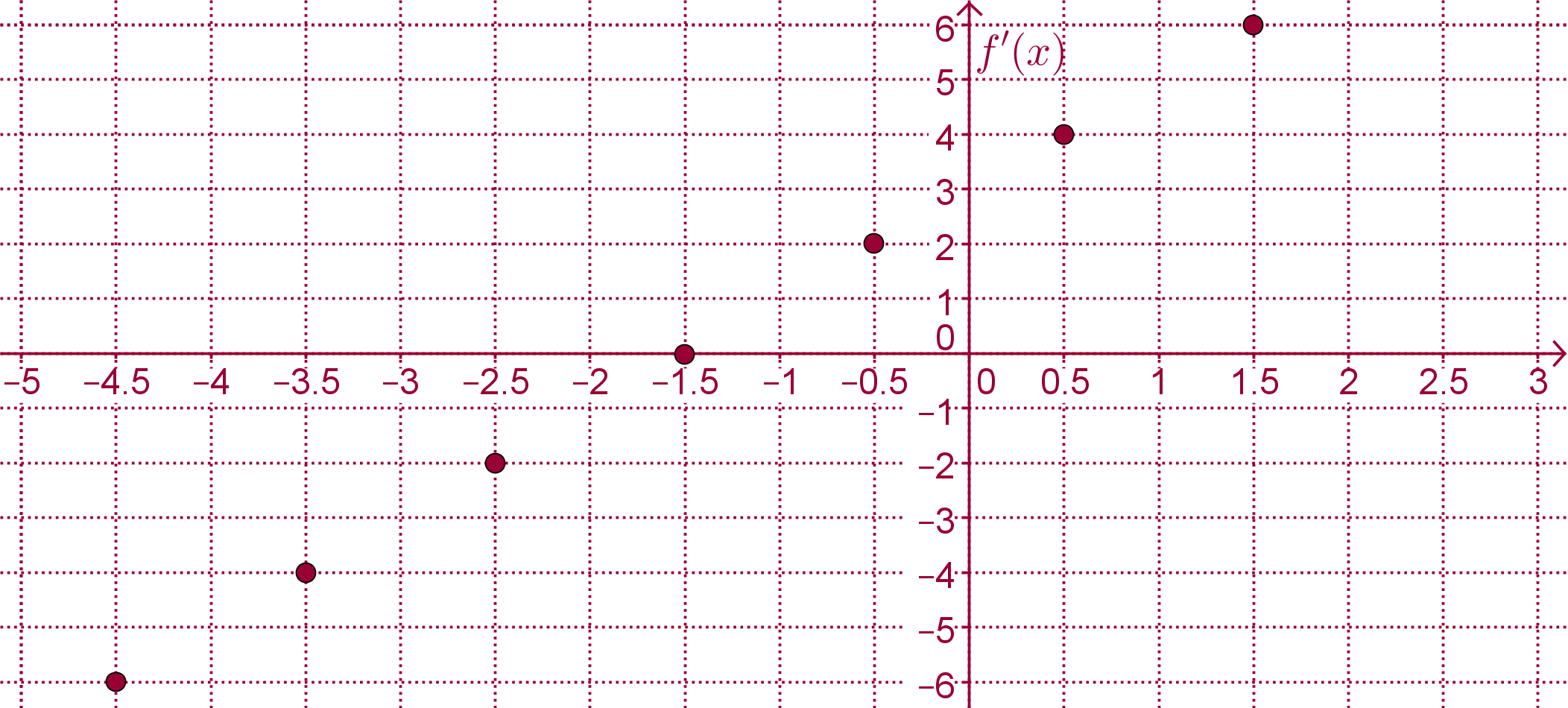 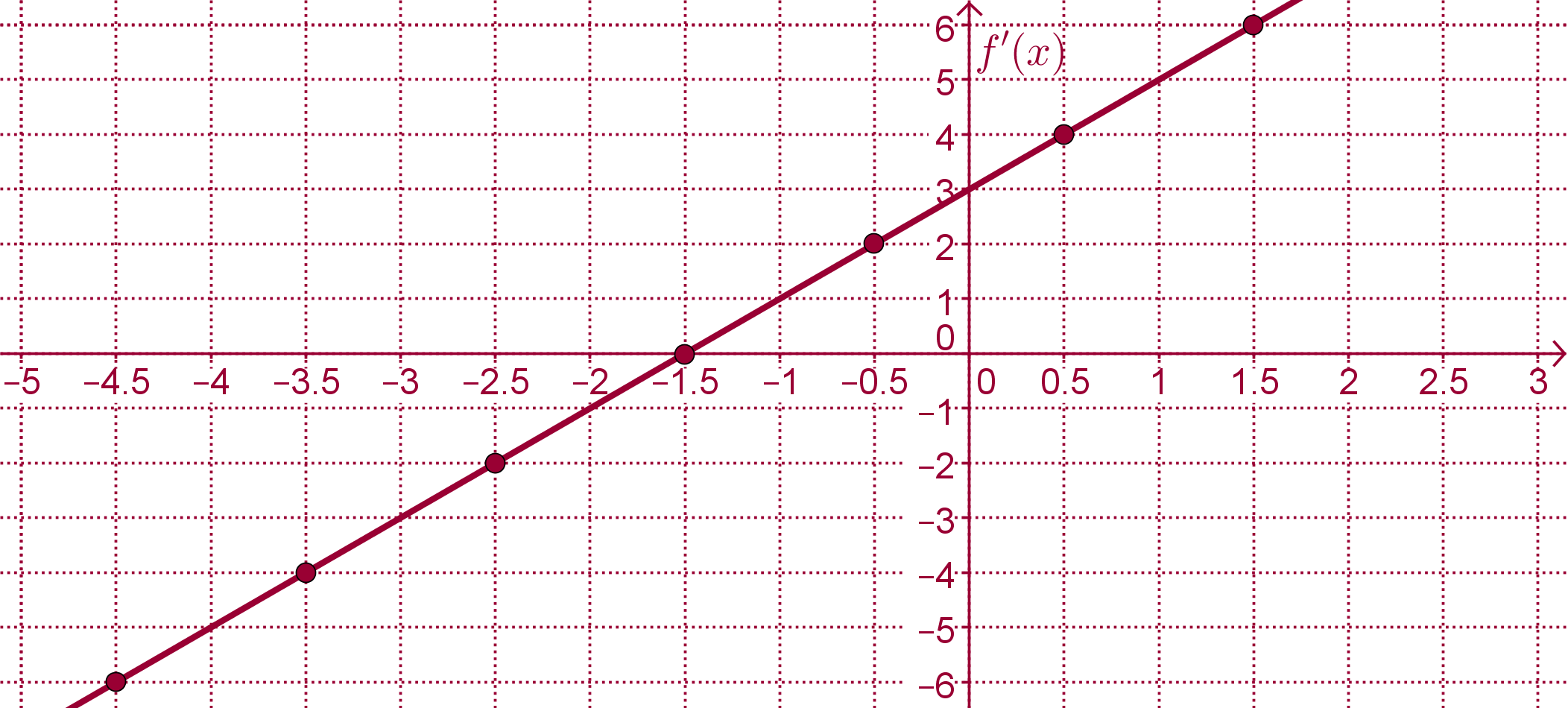 4 Using your pattern-analysis skills, write down the slope function ( f '(x))

Slope of f ’(x): 
y-intercept of f ’(x): 
Equation of f ’(x):
Section B: Student Activity 6, C
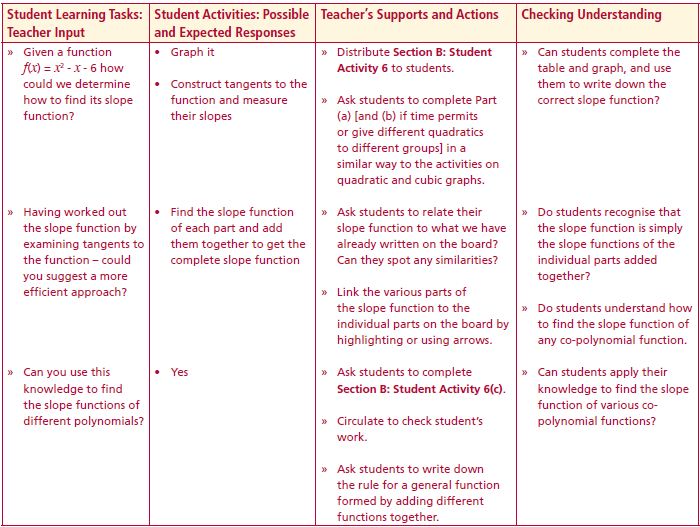 Lesson interaction
Section B: Student Activity 7
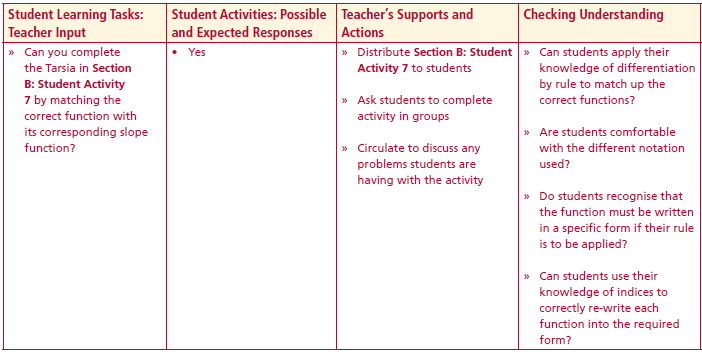 Summary of how to find slope functions Tarsia
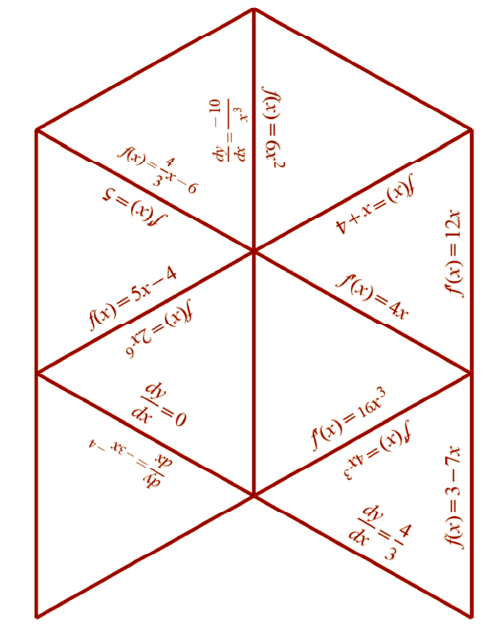 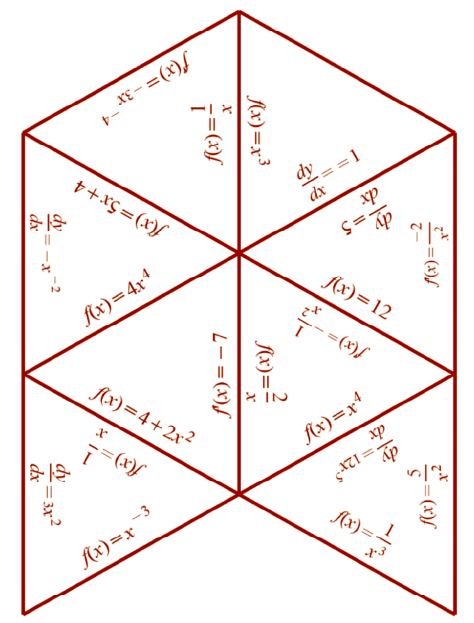 Lesson interaction
Reflection
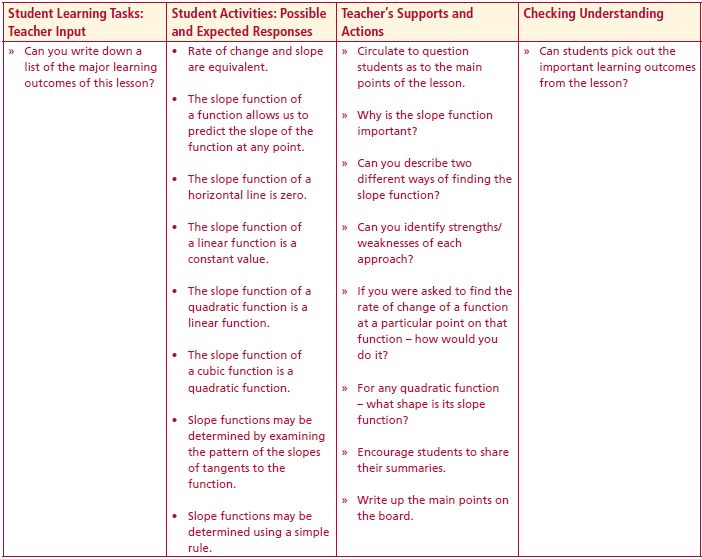 Can you write down a list of the major learning outcomes of this lesson?
Lesson interaction
Appendix 1
Introducing h as the interval of x values that approach 0
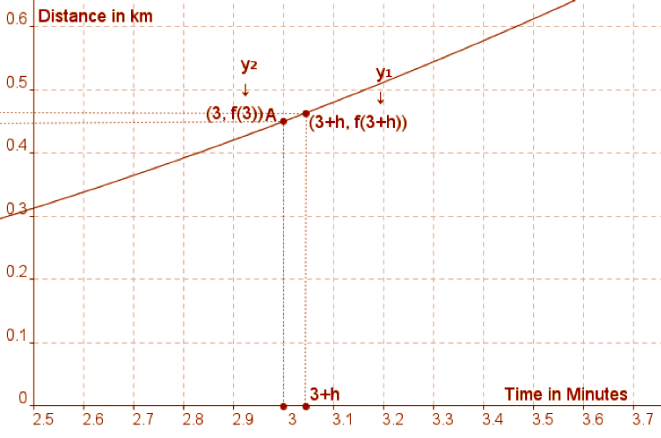 Appendix 1
Introducing h as the interval of x values that approach 0
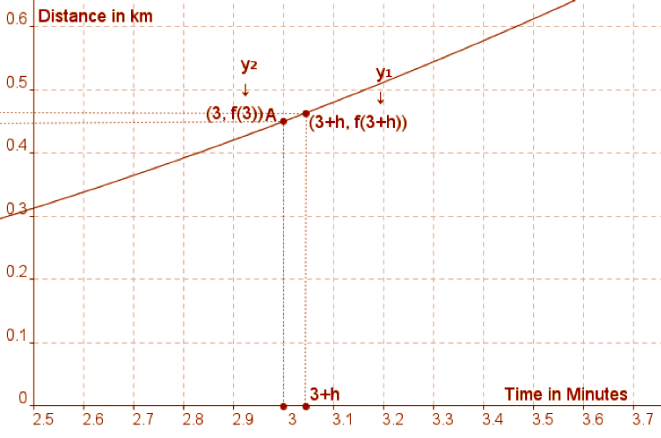 Appendix 1
Introducing h as the interval of x values that approach 0
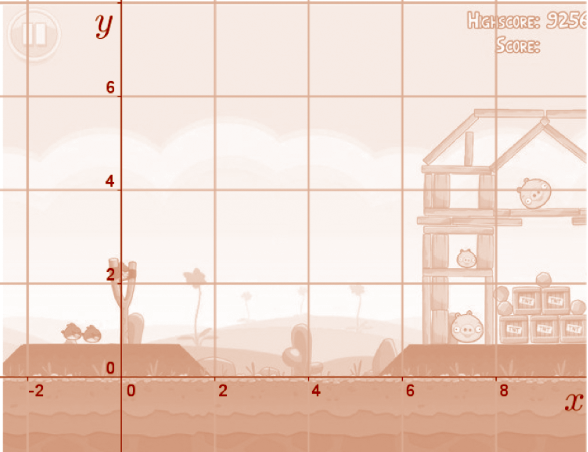 Appendix 1
Introducing h as the interval of x values that approach 0
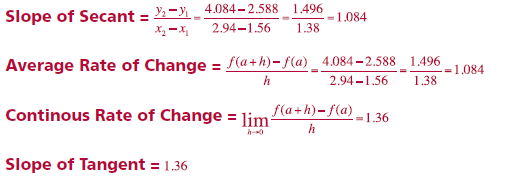